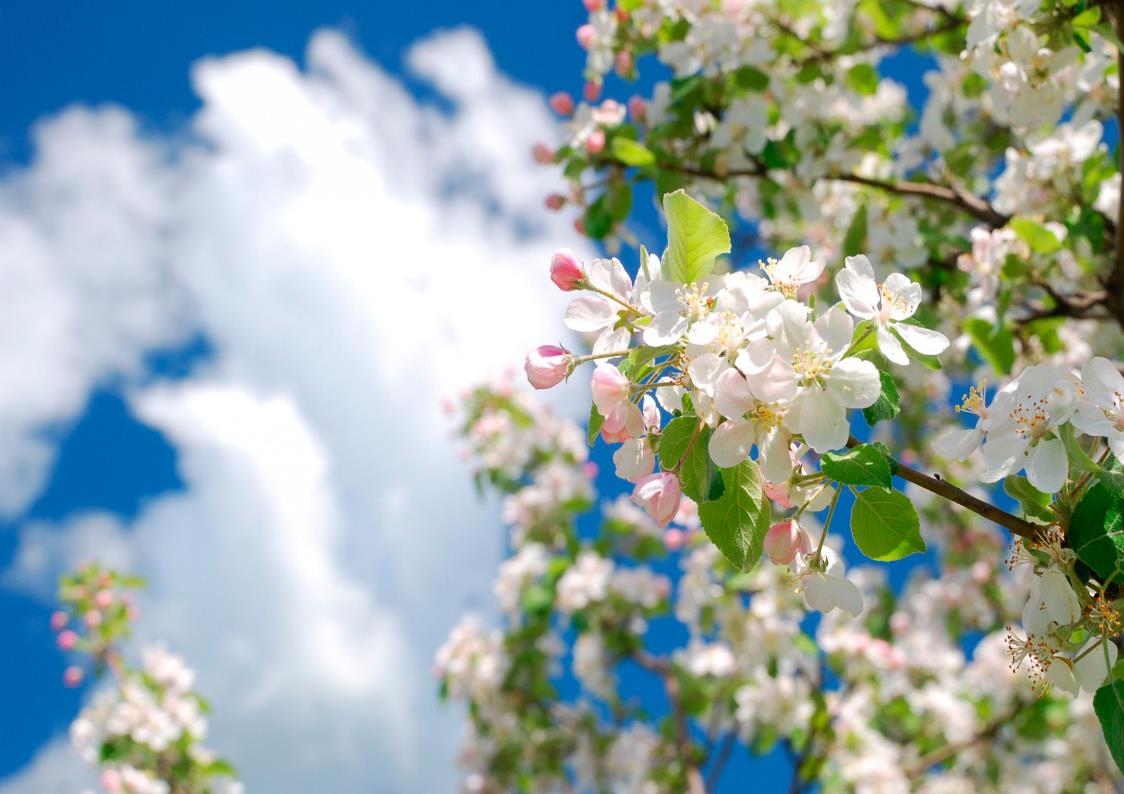 Министерство здравоохранения Республики БеларусьВитебский государственныйордена Дружбы народов медицинский университетКафедра общественного здоровья и здравоохранения  с курсом ФПК и ПК
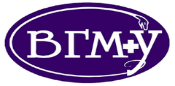 XLVI (46-Й) СМОТР-КОНКУРС
«Образ жизни, здоровье и успех»
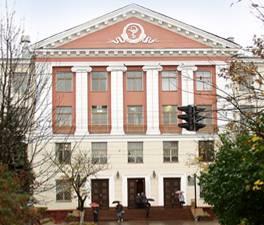 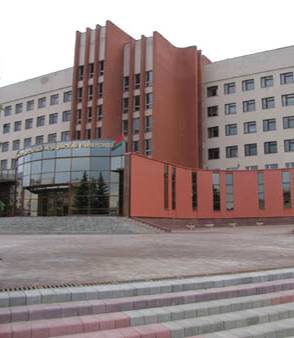 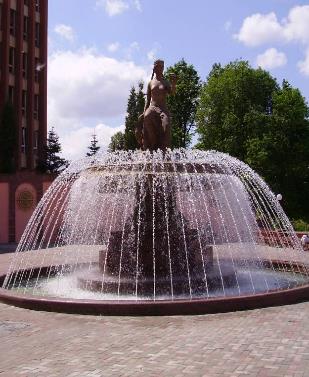 Витебск, 2020 г.
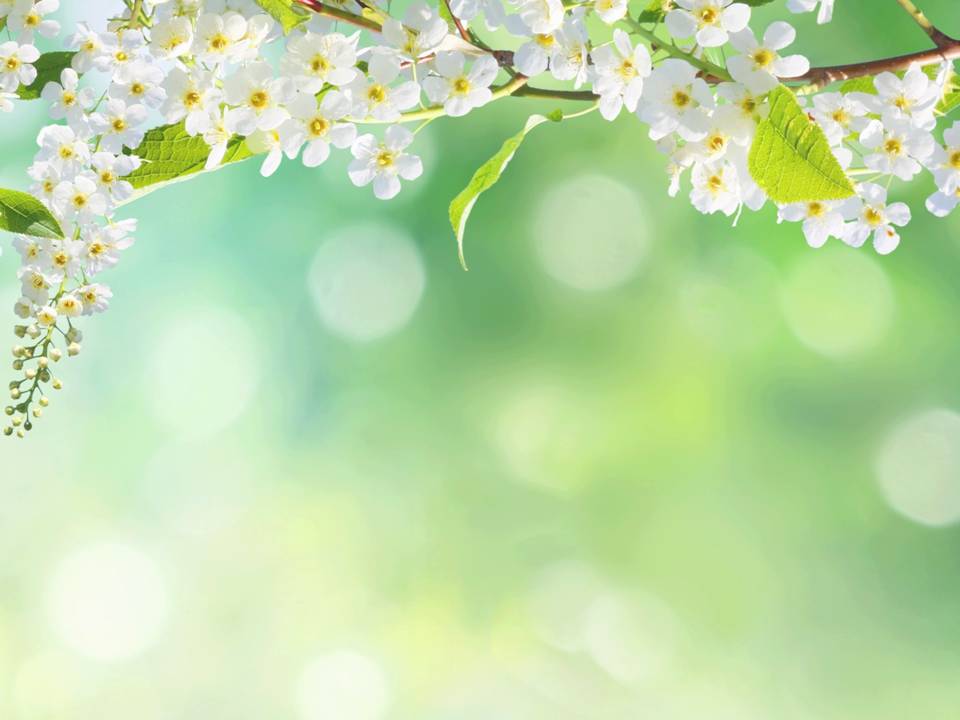 ИНФОРМАЦИЯ О КОНКУРСЕ
XLVI (46-й) смотр-конкурс 
«Образ жизни, здоровье и успех» 
на лучший видеоматериал, мультимедийную презентацию, интерактивную презентацию, санбюллетень, 
плакат, буклет, памятку, брошюру, макет, игру 
и другое (календарь, листовка и т.п.) 
по актуальным вопросам формирования 
здорового образа жизни (ЗОЖ) населения, профилактики заболеваний и предупреждения негативных явлений 
проводился в соответствии с приказом ректора 
№ 48-уч от 30.01.2020 г. 
с 18 февраля по 29 мая 2020 г.
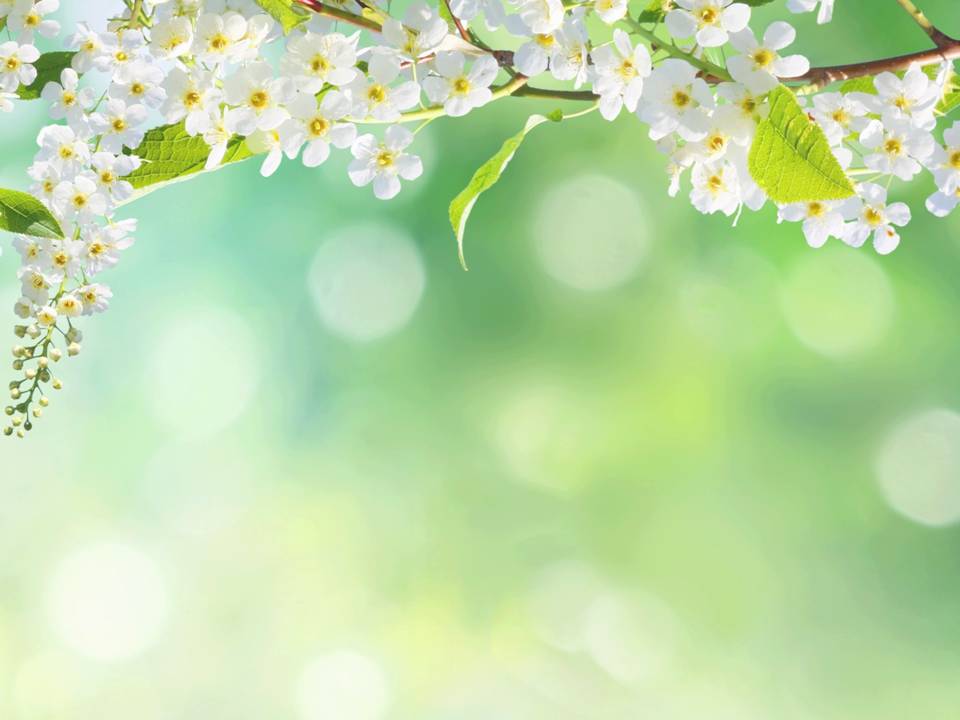 ИНФОРМАЦИЯ О КОНКУРСЕ
В 46-ом смотре-конкурсе участвовало 586 студентов, которые сдали 548 работ разной тематики и направленности. 
Из них:
- 421 студент 4 курса ЛФ – сдали 393 работы,
- 155 студентов 4 курса ФПИГ – сдали 148 работ,
- 9 студентов фармацевтического факультета – сдали 6 работ,
- 1 ассистент кафедры акушерства и гинекологии – сдал 1 работу.
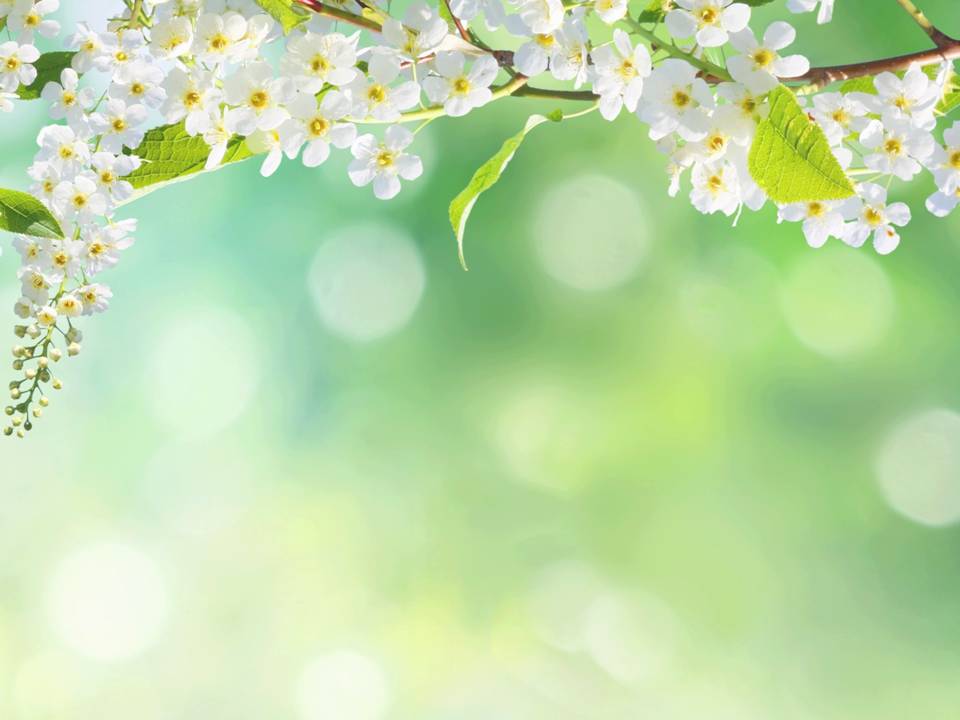 25 сентября 2020 г. (пятница) в 14.00 состоялся смотр-конкурс «Образ жизни, здоровье и успех» в кабинете здоровья и здорового образа жизни (ауд. 243, ЛТК, кафедра общественного здоровья и здравоохранения с курсом ФПК и ПК). 
	Состав комиссии:
●Коневалова Н.Ю. (председатель) – проректор по учебной работе, д.б.н., профессор.
●Глушанко В.С. (зам. председателя) – зав. кафедрой общественного здоровья и здравоохранения с курсом ФПК и ПК, д.м.н., профессор.
●Сметанина Н.Я. (зам. председателя) – зав. кабинетом здоровья и ЗОЖ при кафедре общественного здоровья и здравоохранения с курсом ФПК и ПК.
●Горбачева А.В. – методист кабинета здоровья и ЗОЖ при кафедре общественного здоровья и здравоохранения с курсом ФПК и ПК.
●Кабанова А.А. – зав. кафедрой челюстно-лицевой хирургии и хирургической стоматологии с курсом ФПК и ПК, к.м.н., доцент.
● Киселева Н.И. – зав. кафедрой акушерства и гинекологии, д.м.н., профессор.
● Козловский В.И. – зав. кафедрой факультетской терапии и кардиологии с курсом ФПК и ПК, д.м.н., профессор.
● Мацкевич О.Ю. – зав. пресс-центром.
●Оленская Т.Л. – зав. кафедрой медицинской реабилитации и физической культуры с курсом ФПК и ПК, к.м.н., доцент.
●Хуткина Г.А. – зав. кафедрой организации и экономики фармации с курсом ФПК и ПК, к.ф.н., доцент.
● Церковский А.Л. – зав. кафедрой психологии и педагогики с курсом ФПК и ПК, к.м.н., доцент.
● Шалютина М.Б. – начальник отдела по воспитательной работе с молодежью.
Экспертной комиссией было отобрано 184 лучших средства ЗОЖ:          (155 работ лечебного факультета, 29 работ ФПИГ), изготовленных на высоком дизайнерском, художественном и профессиональном уровнях и отличающихся креативным подходом по их выполнению.
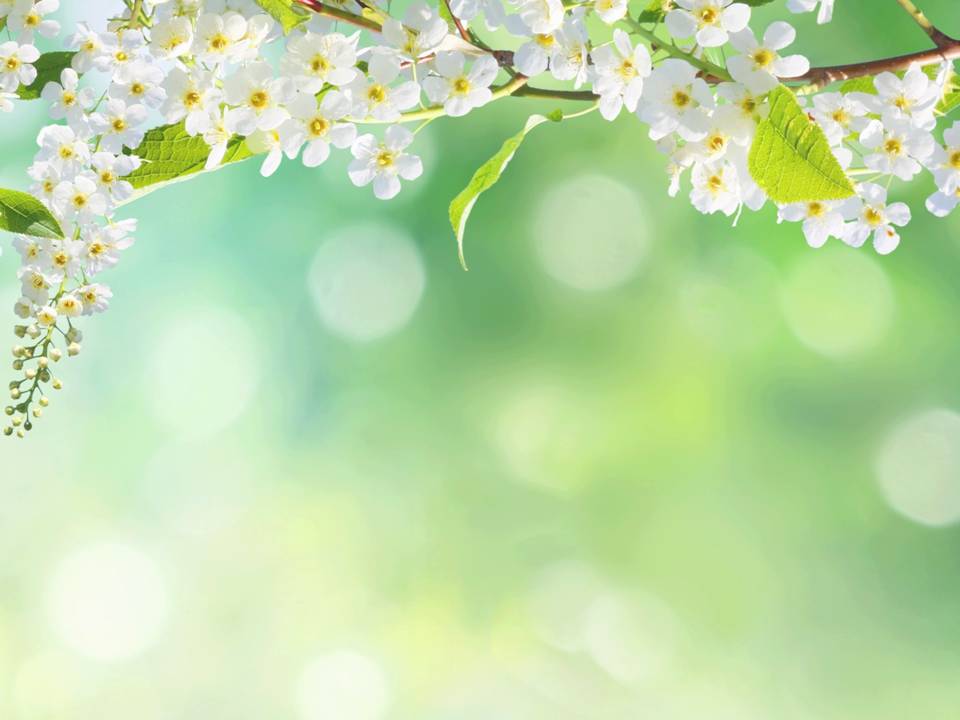 Итоги проведения 
XLVI (46-ого) смотра-конкурса
«Образ жизни, здоровье и успех»
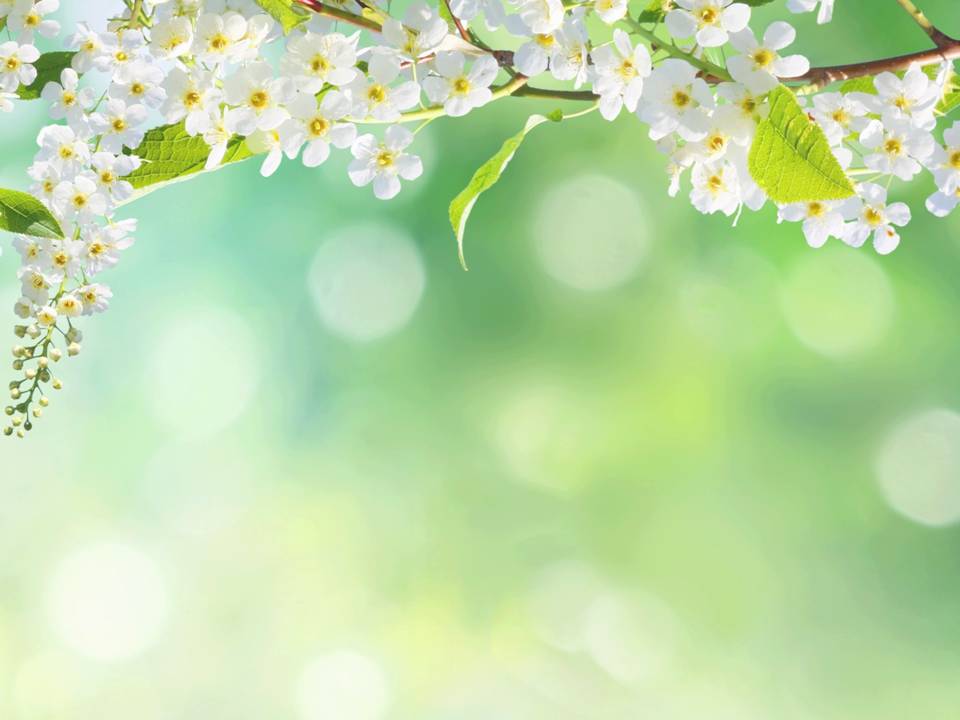 Итоги проведения 
XLVI (46-ого) смотра-конкурса
«Образ жизни, здоровье и успех»
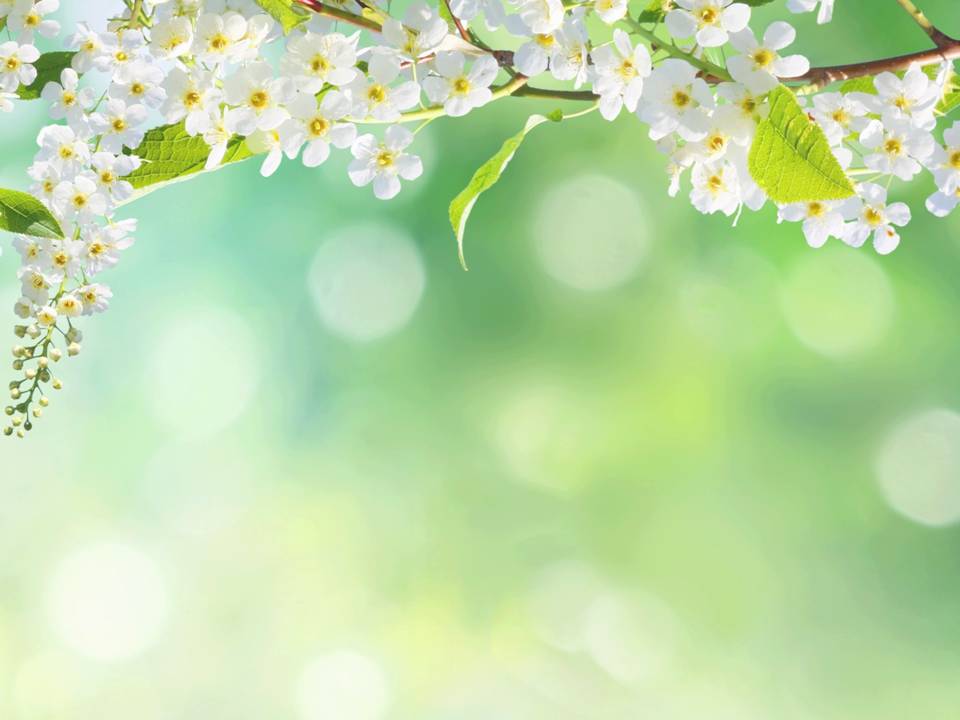 ПОБЕДИТЕЛИ
XLVI (46-ОГО)
СМОТРА-КОНКУРСА
«ОБРАЗ ЖИЗНИ, ЗДОРОВЬЕ И УСПЕХ»
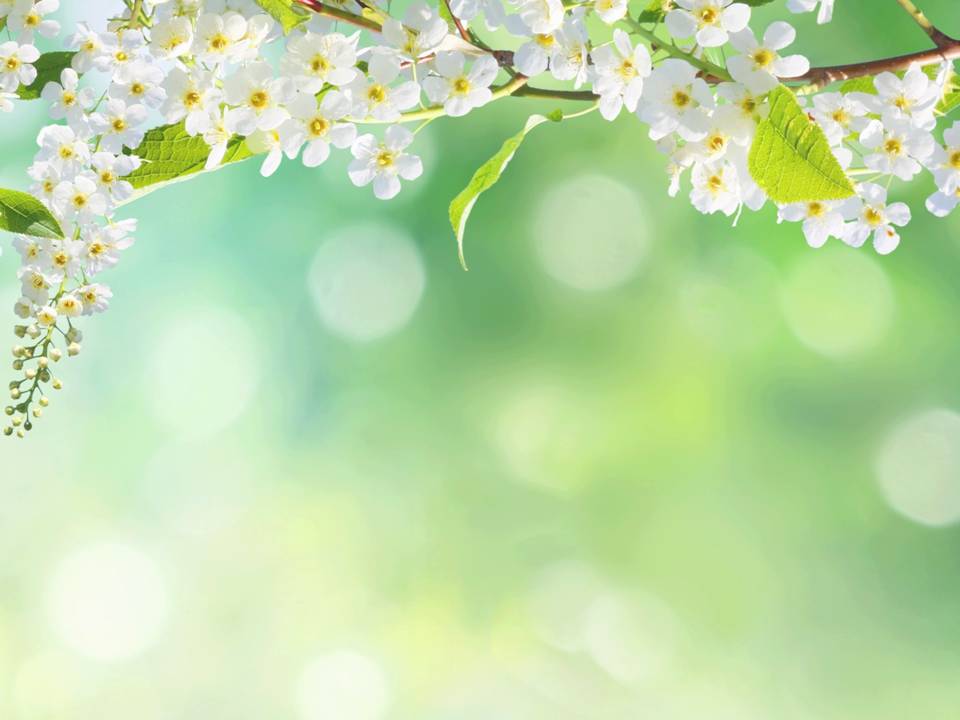 ЛУЧШИЕ ВИДЕО 
В НОМИНАЦИИ «РАЗНЫЕ ТЕМЫ»
ФПИГ
1 МЕСТО
2 МЕСТО
3 МЕСТО
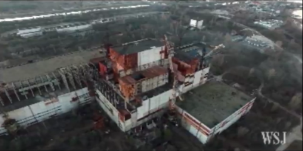 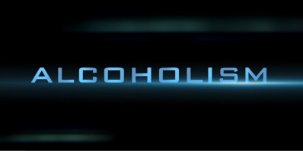 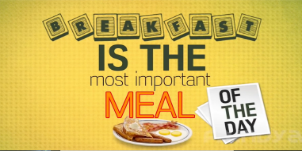 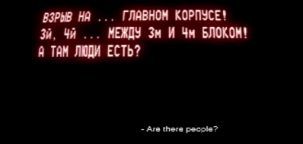 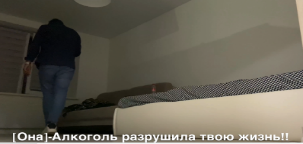 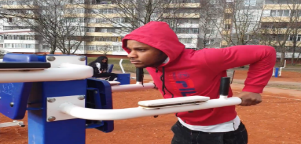 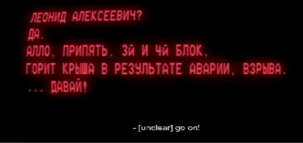 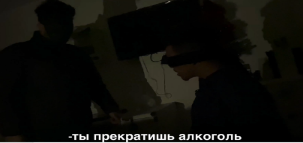 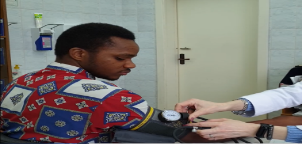 «Алкогольная зависимость»
Абу  Дая Мохаммад \46 гр.
Зейтер Рифат \47 гр.
Абделгадир Ахмед Халид Ибрахим\47 гр.
«ФЗОЖ»
Эгвайхиде Омааребу Уче\
48 гр.
Бекое Яо Осае\52 гр.
Раджакуласингам Вайшнави\48 гр.
«Чернобыль»
Винаягамурти Никеш\
44 гр.
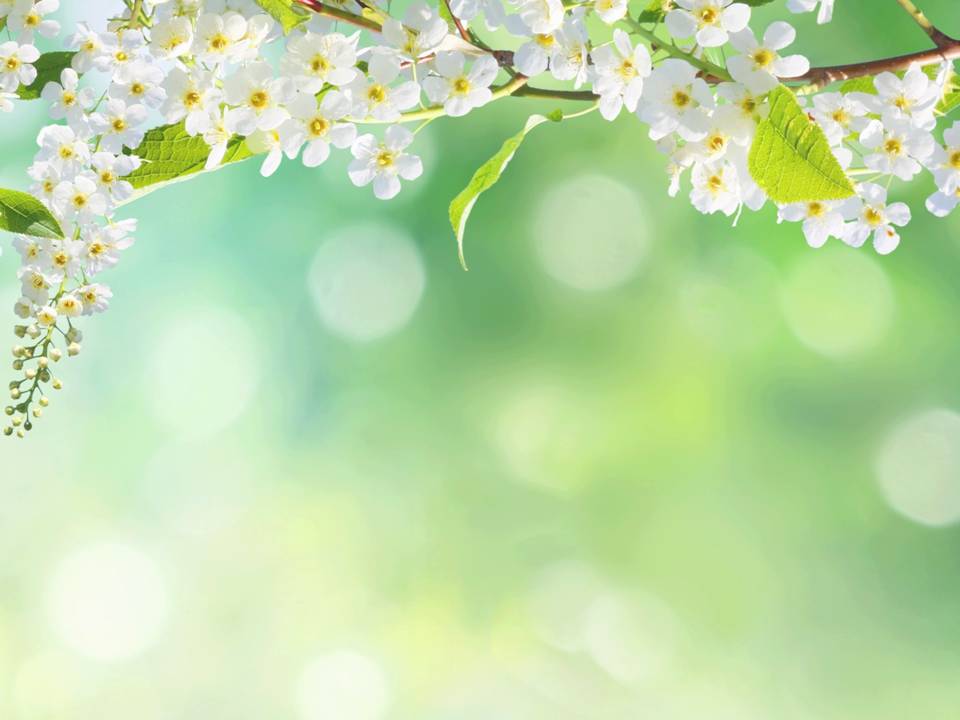 ЛУЧШИЕ САНБЮЛЛЕТЕНИ
ФПИГ
3 МЕСТО
1 МЕСТО
2 МЕСТО
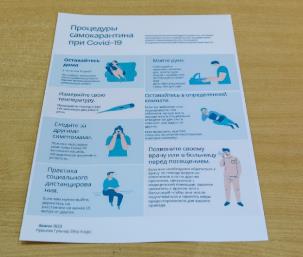 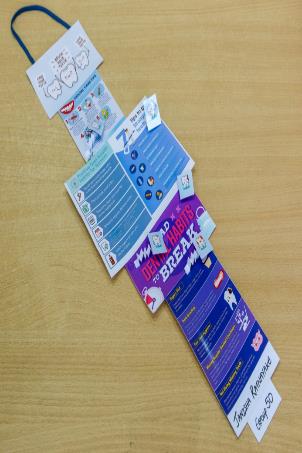 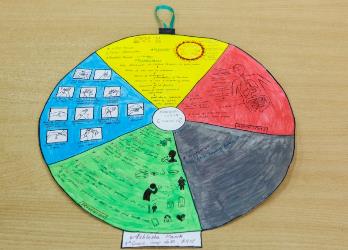 «Covid 19»
Нурыева Гульнара\36 гр.
«Coronavirus 19»
Маник Ашлеша\46 гр.
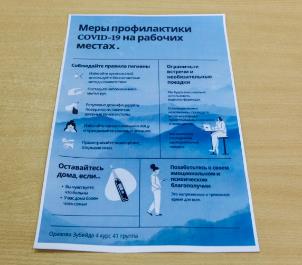 «Зубы»
Ратнаяке Джаниша Чалани\46 гр.
«Covid 19»
Оразова Зубейда\38 гр.
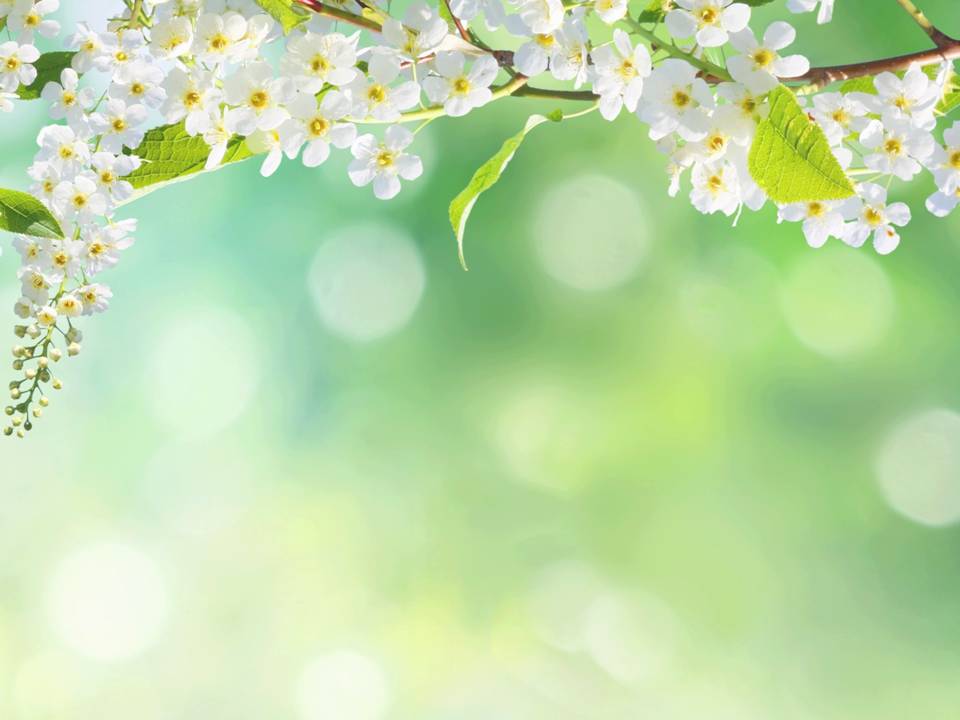 ЛУЧШИЕ ПЛАКАТЫ
В НОМИНАЦИИ «ЗА ЗОЖ»
ФПИГ
1 МЕСТО
2 МЕСТО
3 МЕСТО
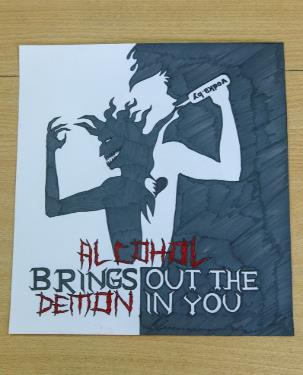 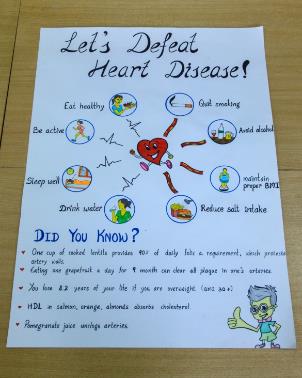 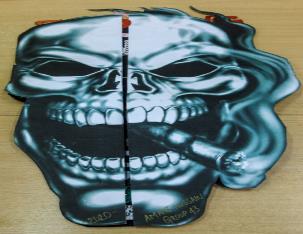 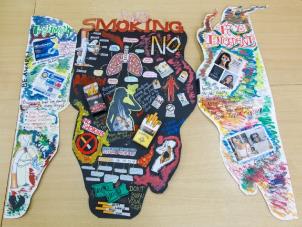 «Алкогольная зависимость»
Чарахитаге Джатила Девон Бандара\43 гр.
«Здоровое сердце»
Мадурапперума Дешика Чиратми\40 гр.
«Никотиновая зависимость»
Мохаммед Хуссаин Фатима Амони\40 гр.
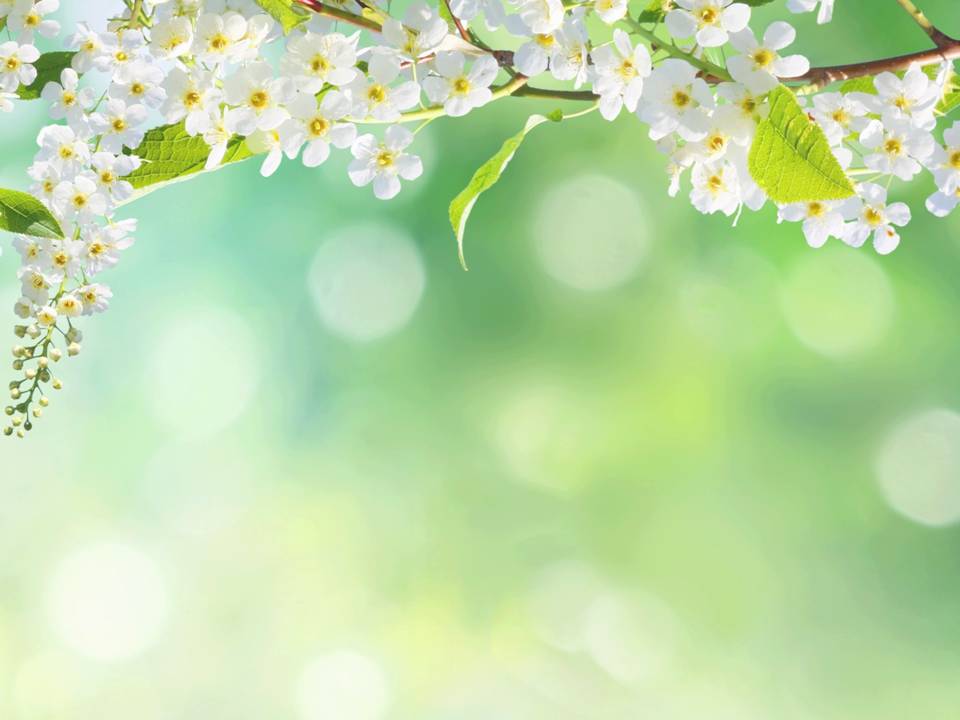 ЛУЧШИЕ ПЛАКАТЫ
В НОМИНАЦИИ «ЗДОРОВОЕ ТЕЛО»
ФПИГ
1 МЕСТО
2 МЕСТО
3 МЕСТО
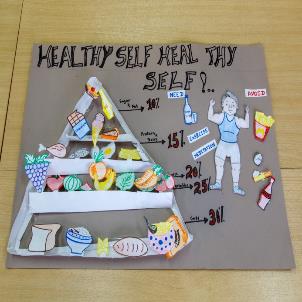 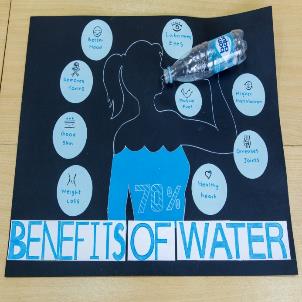 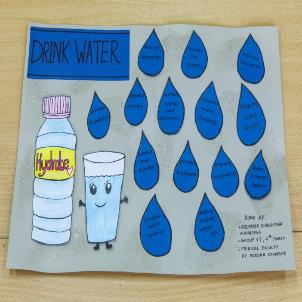 «Рациональное питание»
Амарасурияге Нуванти Гаяни В/40 гр.
«Важность воды»
Хенарат Мохоттиге 
Акина Чамоди/40 гр.
«Питьевая вода»
Давайога Махадева Акшайаа/43 гр.
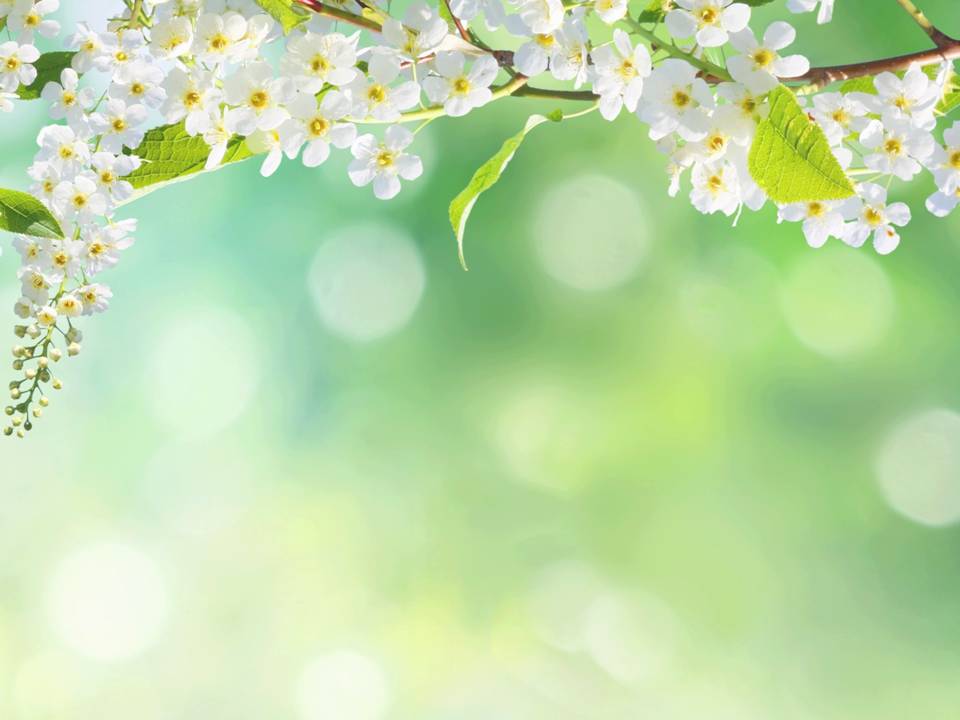 ЛУЧШИЕ ПЛАКАТЫ
В НОМИНАЦИИ «ЗДОРОВЫЙ ДУХ»
ФПИГ
1 МЕСТО
2 МЕСТО
3 МЕСТО
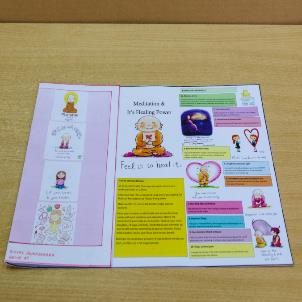 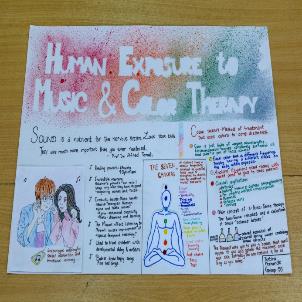 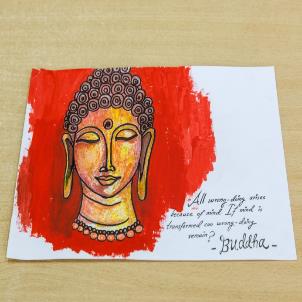 «Медитация»
Лодан Араччиге Сувини Ясара Гунасекара/43 гр.
«Терапии»
Фернандо Джустина Мариан/46 гр.
«Будда»
Поннавила Виданалаге Дон Прабудха Малшан П.С./46 гр.
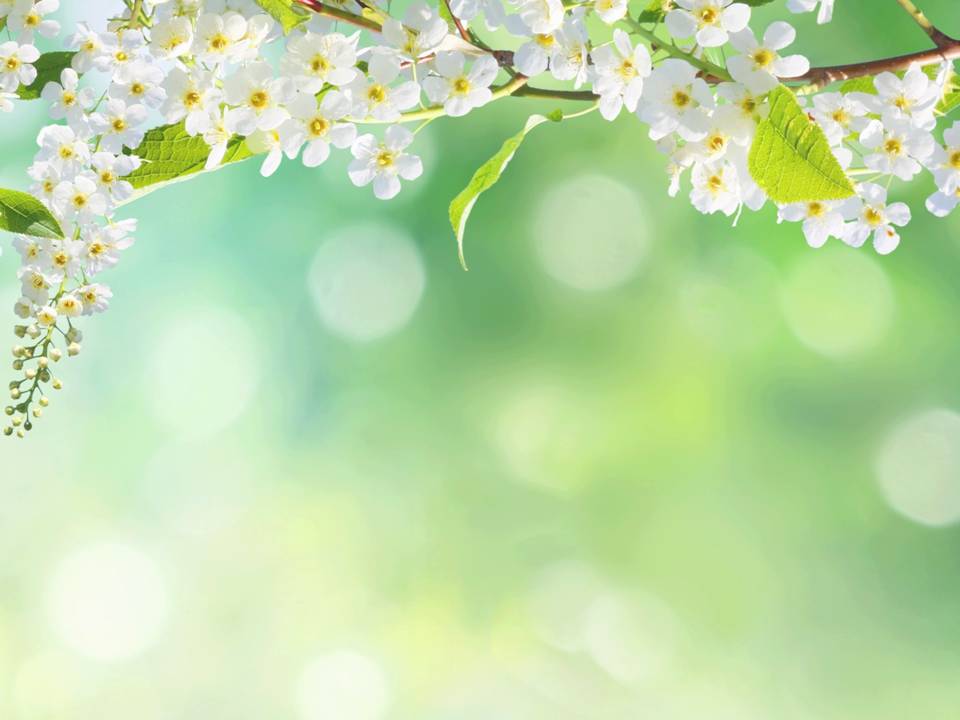 ЛУЧШИЕ ПЛАКАТЫ
В НОМИНАЦИИ «ЗАЩИТИ ПЛАНЕТУ»
ФПИГ
1 МЕСТО
2 МЕСТО
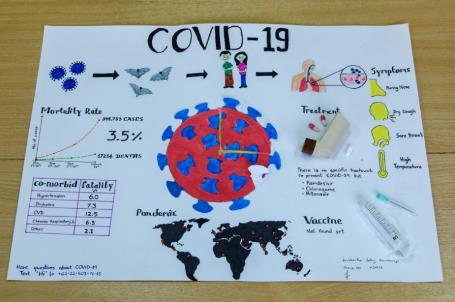 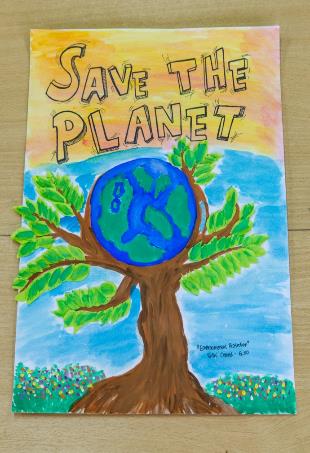 «Covid 19»
Говиндараджу Кришмитаджоти/46 гр.
«Save the planet»
Чанд Видхи/46 гр.
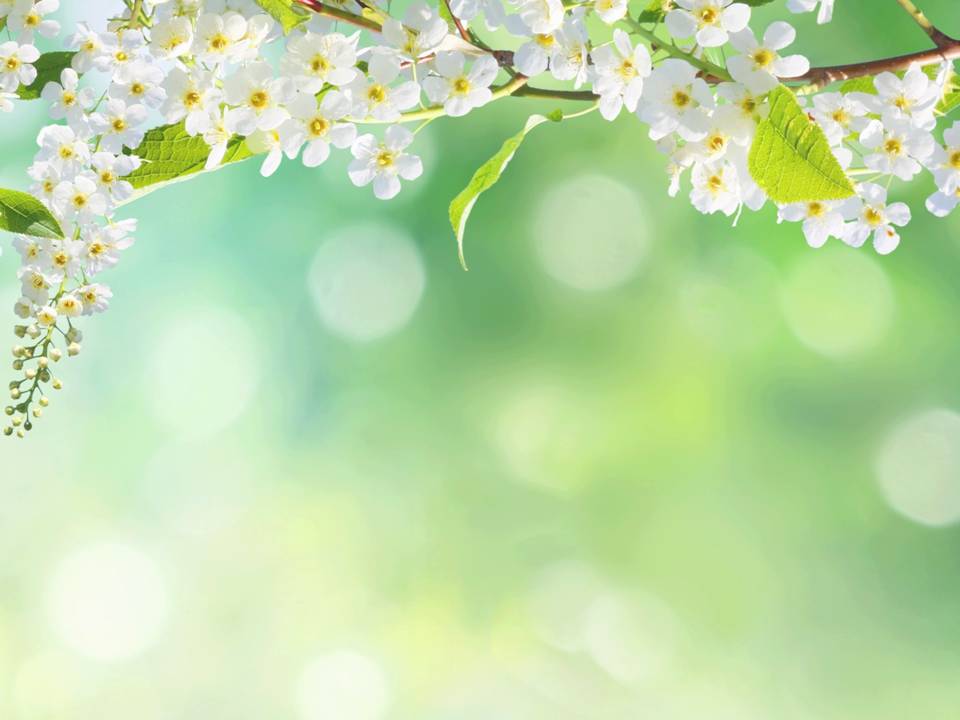 ЛУЧШИЕ ПАМЯТКИ
В НОМИНАЦИИ «АКТУАЛЬНЫЕ ТЕМЫ»
ФПИГ
1 МЕСТО
3 МЕСТО
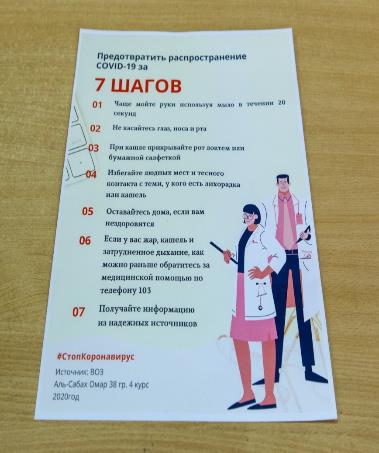 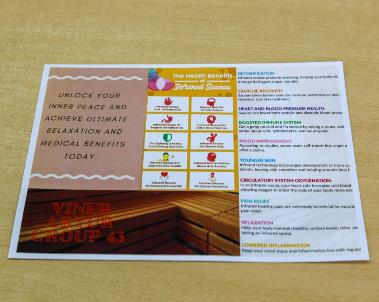 «Влияние бани 
на человека»
Винер Артур/40 гр.
«Предотвратить covid 19»
Аль-Сабах Омар/38 гр.
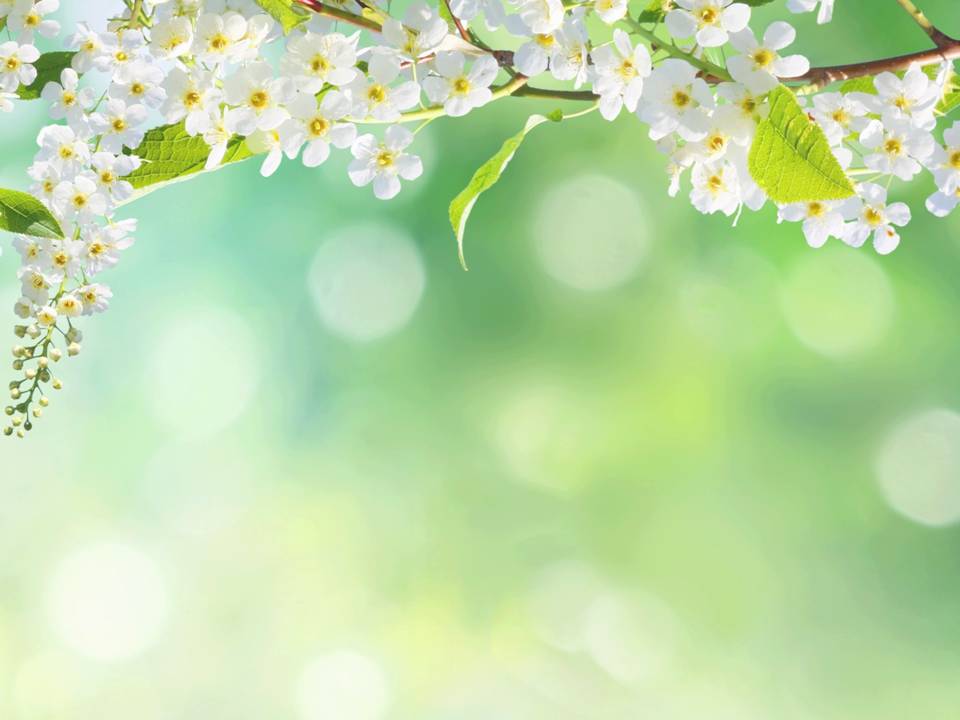 ЛУЧШИЕ БРОШЮРЫ
В НОМИНАЦИИ «ЗАБОЛЕВАНИЯ»
ФПИГ
1 МЕСТО
2 МЕСТО
3 МЕСТО
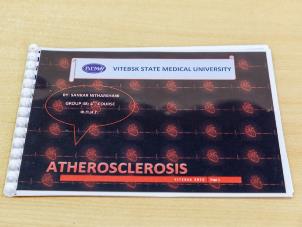 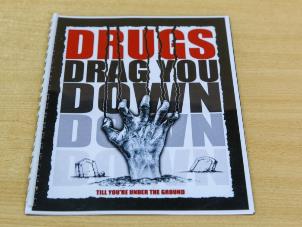 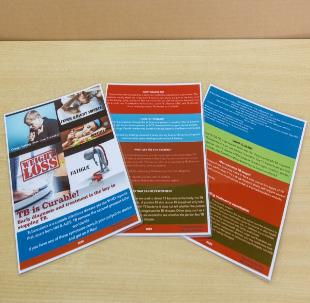 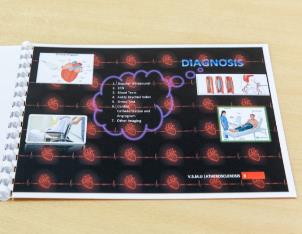 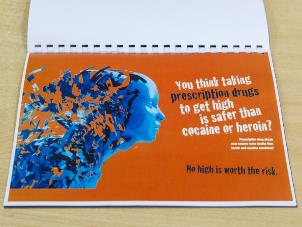 «Туберкулез»
Фонсека Ванниараччиге Джанит/43 гр.
«Атеросклероз»
Санкар Нитаршани/44 гр.
«Наркомания»
Джаямохан Кавиная/ 46 гр.
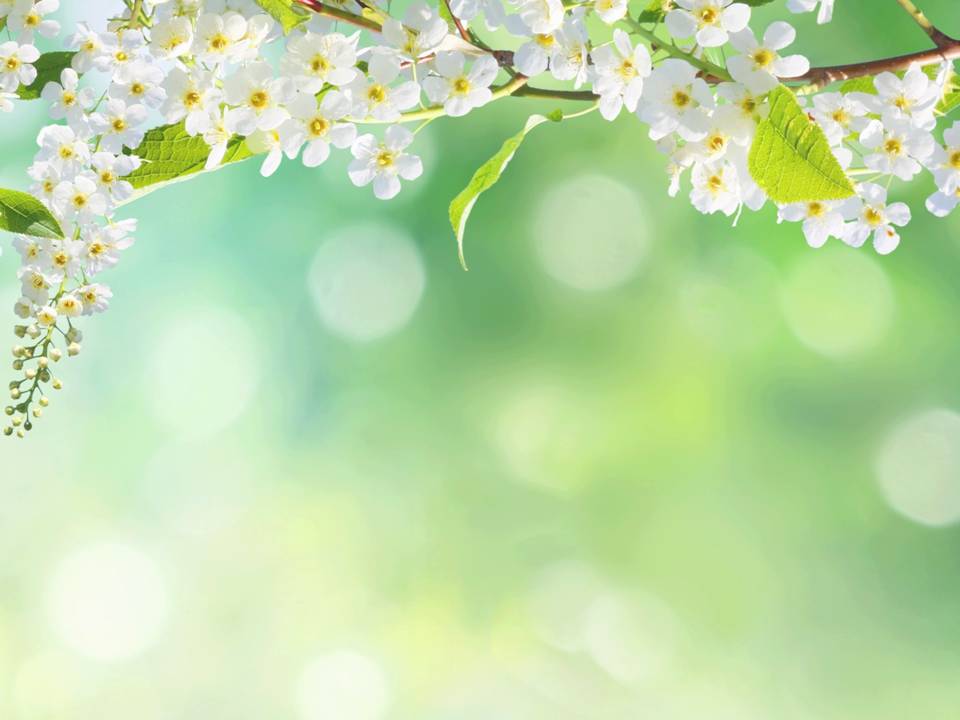 ЛУЧШИЕ БУКЛЕТЫ
В НОМИНАЦИИ «ИНТЕРЕСНЫЕ ТЕМЫ»
ФПИГ
1 МЕСТО
2 МЕСТО
3 МЕСТО
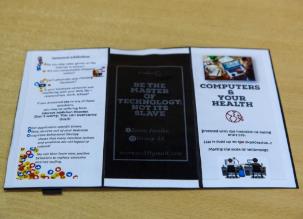 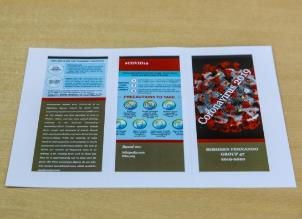 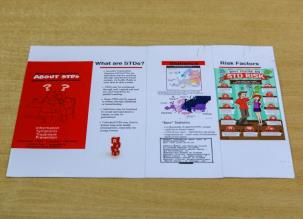 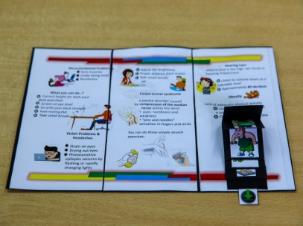 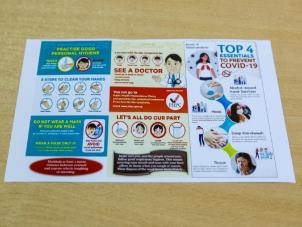 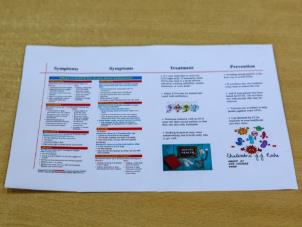 «Компьютер 
и здоровье»
Махавитана Канканамалаге Исуру/
40 гр.
«Coronavirus»
Галлаге Рошин 
Чарута Фернандо/43 гр.
«ИППП»
Роче Шалендра 
Джехан Джеймс/43 гр.
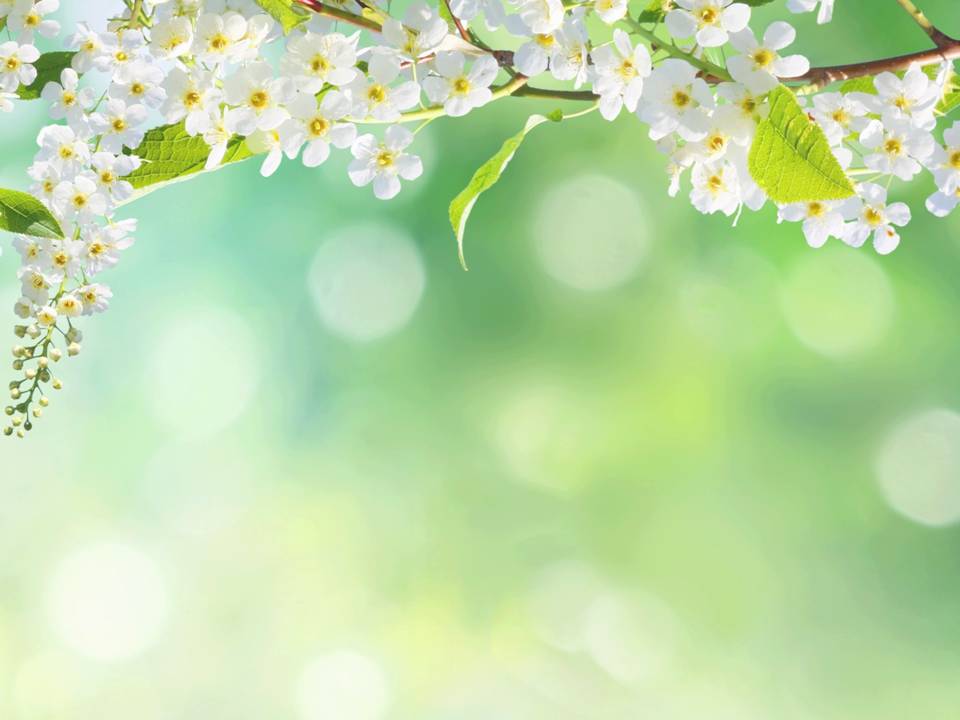 ЛУЧШИЙ МАКЕТ
ФПИГ
1 МЕСТО
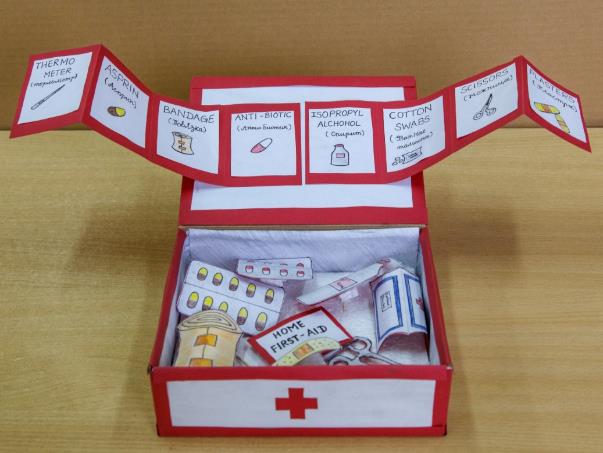 «Домашняя аптечка»
Фернандо Ашане Петер Дилхан/43 гр.
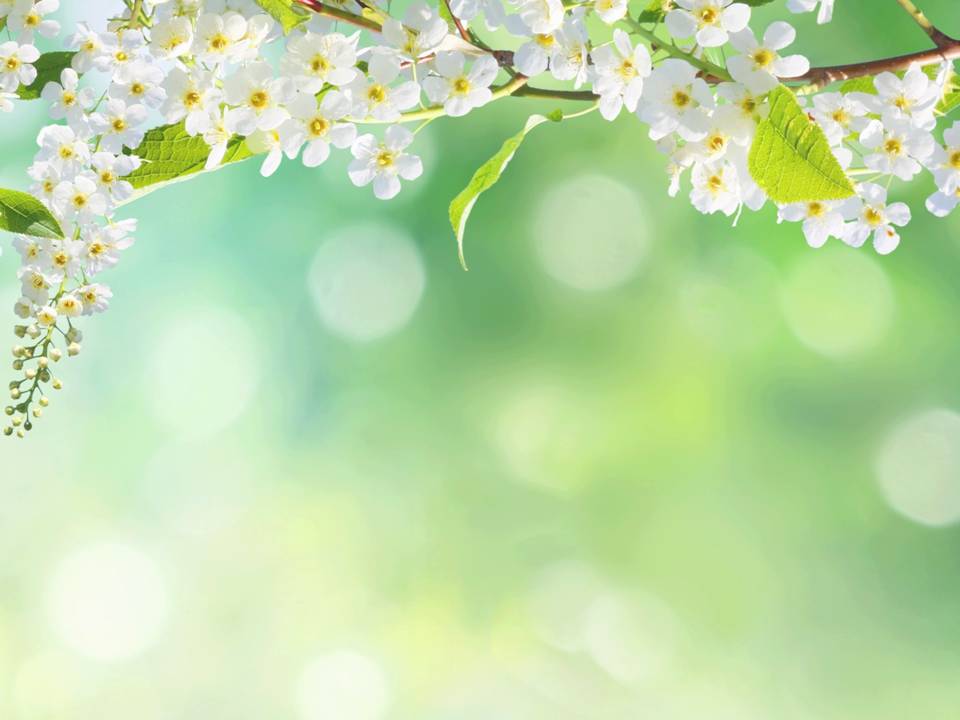 ЛУЧШИЙ ФОТОФОКУС
ФПИГ
1 МЕСТО
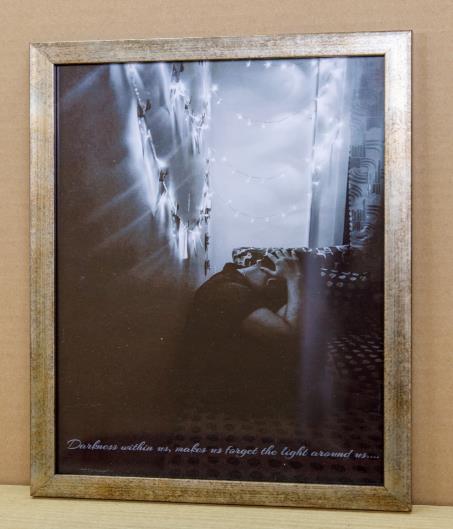 «Суицид»
Де Силва Чамалди Четана/43 гр.
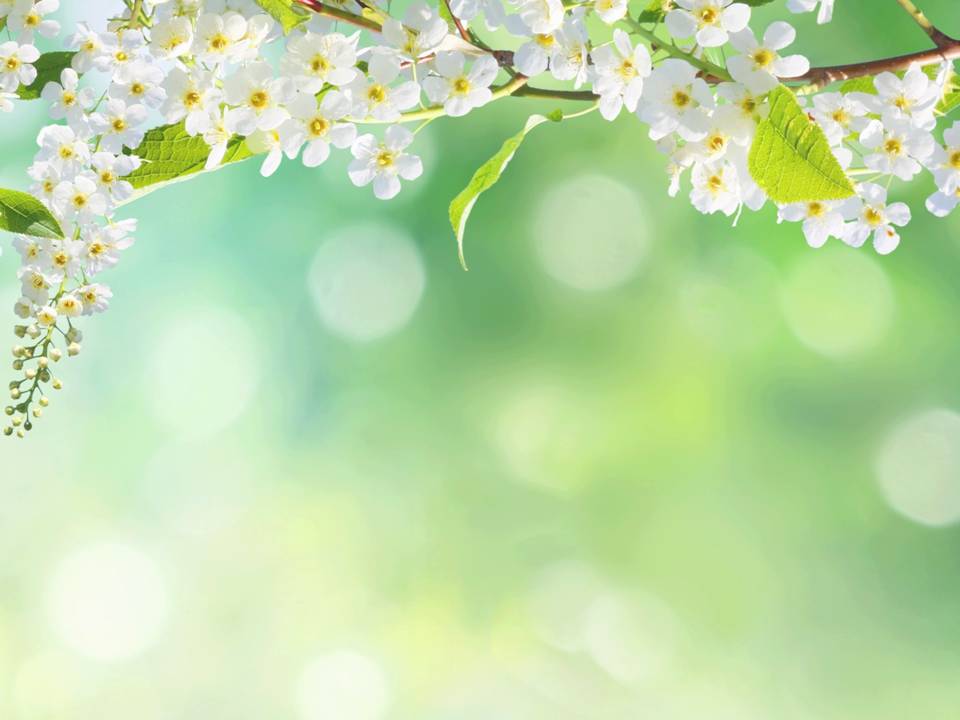 ЛУЧШИЙ КАЛЕНДАРЬ
ФПИГ
2 МЕСТО
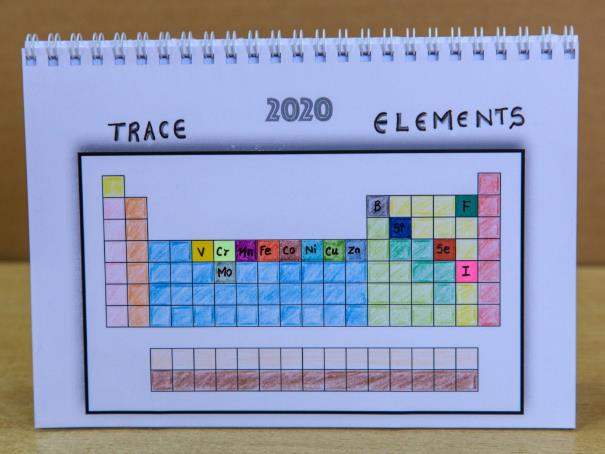 «Витамины 
и их роль для человека»
Чандрасома Хашини Сатсарана/40гр.
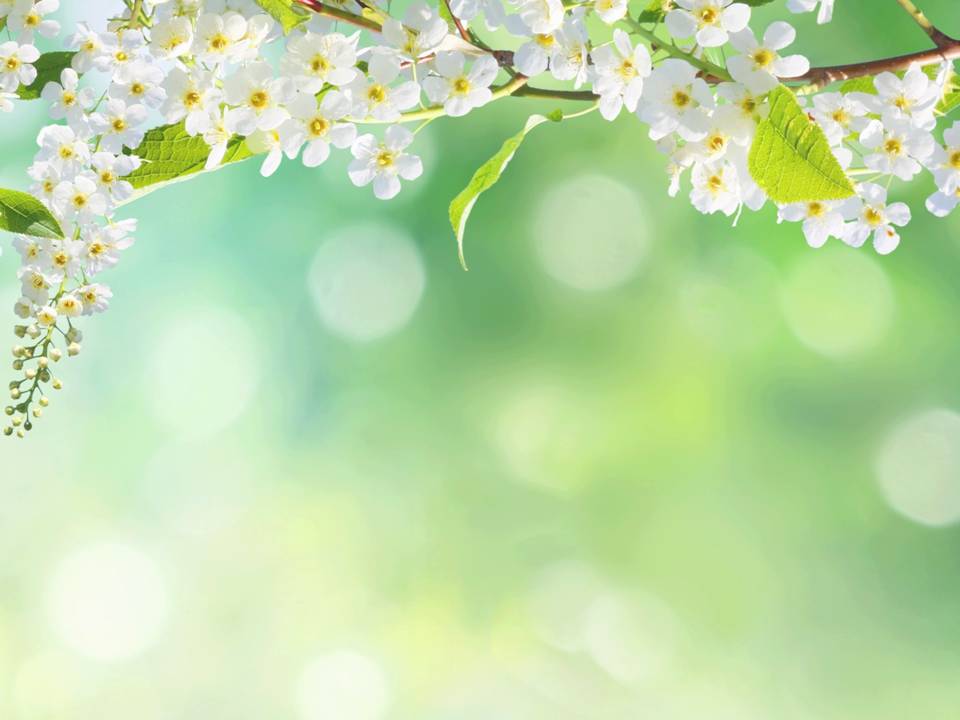 ЛУЧШЕЕ ВИДЕО
В НОМИНАЦИИ «ВИДЕО-ПРИЗЫВ»
ЛФ
ГРАН-ПРИ
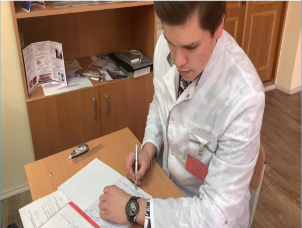 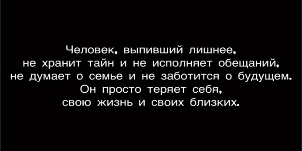 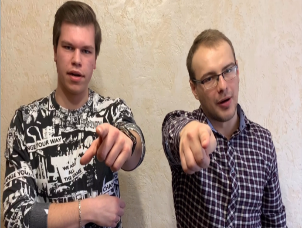 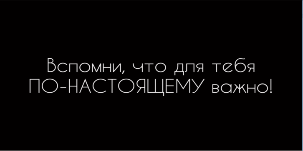 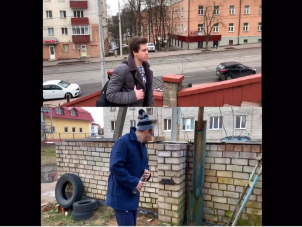 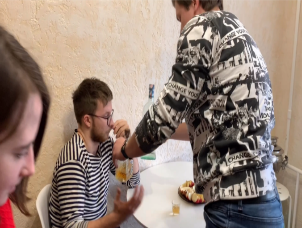 «Алкоголь – 
враг здоровья»
Касабуко В.В./10 гр.
Рыбаков Г.С./10 гр.
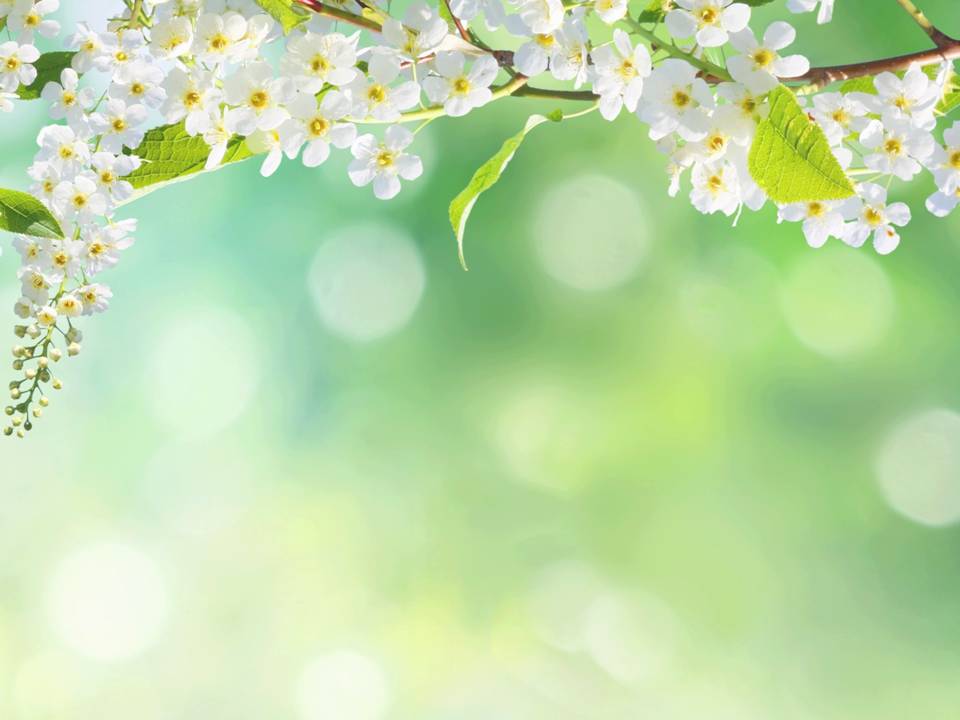 ЛУЧШИЕ ВИДЕО
В НОМИНАЦИИ «ВИДЕО-АКТУАЛЬНОСТЬ»
ЛФ
1 МЕСТО
2 МЕСТО
3 МЕСТО
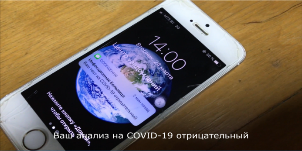 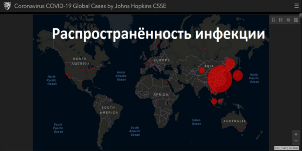 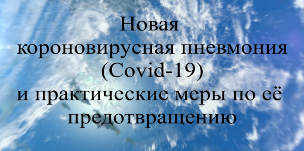 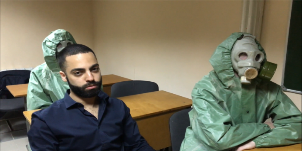 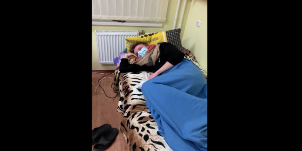 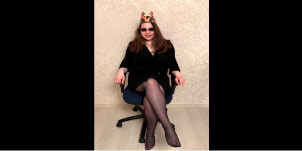 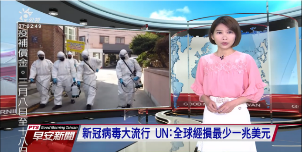 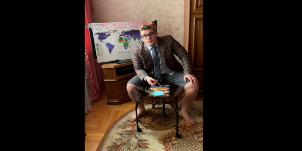 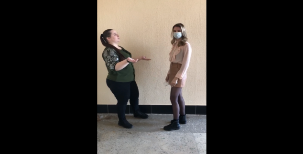 «Новая короновирусная пневмония»
Соколов А.И./13 гр.
Якимук В.С./13 гр.
Эль Узейр Гассан/13 гр.
«Covid-19»
Авласенок Е.Н./27 гр.
Игнатюк Е.С./27 гр.
Новиков А.В./27 гр.
Сазанкова К.В./27 гр.
Чешун Я.И./27 гр.
«Короновирус»
Баракова М.С./11 гр.
Губайдуллина Н.А./11 гр.
Козак Е.А./11 гр.
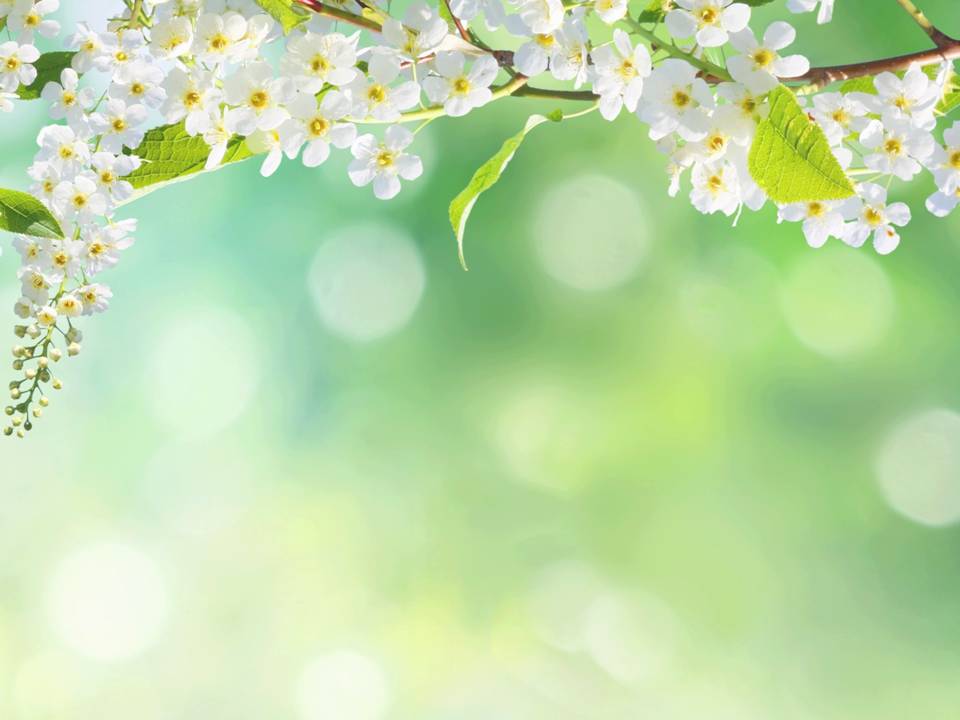 ЛУЧШИЕ ВИДЕО
В НОМИНАЦИИ «ВИДЕО-ИНТЕРВЬЮ»
ЛФ
1 МЕСТО
2 МЕСТО
3 МЕСТО
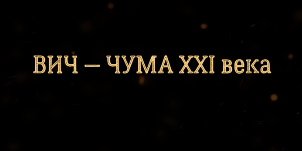 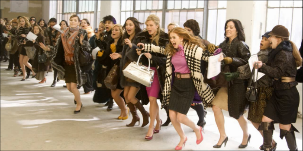 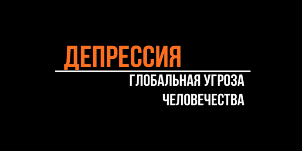 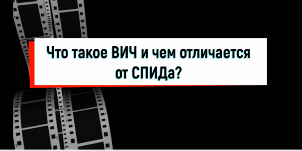 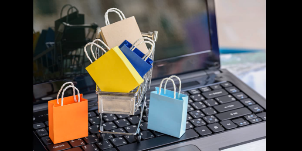 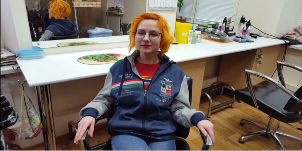 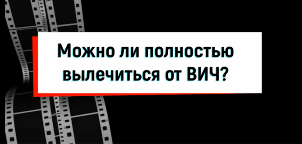 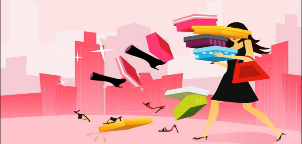 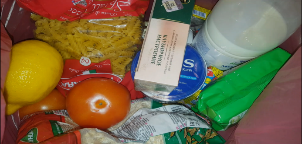 «ВИЧ/СПИД – 
чума XXI в.»
Каснерик А.С./28 гр.
Кожемякина А.С./28 гр.
Кардаш А.В./9 гр.
«Шопинг – 
и его влияние»
Медикова А.О./3 гр.
«Депрессия – 
глобальная угроза»
Красновская М.А./17 гр.
Пуйдак Д.В./17 гр.
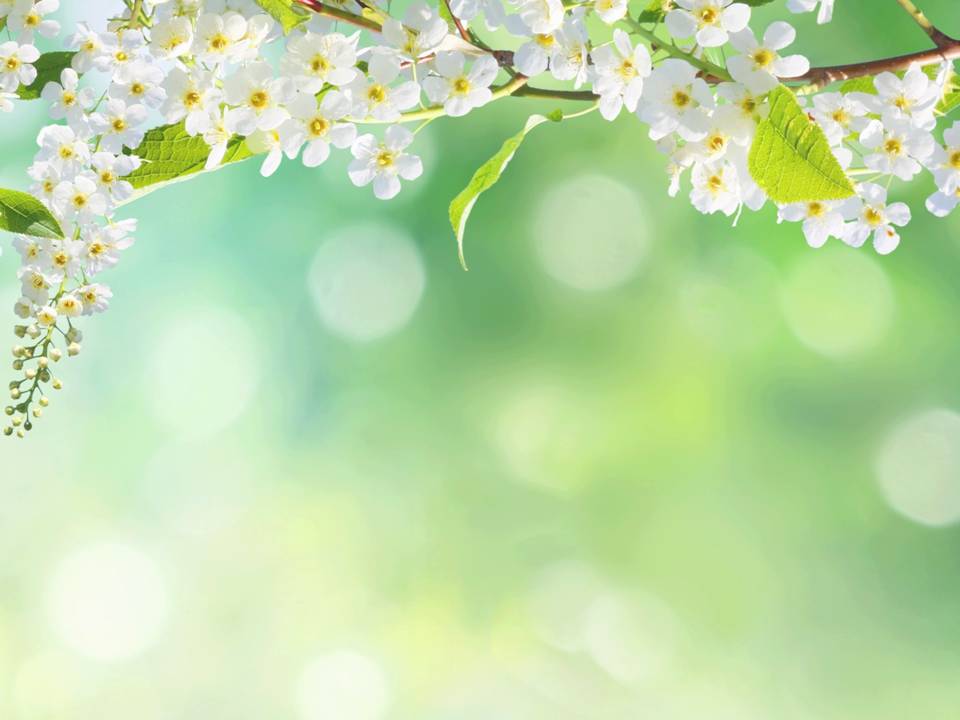 ЛУЧШИЕ ВИДЕО
В НОМИНАЦИИ «ВИДЕО-РЕКОМЕНДАЦИИ»
ЛФ
1 МЕСТО
2 МЕСТО
3 МЕСТО
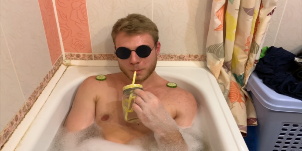 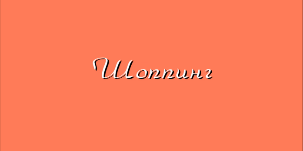 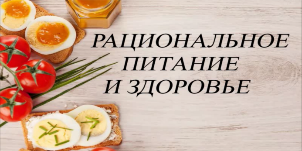 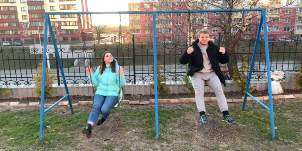 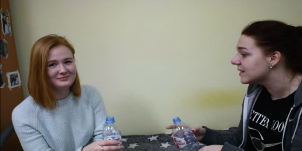 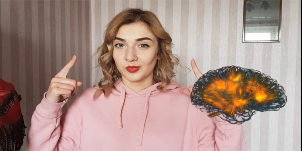 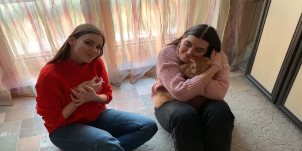 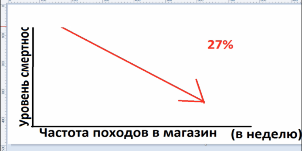 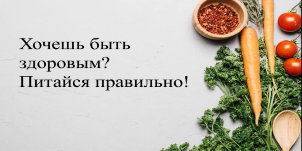 «Депрессия»
Бордок Е.С./24 гр.
Старовойтова С.А./24 гр.
Третьяков А.С./8 гр.
«Рациональное питание»
Банковская Я.В./30 гр.
Галькевич А.Д./30 гр.
Чеченец М.А./30 гр.
«Шопинг»
Павлова П.Н./18 гр.
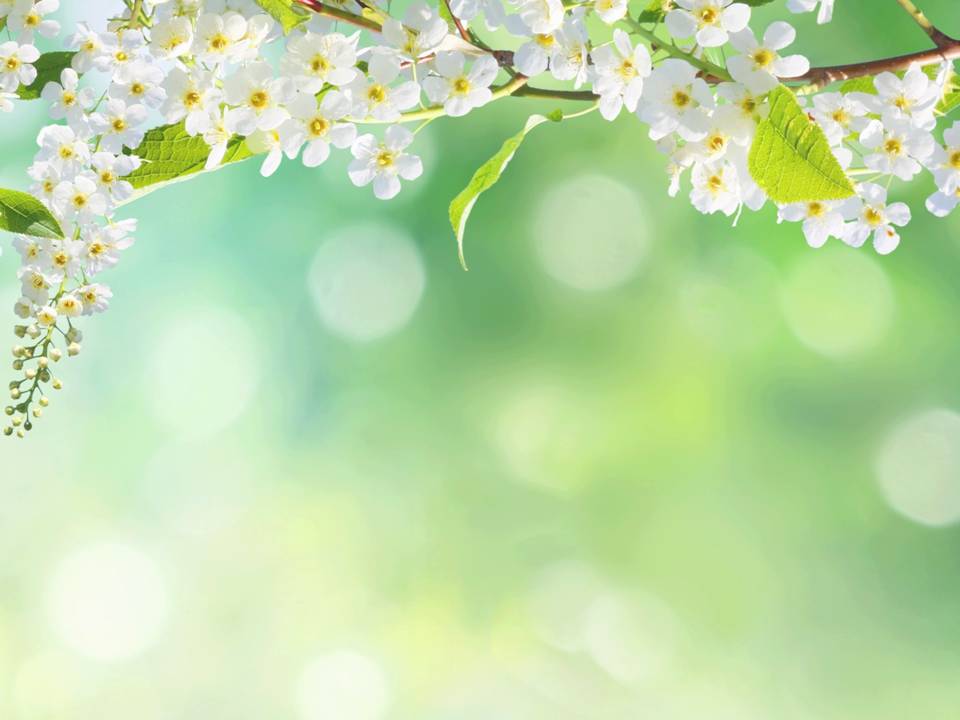 ЛУЧШИЕ ВИДЕО
В НОМИНАЦИИ «ВИДЕО-РОЛИК»
ЛФ
1 МЕСТО
2 МЕСТО
3 МЕСТО
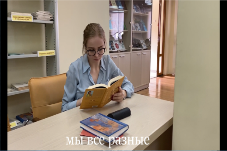 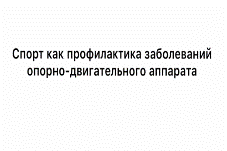 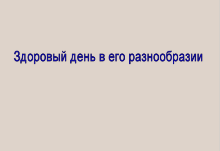 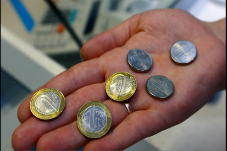 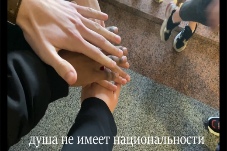 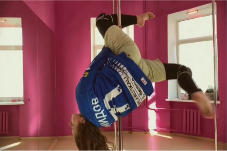 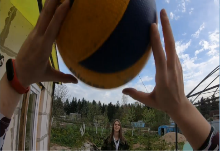 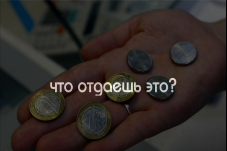 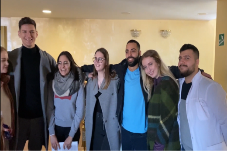 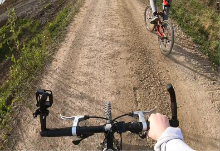 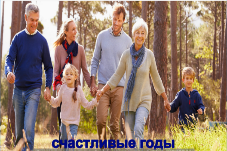 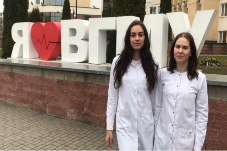 «Психогигиена взаимоотношений»
Дивакова Я.А./13 гр.
Ковалевская Е.А./13 гр.
Лагутик А.В./13 гр.
Смоликова К.Н./13 гр.
«Спорт»
Гулидина А.С./14 гр.
Зюлькова Е.Н./14 гр.
Косы Е.Ф./14 гр.
Ярошевич А.П./14 гр.
«ЗОЖ»
Обухова Е.А./22 гр.
«Курение»
Зыбриков В.Г./7 гр.
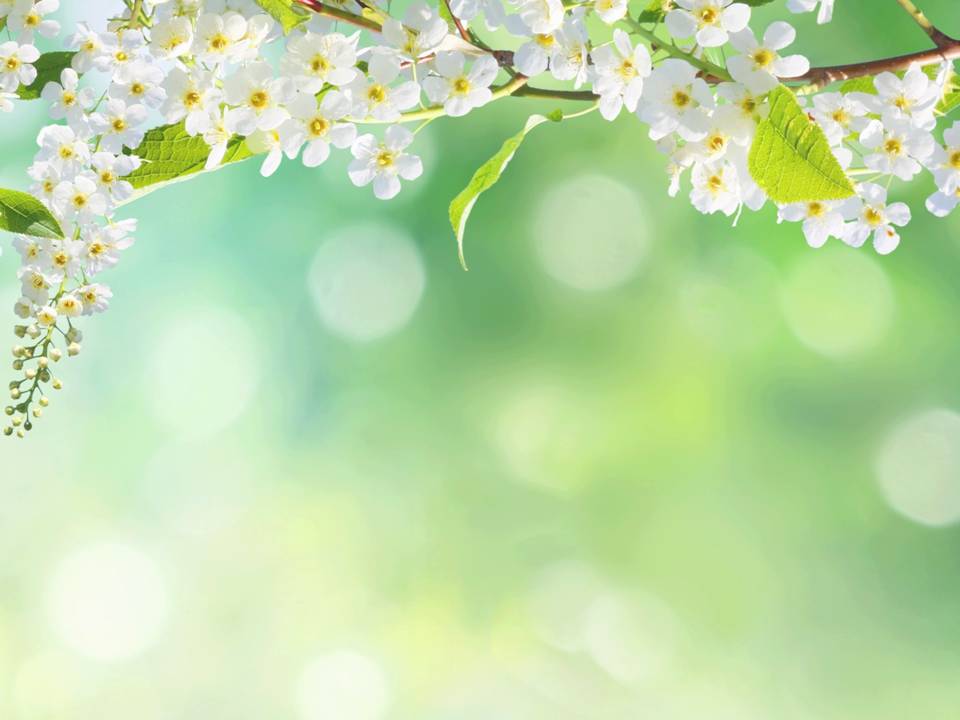 ЛУЧШИЕ ВИДЕО
В НОМИНАЦИИ «ВИДЕО-ШУТКА»
ЛФ
1 МЕСТО
2 МЕСТО
3 МЕСТО
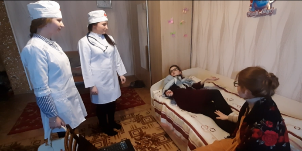 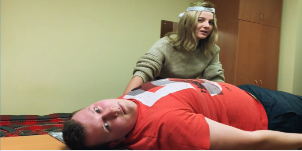 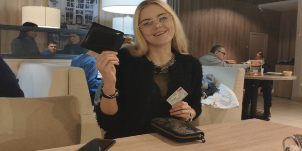 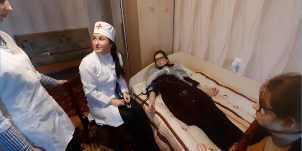 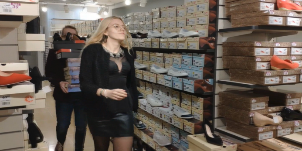 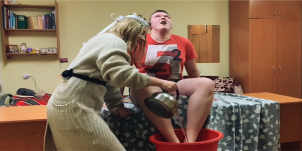 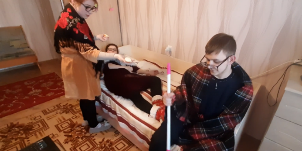 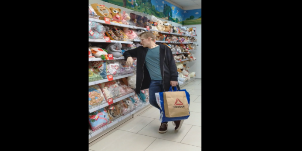 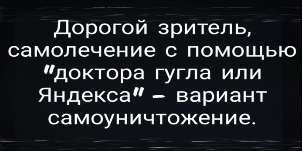 «Самолечение»
Асадулаева А.Е./25 гр.
Нестерович Д.С./32 гр.
Пыжова О.В./25 гр.
Станкевич В.С./25 гр.
Якубеня И.Н./11 гр.
«Шопинг»
Лобан В.Г./27 гр.
«Самолечение»
Кривенкова Ю.В./29 гр.
Пипкин М.А./29 гр.
Ровда А.А./29 гр.
Смажевская Е.В./29 гр.
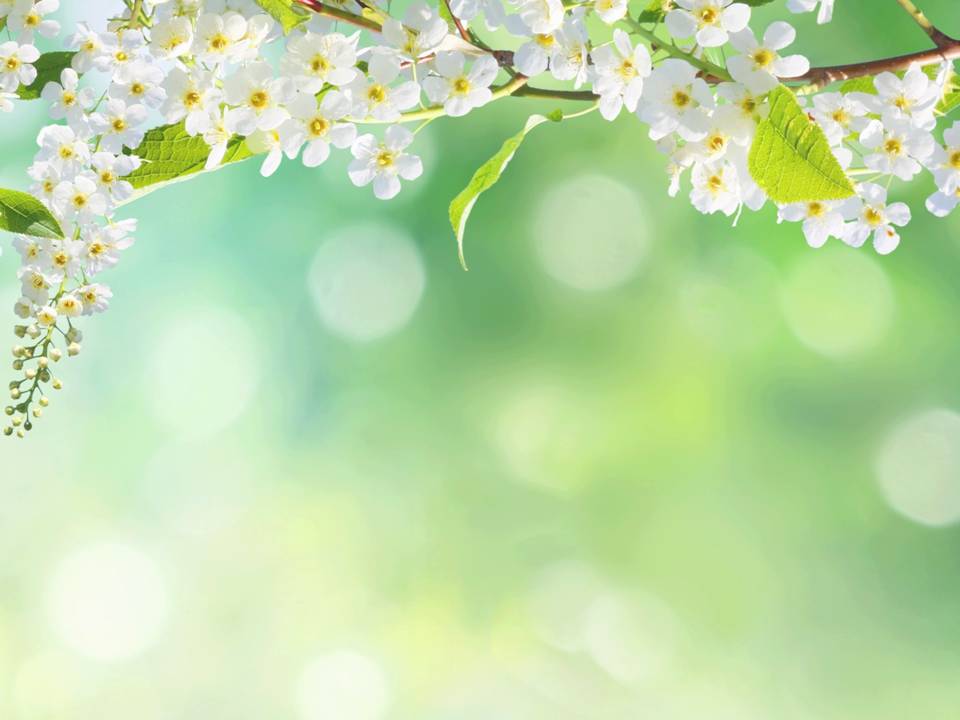 ЛУЧШИЕ МУЛЬТИМЕДИЙНЫЕ ПРЕЗЕНТАЦИИ
В НОМИНАЦИИ «АЛКОГОЛЬНАЯ ЗАВИСИМОСТЬ»
ЛФ
1 МЕСТО
2 МЕСТО
3 МЕСТО
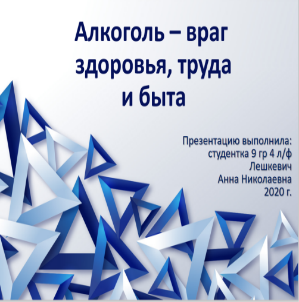 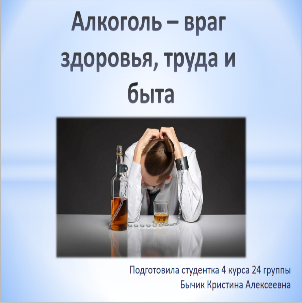 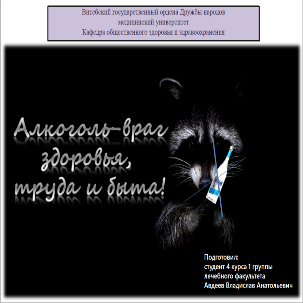 «Алкоголь – 
враг здоровья»
Лешкевич А.Н./9 гр.
«Алкоголь»
Бычик К.А./24 гр.
«Алкогольная зависимость»
Авдеев В.А./1 гр.
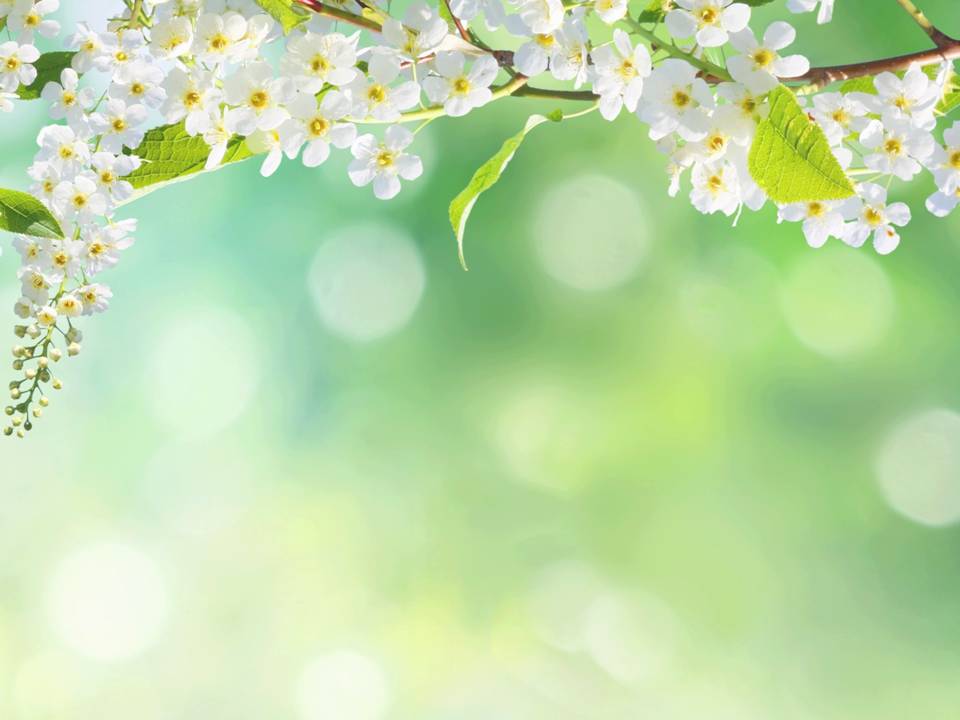 ЛУЧШИЕ МУЛЬТИМЕДИЙНЫЕ ПРЕЗЕНТАЦИИ
В НОМИНАЦИИ «ЗАБОЛЕВАНИЯ»
ЛФ
2 МЕСТО
1 МЕСТО
3 МЕСТО
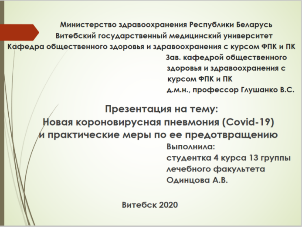 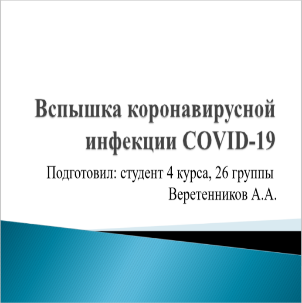 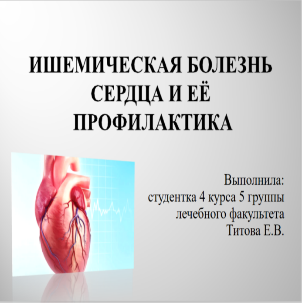 «Короновирусная пневмония»
Одинцова А.В./13 гр.
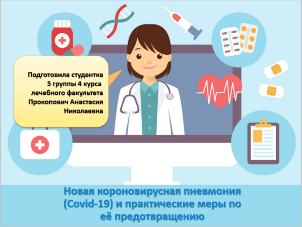 «Новая короновирусная
пневмония»
Веретенников А.А./26 гр.
«Ишемическая болезнь сердца»
Титова Е.В./5 гр.
«Covid-19»
Прокопович А.Н./5 гр.
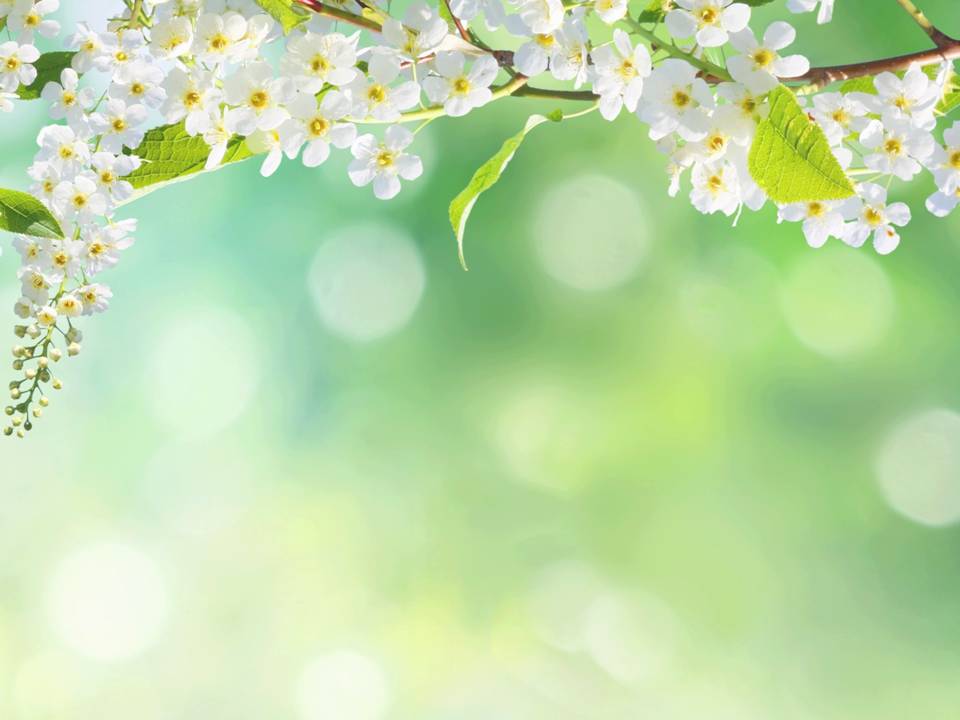 ЛУЧШИЕ МУЛЬТИМЕДИЙНЫЕ ПРЕЗЕНТАЦИИ
В НОМИНАЦИИ «ЙОГА И МЕДИТАЦИЯ»
ЛФ
1 МЕСТО
2 МЕСТО
3 МЕСТО
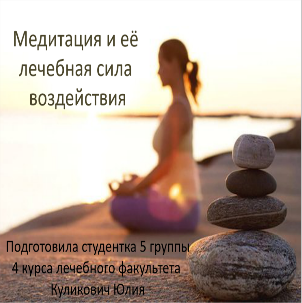 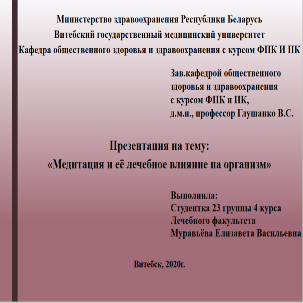 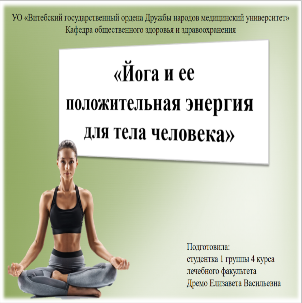 «Йога»
Дремо Е.В./1 гр.
«Медитация»
Куликович Ю.В./5 гр.
«Медитация»
Муравьева Е.В./23 гр.
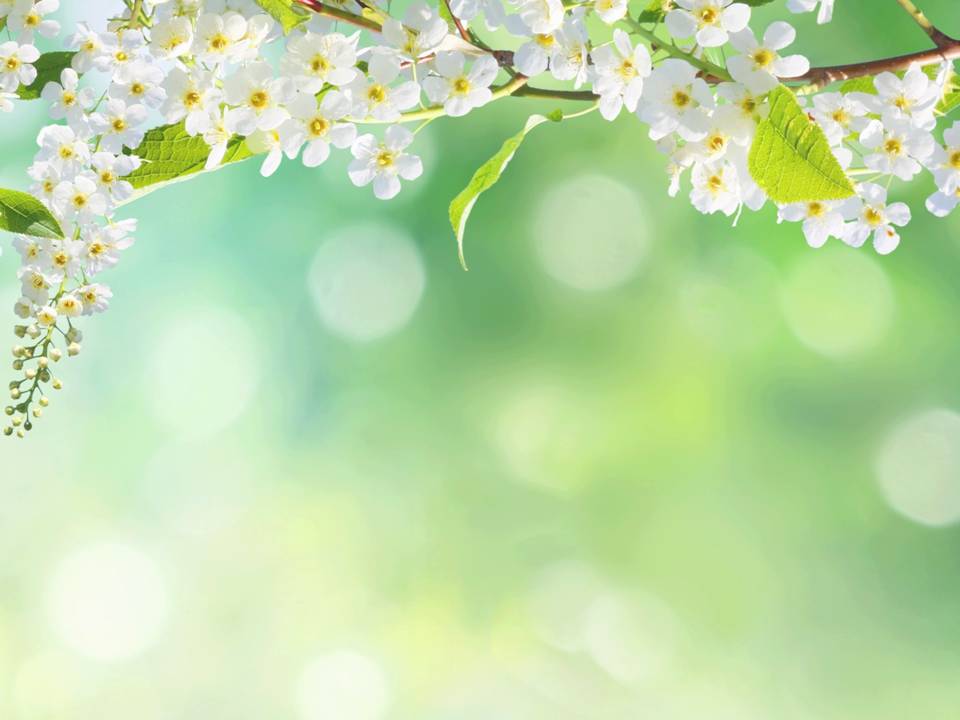 ЛУЧШИЕ МУЛЬТИМЕДИЙНЫЕ ПРЕЗЕНТАЦИИ
В НОМИНАЦИИ «НАШЕ ТЕЛО»
ЛФ
1 МЕСТО
2 МЕСТО
3 МЕСТО
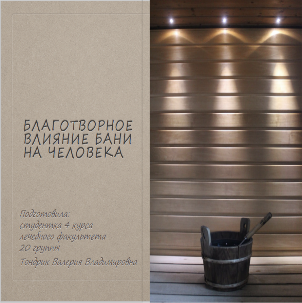 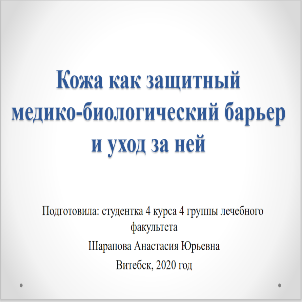 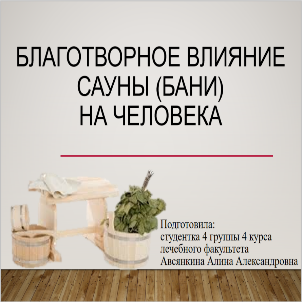 «Влияние бани 
на человека»
Тондрик В.В./20 гр.
«Кожа 
как защитный барьер»
Шарапова А.Ю./4 гр.
«Влияние 
бани (сауны) 
на человека»
Авсянкина А.А./4 гр.
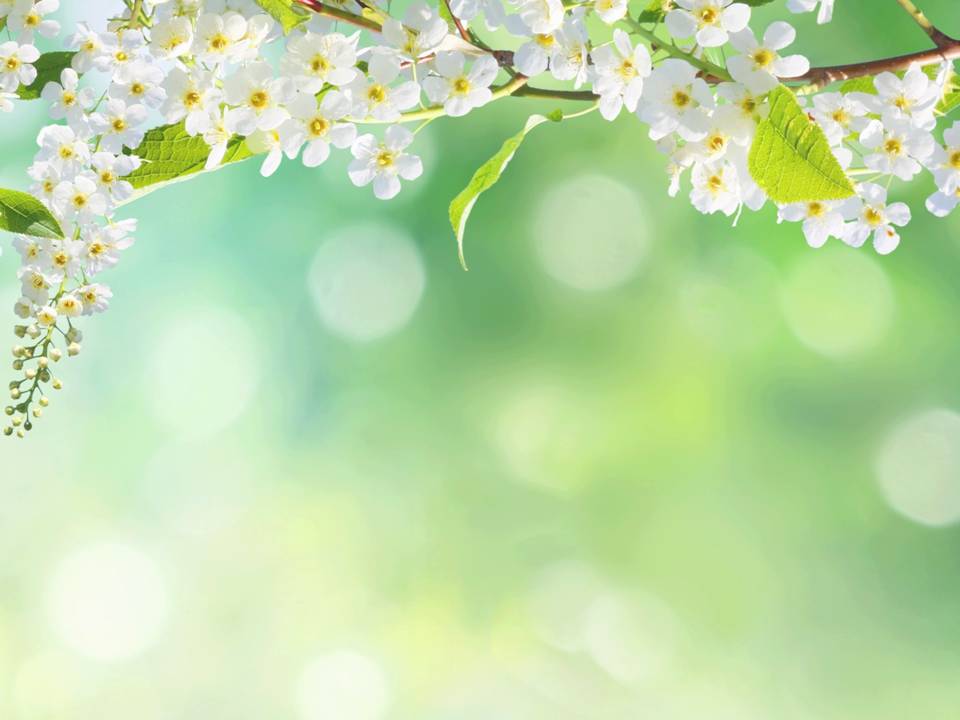 ЛУЧШИЕ МУЛЬТИМЕДИЙНЫЕ ПРЕЗЕНТАЦИИ
В НОМИНАЦИИ «ПОЗИТИВНЫЕ ТЕРАПИИ»
ЛФ
1 МЕСТО
2 МЕСТО
3 МЕСТО
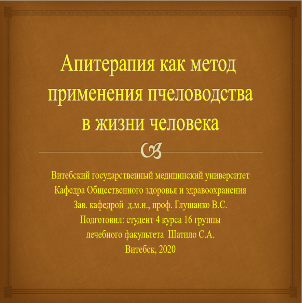 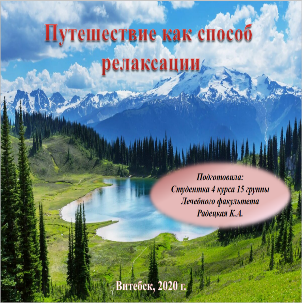 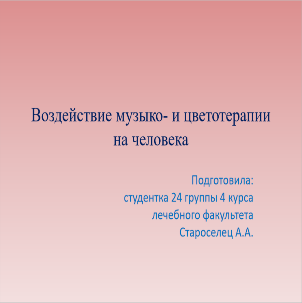 «Путешествие»
Радецкая К.А./15 гр.
«Воздействие музыко- 
и цветотерапии»
Староселец А.А./24 гр.
«Апитерапия»
Шатило С.А./16 гр.
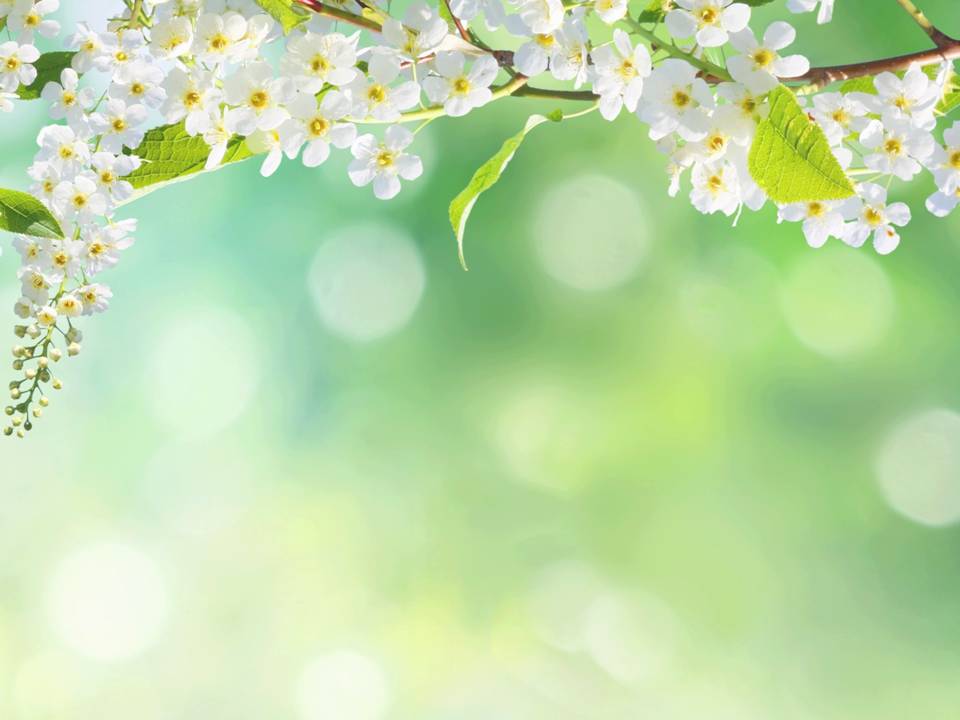 ЛУЧШИЕ МУЛЬТИМЕДИЙНЫЕ ПРЕЗЕНТАЦИИ
В НОМИНАЦИИ «РАЗНООБРАЗНЫЕ ТЕМЫ»
ЛФ
1 МЕСТО
2 МЕСТО
3 МЕСТО
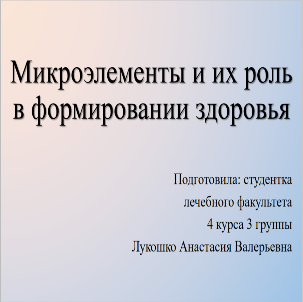 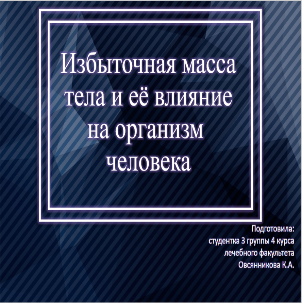 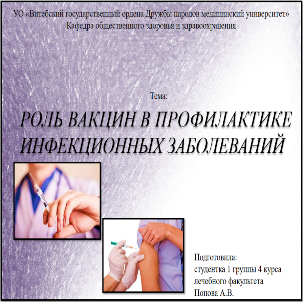 «Микроэлементы»
Лукошко А.В./3 гр.
«Избыточная 
масса тела»
Овсянникова К.А./3 гр.
«Роль вакцинации»
Попова А.В./1 гр.
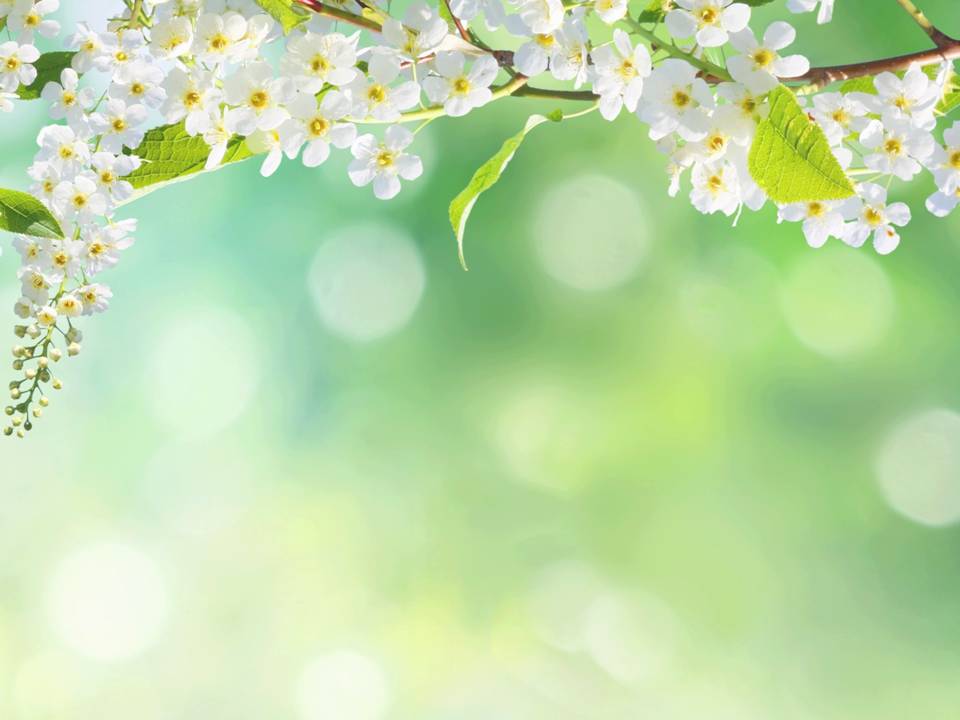 ЛУЧШИЕ МУЛЬТИМЕДИЙНЫЕ ПРЕЗЕНТАЦИИ
В НОМИНАЦИИ «ШАНС НА ЖИЗНЬ»
ЛФ
1 МЕСТО
2 МЕСТО
3 МЕСТО
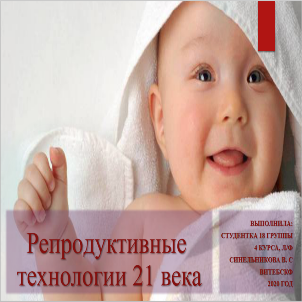 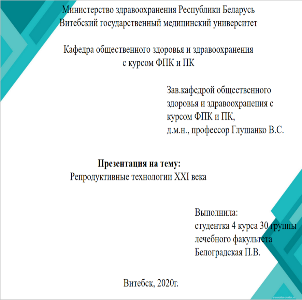 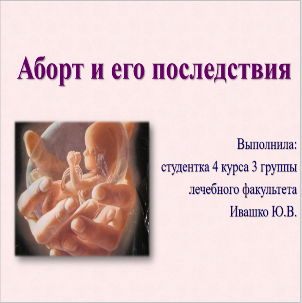 «Репродуктивные технологии 21 в.»
Синельникова В.С./18 гр.
«Репродуктивные технологии XXI в.»
Белоградская П.В./30 гр.
«Аборт и его последствия»
Ивашко Ю.В./3 гр.
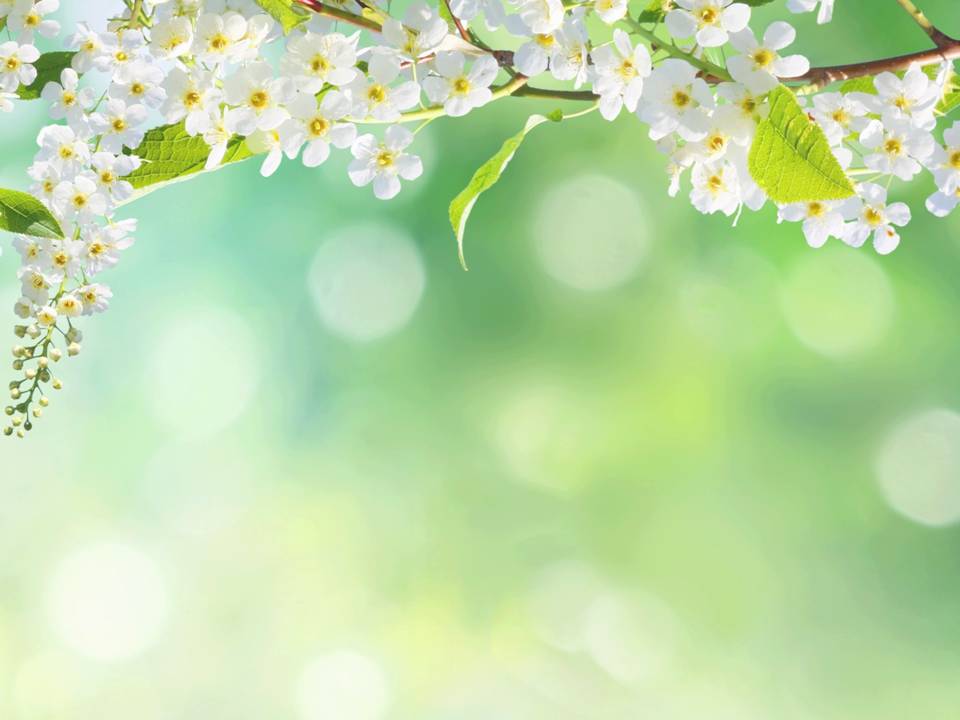 ЛУЧШАЯ МУЛЬТИМЕДИЙНАЯ ПРЕЗЕНТАЦИЯ
В НОМИНАЦИИ «ЧЕЛОВЕК»
ЛФ
1 МЕСТО
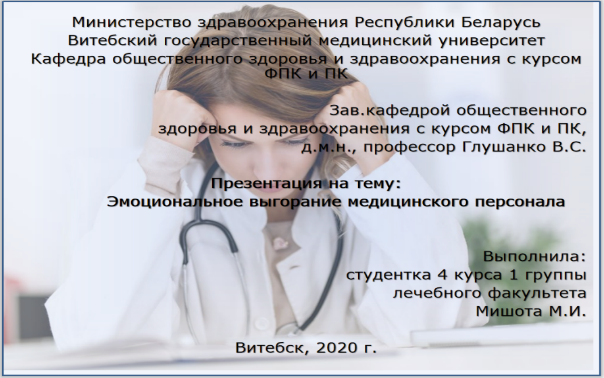 «Эмоциональное 
выгорание медиков»
Мишота М.И./1 гр.
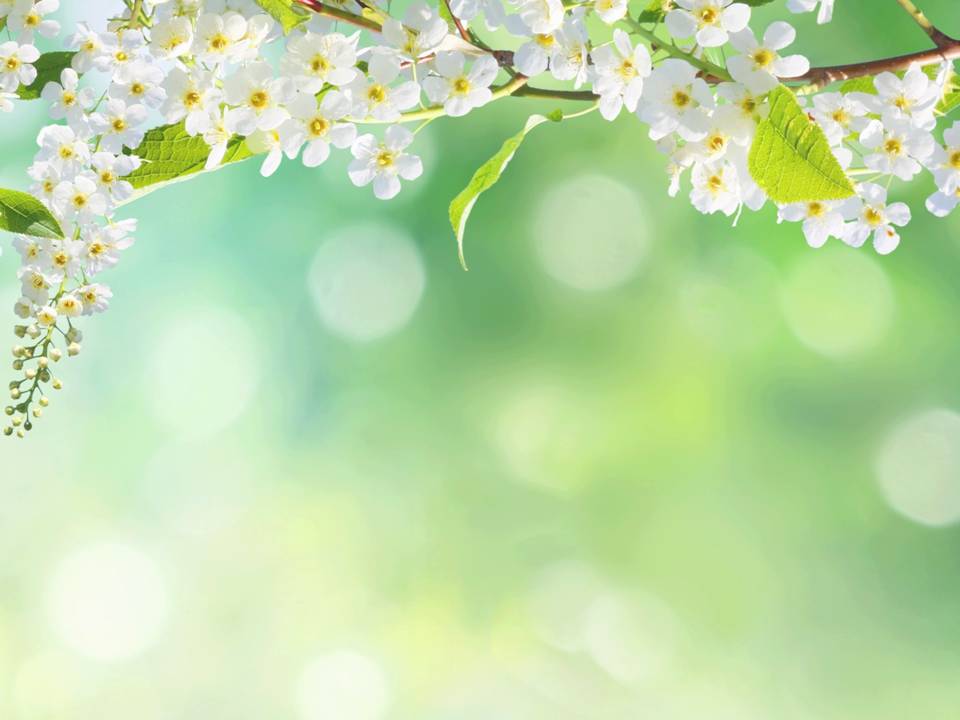 ЛУЧШИЕ ИНТЕРАКТИВНЫЕ ПРЕЗЕНТАЦИИ
В НОМИНАЦИИ «АКТУАЛЬНЫЕ ТЕМЫ»
ЛФ
1 МЕСТО
2 МЕСТО
3 МЕСТО
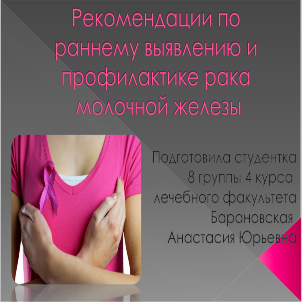 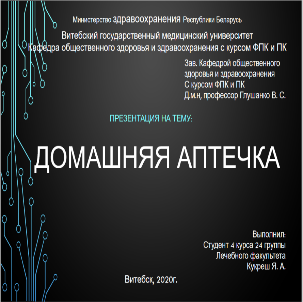 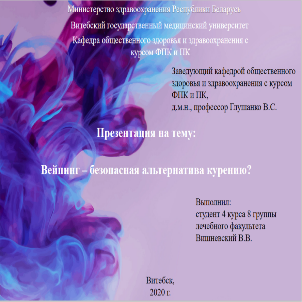 «Вейпинг»
Вишневский В.В./9 гр.
«Рак 
молочной железы»
Барановская А.Ю./15 гр.
«Домашняя аптечка»
Кукреш Я.А./24 гр.
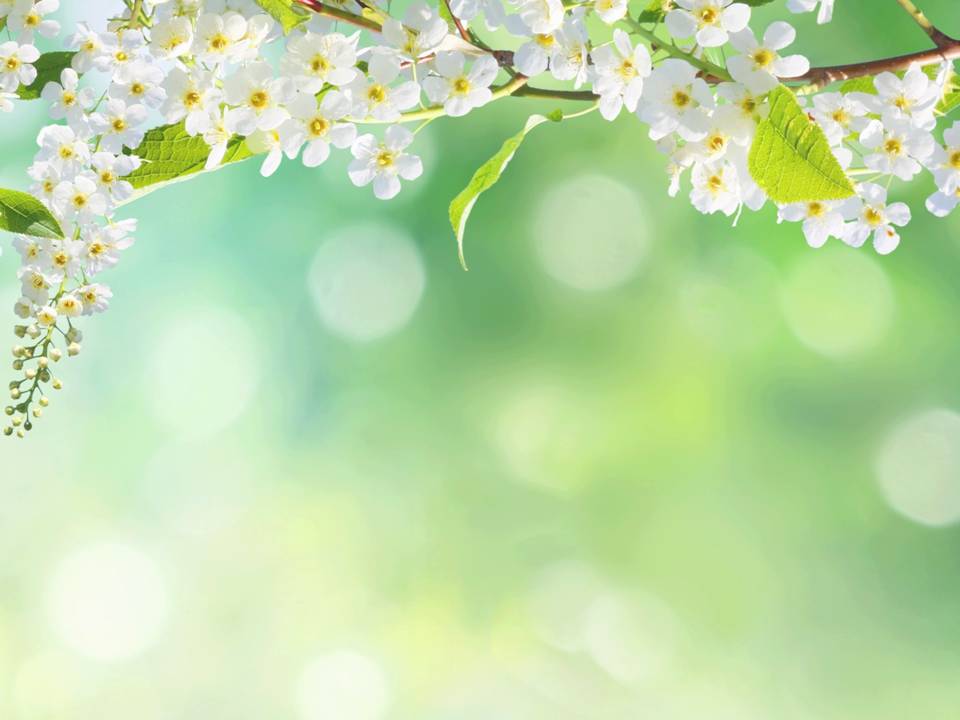 ЛУЧШИЕ САНБЮЛЛЕТЕНИ
В НОМИНАЦИИ «ПРОФИЛАКТИКА ЗАБОЛЕВАНИЙ»
ЛФ
2 МЕСТО
1 МЕСТО
3 МЕСТО
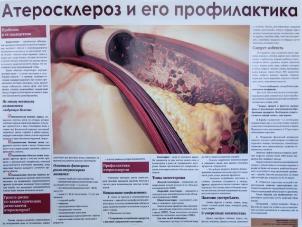 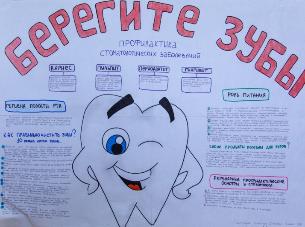 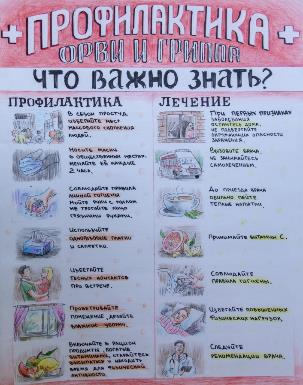 «Атеросклероз»
Панасюк М.С./6 гр.
«Стоматологические заболевания»
Пимочкина В.О./20 гр.
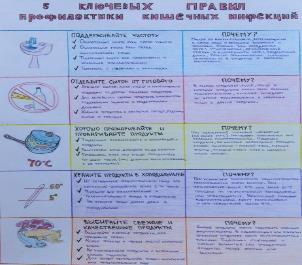 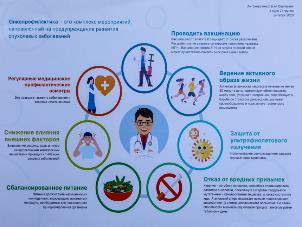 «ОРВИ, грипп»
Пульянова Д.О./29 гр.
«Кишечные инфекции»
Сидоренко А.С./22 гр.
«Онкологические заболевания»
Антонова А.С./21 гр.
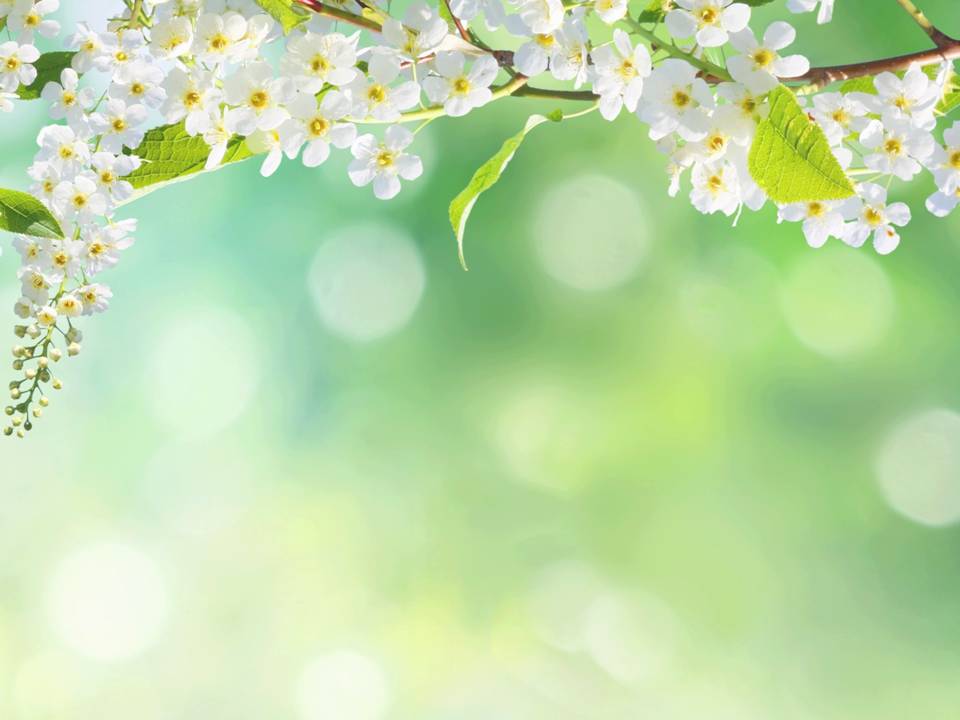 ЛУЧШИЕ САНБЮЛЛЕТЕНИ
В НОМИНАЦИИ 
«ЭКЗО- И ЭНДОГЕННАЯ ПОМОЩЬ ЧЕЛОВЕКУ»
ЛФ
1 МЕСТО
2 МЕСТО
3 МЕСТО
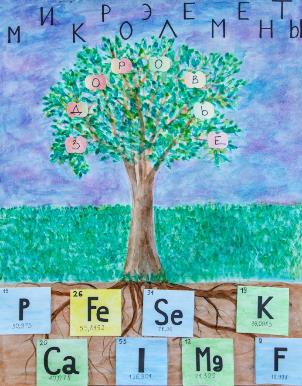 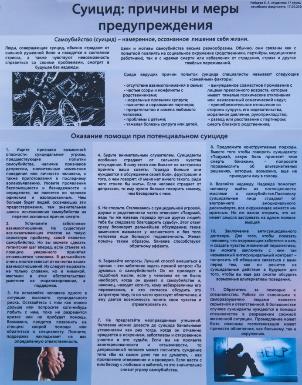 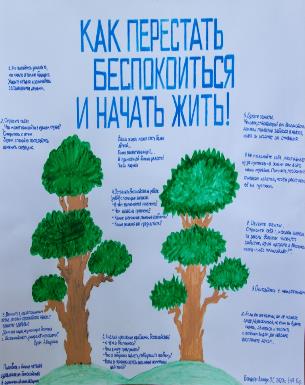 «Микроэлементы»
Крупская А.В.,\/14 гр.
«Суицид»
Рябцева Е.А./17 гр.
«Борьба 
со стрессом»
Бондарь-Ляшук О.С./6 гр.
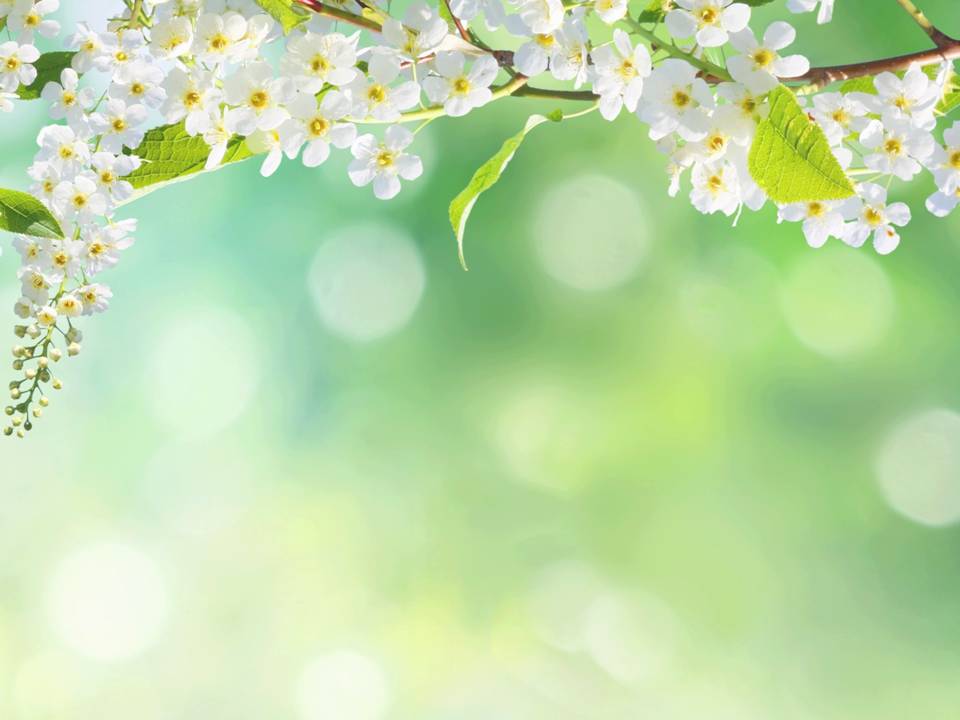 ЛУЧШИЕ ПЛАКАТЫ
В НОМИНАЦИИ «АБОРТЫ»
ЛФ
1 МЕСТО
2 МЕСТО
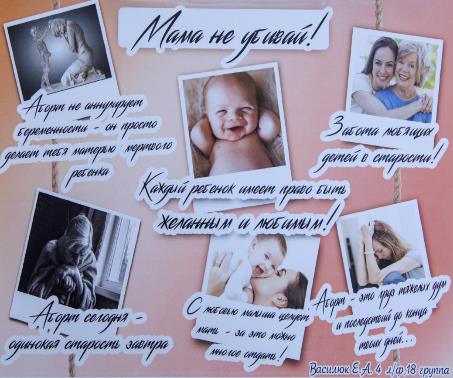 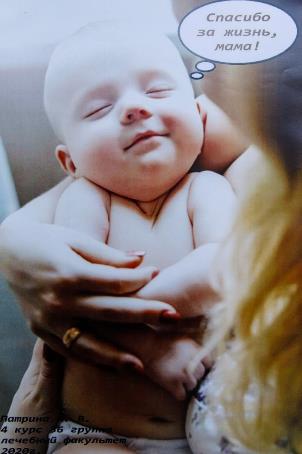 «Мама, не убивай!»
Василюк Е.А./18 гр.
«Спасибо за жизнь, мама!»
Патрина А.В./8 гр.
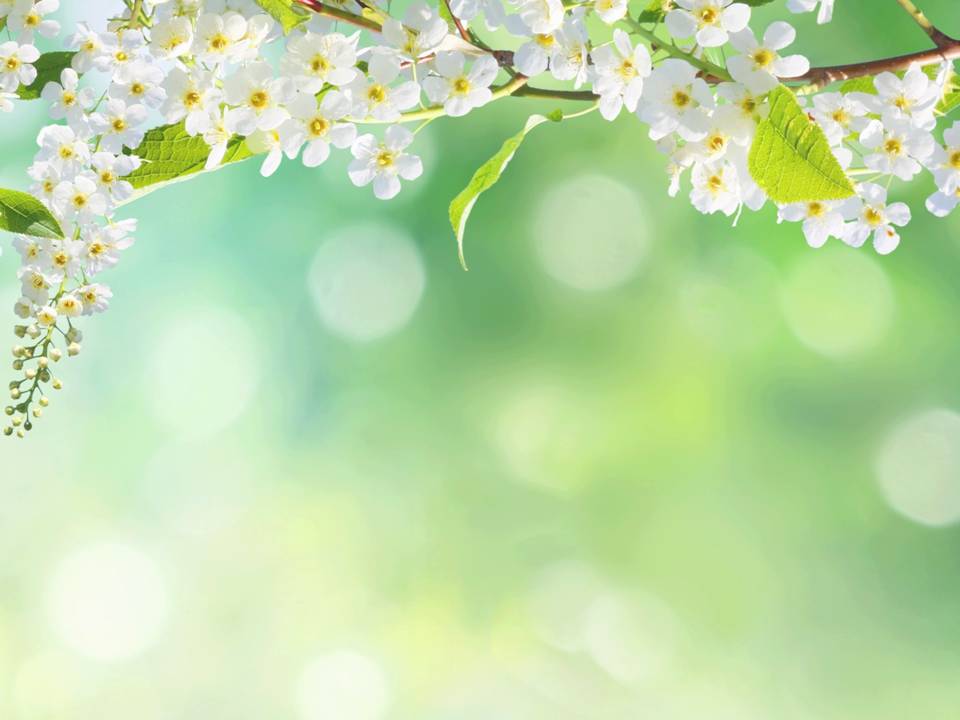 ЛУЧШИЕ ПЛАКАТЫ
В НОМИНАЦИИ «ДОНОРСТВО»
ЛФ
1 МЕСТО
2 МЕСТО
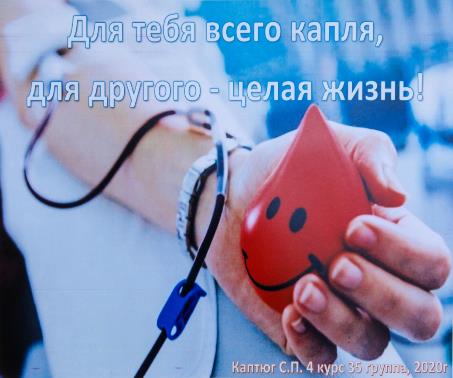 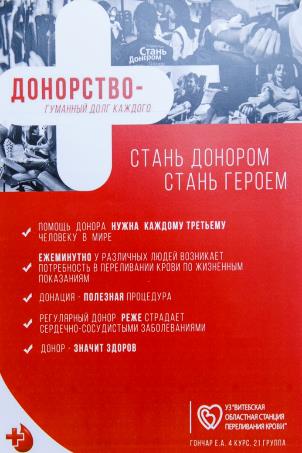 «Одна капля – 
это целая жизнь»
Каптюг С.П./7 гр.
«Донор – это герой!»
Гончар Е.А./21 гр.
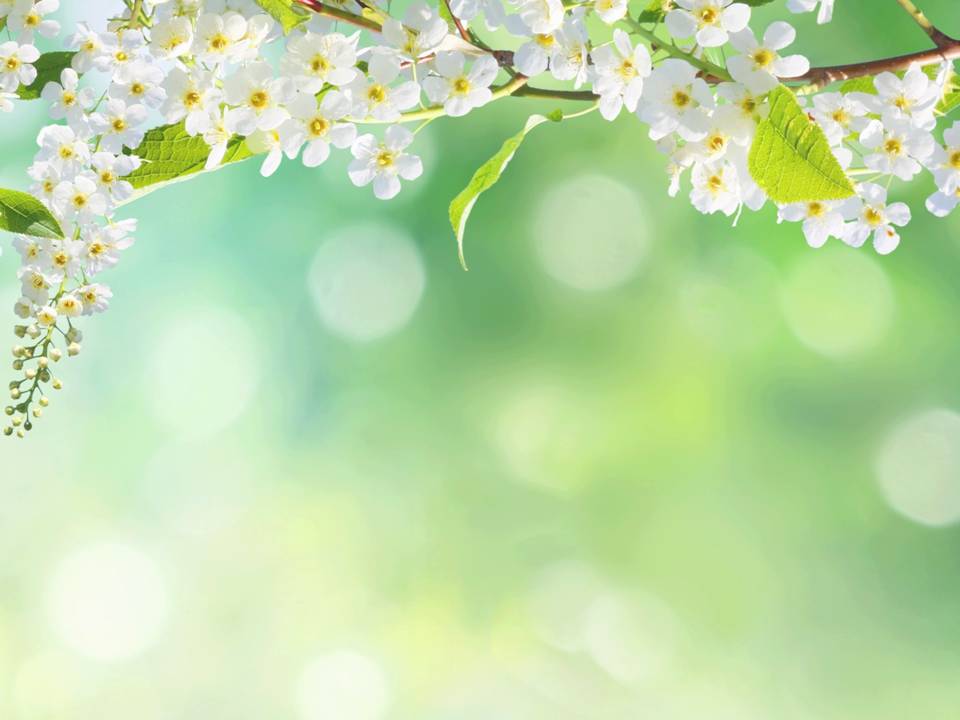 ЛУЧШИЕ ПЛАКАТЫ
В НОМИНАЦИИ «СВОБОДНАЯ ТЕМА»
ЛФ
1 МЕСТО
2 МЕСТО
3 МЕСТО
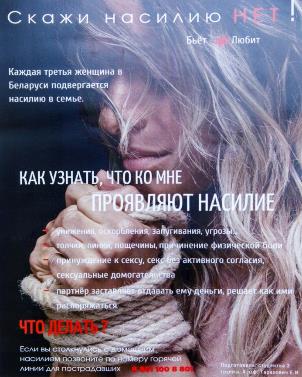 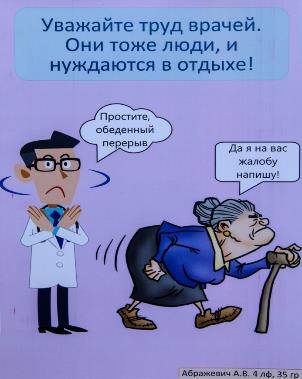 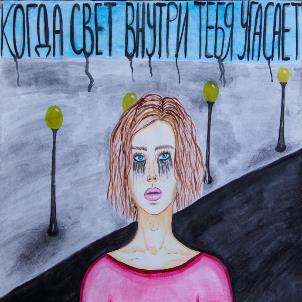 «Скажи 
насилию нет!»
Тарахович Е.И./3 гр.
«Уважайте 
труд врачей!»
Абражевич А.В./7 гр.
«Когда свет внутри тебя угасает!»
Козловская А.Д./16 гр.
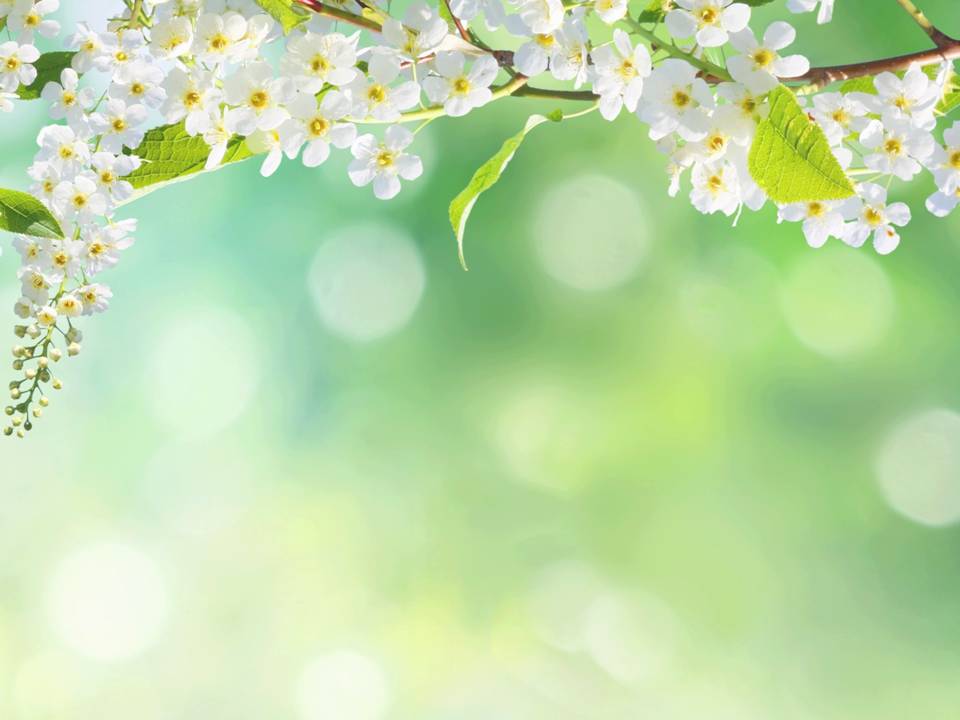 ЛУЧШИЕ ПЛАКАТЫ
В НОМИНАЦИИ « COVID-19»
ЛФ
2 МЕСТО
3 МЕСТО
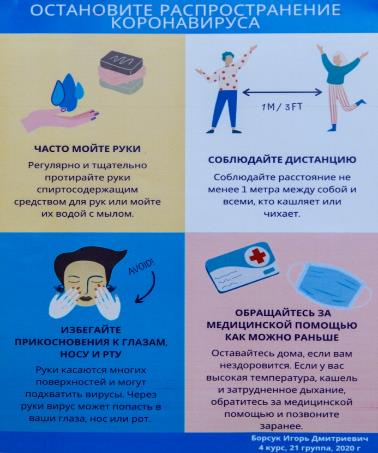 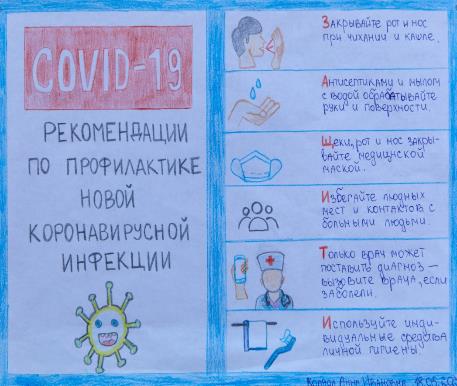 «Рекомендации
по профилактике»
Коляда А.И./22 гр.
«Остановите распространение»
Борсук И.Д./21 гр.
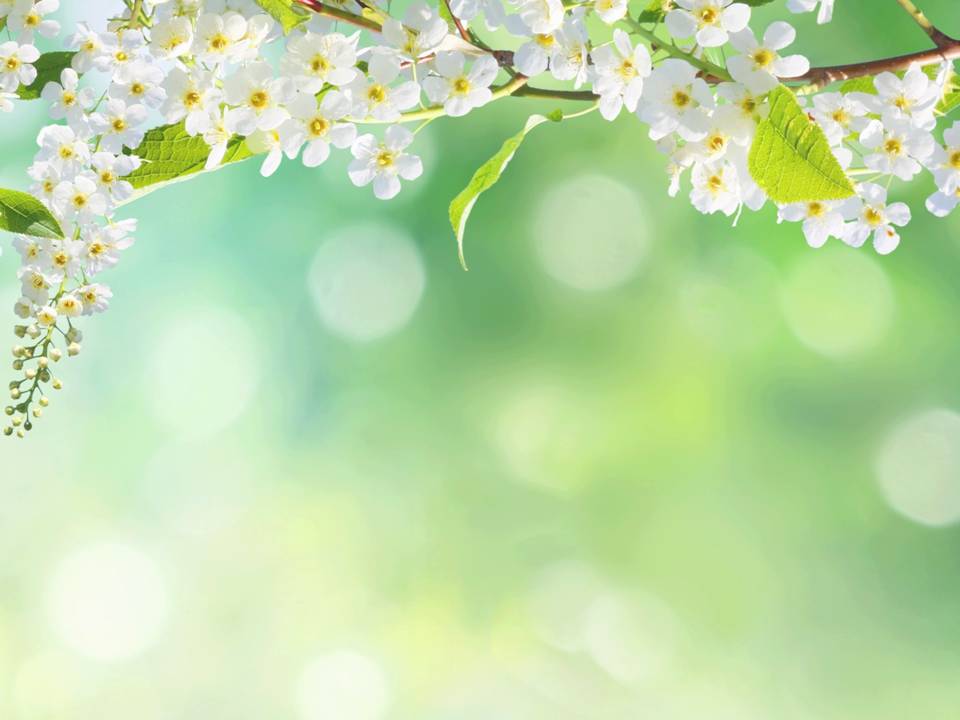 ЛУЧШИЕ ПЛАКАТЫ
В НОМИНАЦИИ «ВОЗДЕЙСТВИЕ ЙОГИ»
ЛФ
1 МЕСТО
2 МЕСТО
3 МЕСТО
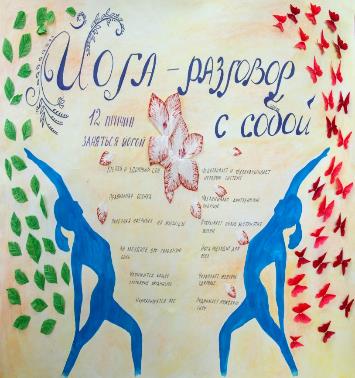 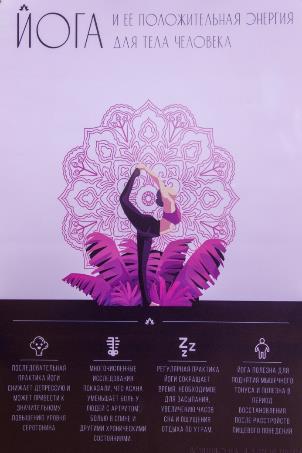 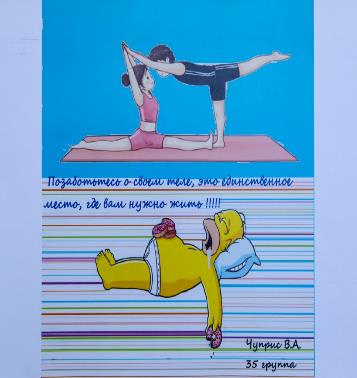 «Йога – 
разговор с собой»
Градюшко Я.В./6 гр.
«Забота
о своем теле»
Чуприс В.А./7 гр.
«Положительная 
энергия йоги»
Войтенко И.А./18 гр.
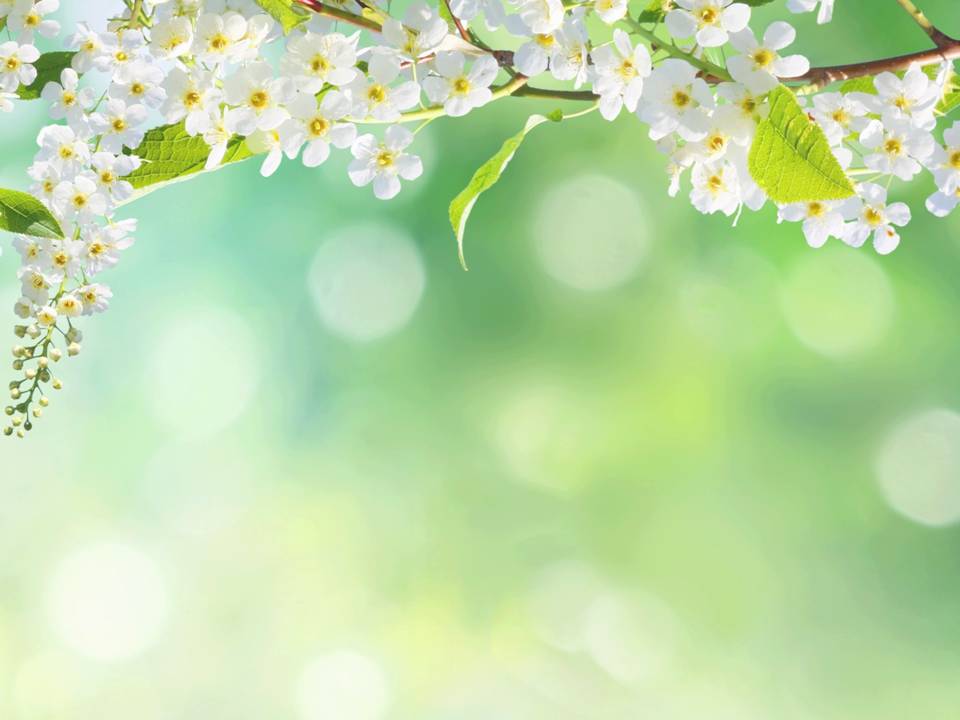 ЛУЧШИЕ ПЛАКАТЫ
В НОМИНАЦИИ «АСАНЫ ЙОГИ»
ЛФ
1 МЕСТО
2 МЕСТО
3 МЕСТО
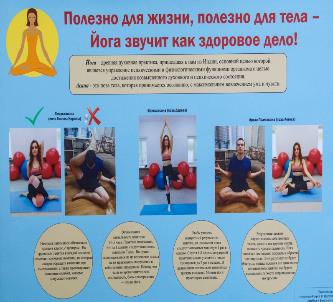 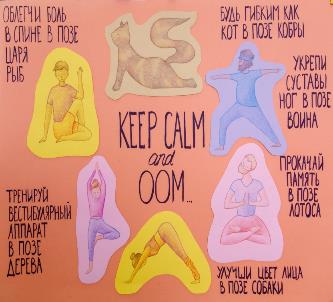 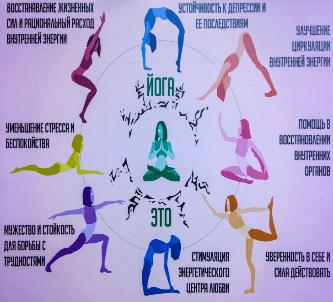 «Польза 
для жизни и тела»
Фомиченок О.С./11 гр.
«Keep calm»
Кривцова А.А./14 гр.
«Йога – это…»
Гущеня И.Ю./34 гр.
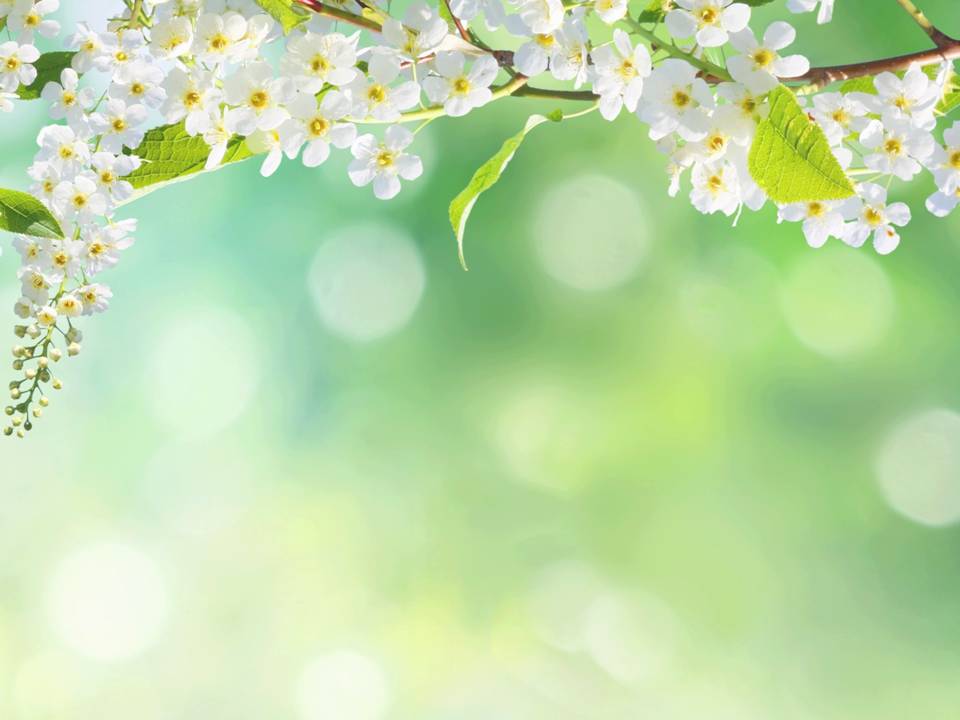 ЛУЧШИЕ ПЛАКАТЫ
В НОМИНАЦИИ «МЕДИТАЦИЯ»
ЛФ
1 МЕСТО
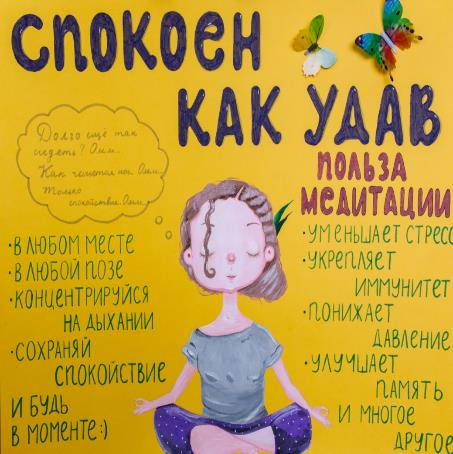 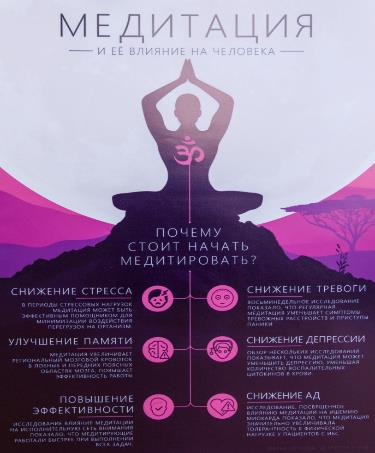 «Спокойствие»
Молчанская А.Д./10 гр.
«Почему
 стоит начать?»
Петрова Д.С./18 гр.
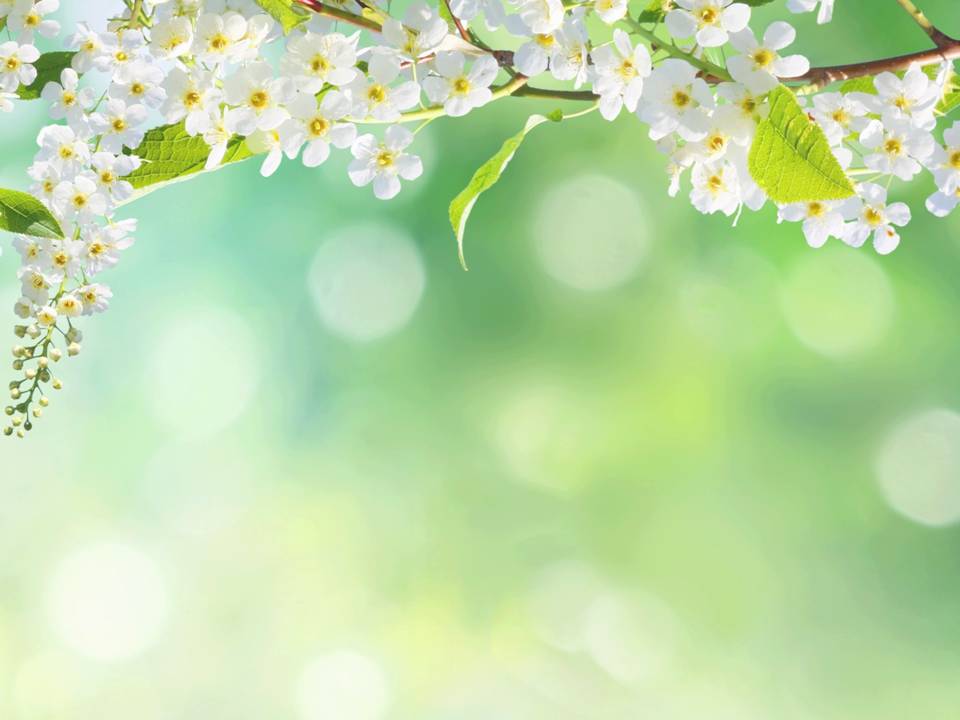 ЛУЧШИЕ ПЛАКАТЫ
В НОМИНАЦИИ «ТЕРАПИИ»
ЛФ
2 МЕСТО
1 МЕСТО
3 МЕСТО
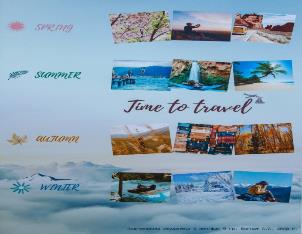 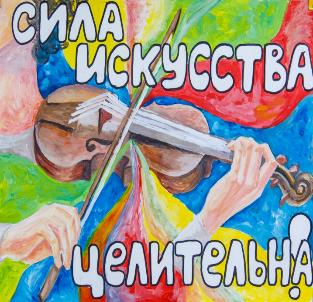 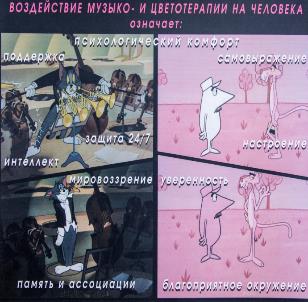 «Время путешествия»
Богнат А.А./9 гр.
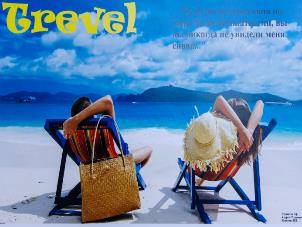 «Сила искусства»
Черняк Е.А./26 гр.
«Музыко- и цветотерапия»
Шебела Е.Ю./6 гр.
«Трэвел»
Новикова В.В./27 гр.
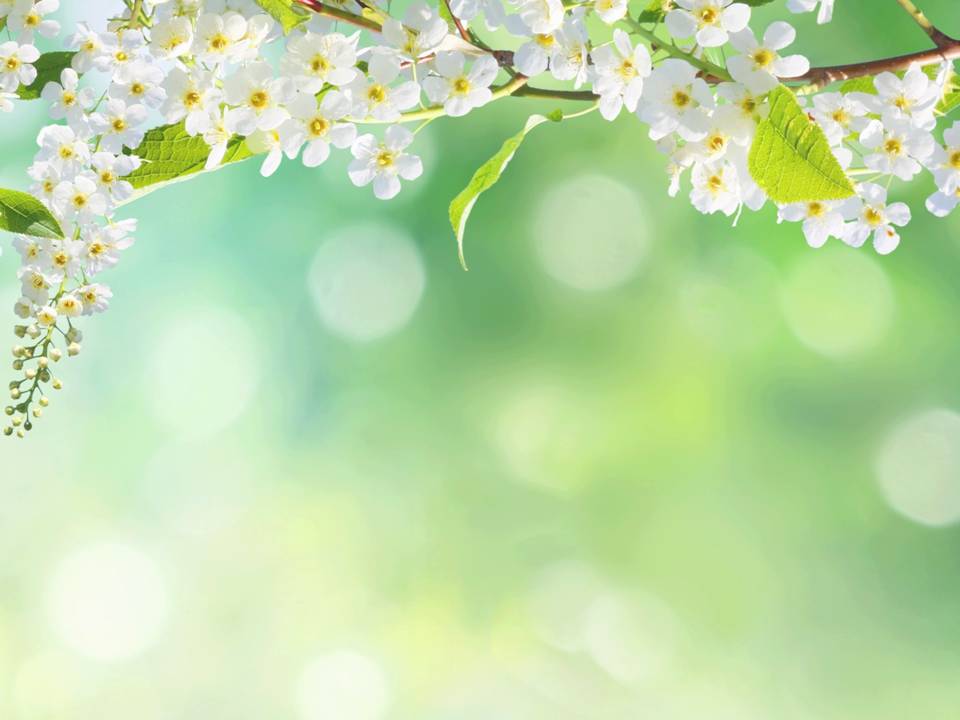 ЛУЧШИЕ ПЛАКАТЫ
В НОМИНАЦИИ «ЭКОЛОГИЯ»
ЛФ
1 МЕСТО
2 МЕСТО
3 МЕСТО
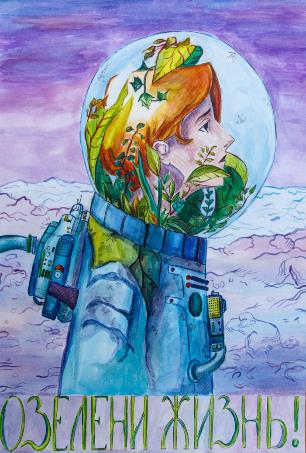 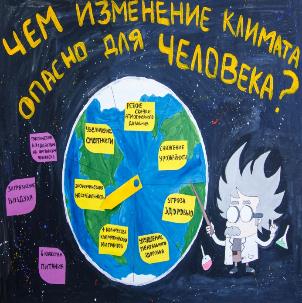 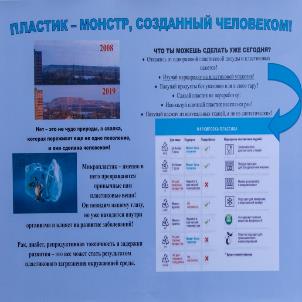 «Изменения климата»
Сныткова А.Ю./26 гр.
«Пластик - монстр»
Глех Е.В./2 гр.
«Озелени жизнь»
Пархимович М.А./28 гр.
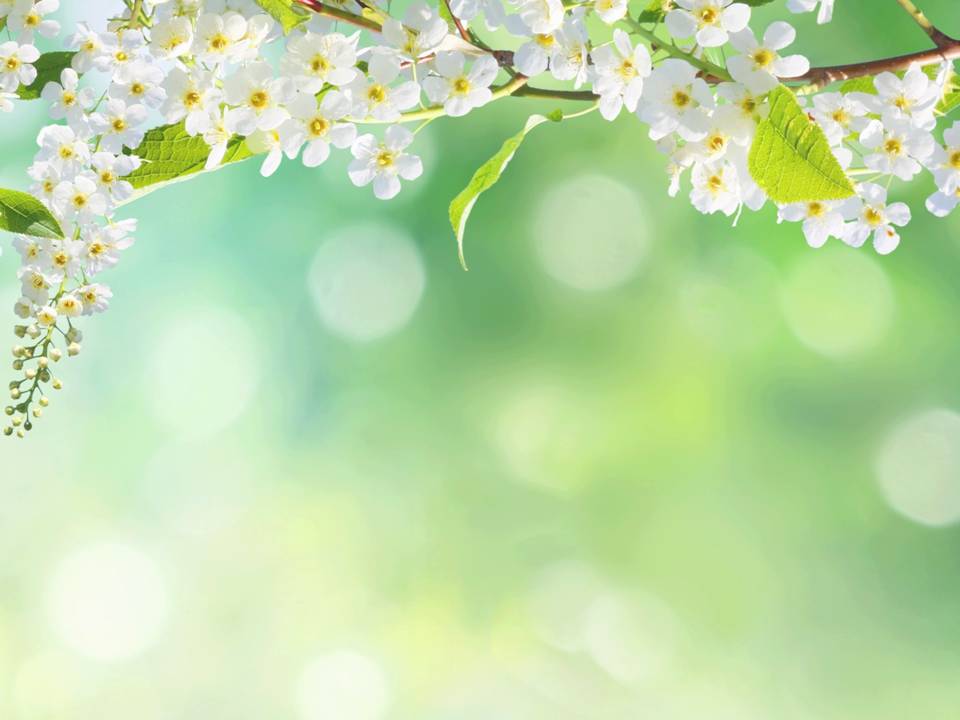 ЛУЧШИЙ ПЛАКАТ
В НОМИНАЦИИ «3 D»
ЛФ
1 МЕСТО
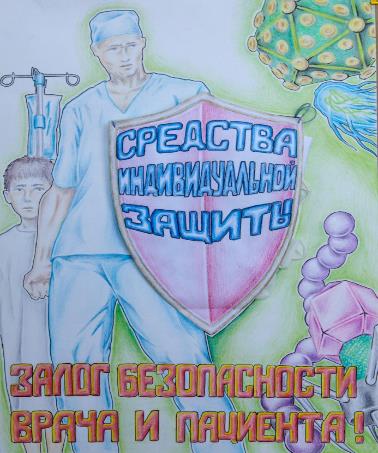 «Безопасность 
врача и пациента»
Сорока А.В./32 гр.
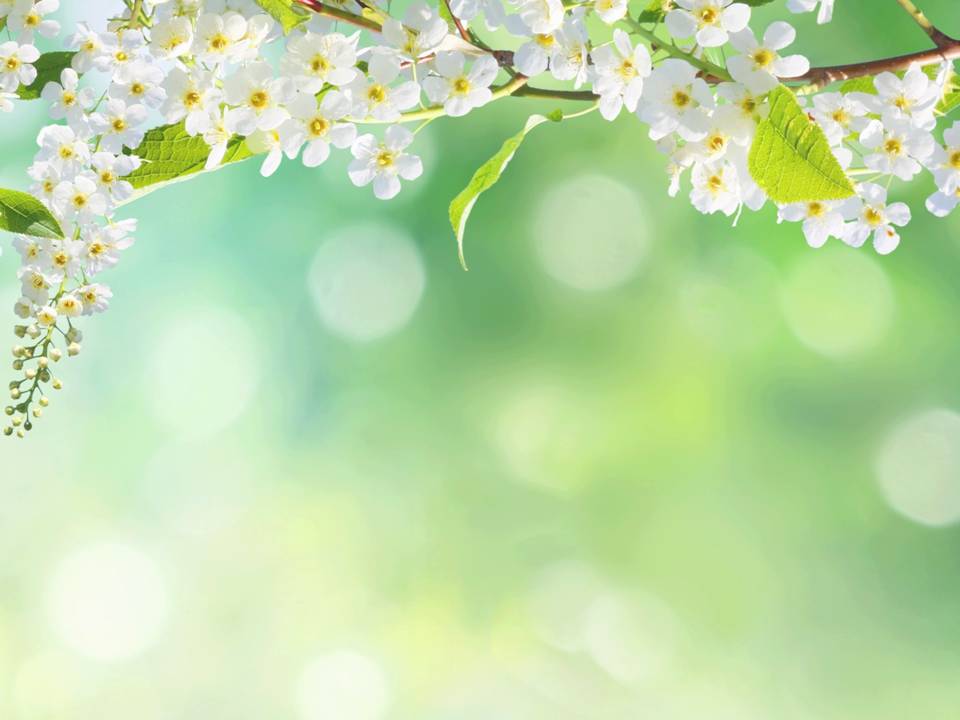 ЛУЧШИЕ ПЛАКАТЫ
В НОМИНАЦИИ «ВЛИЯНИЕ БАНИ НА ЧЕЛОВЕКА»
ЛФ
1 МЕСТО
2 МЕСТО
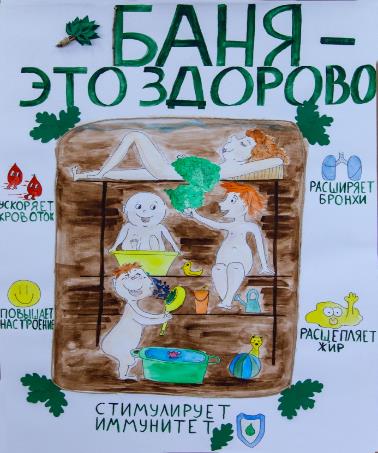 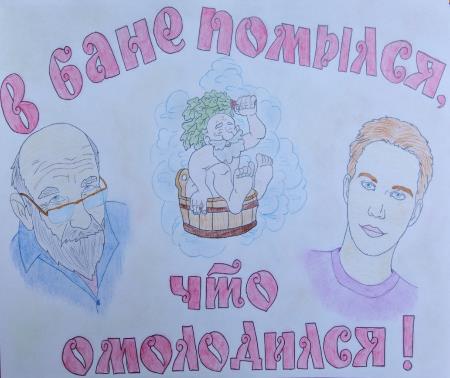 «Баня – 
это здорово!»
Гречихо Е.В./10 гр.
«Баня»
Толстая Е.Ю./29 гр.
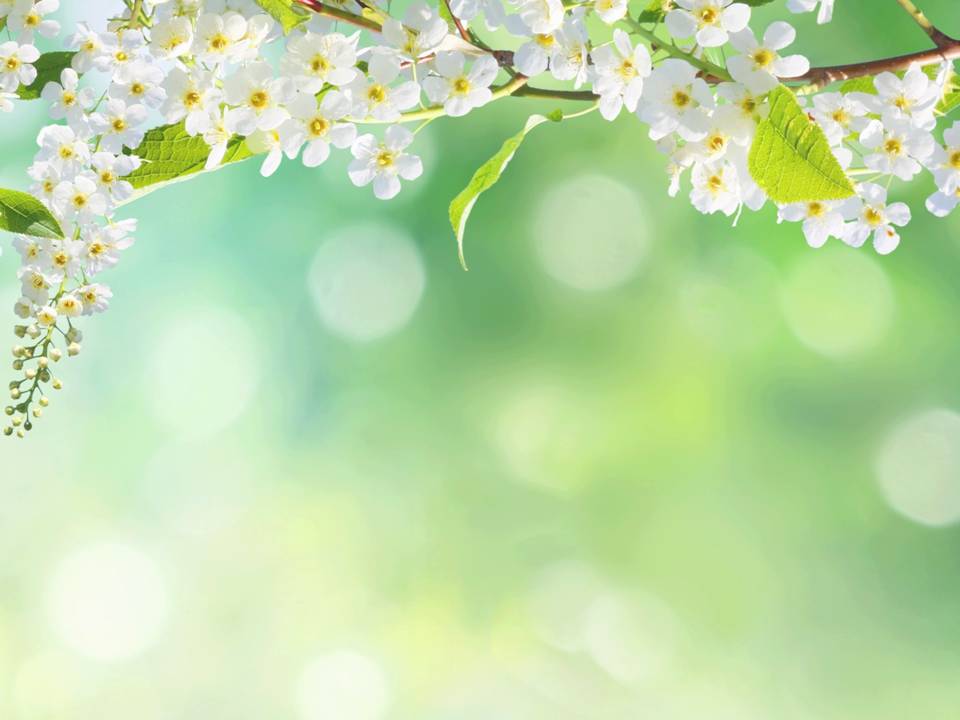 ЛУЧШИЕ ПЛАКАТЫ
В НОМИНАЦИИ «ИНФЕКЦИИ»
ЛФ
1 МЕСТО
2 МЕСТО
3 МЕСТО
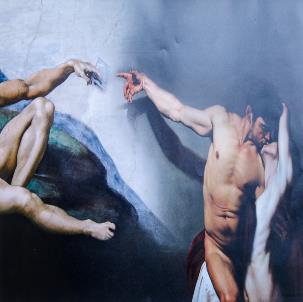 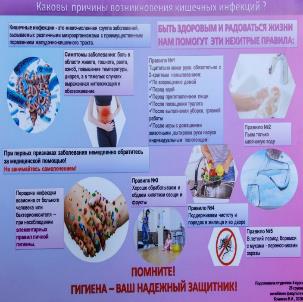 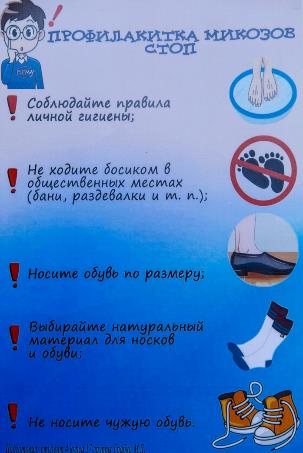 «ИППП»
Седов А.Н./34 гр.
«Кишечные инфекции»
Комлева В.А./26 гр.
«Профилактика 
микозов стоп»
Грабко М.Д./17 гр.
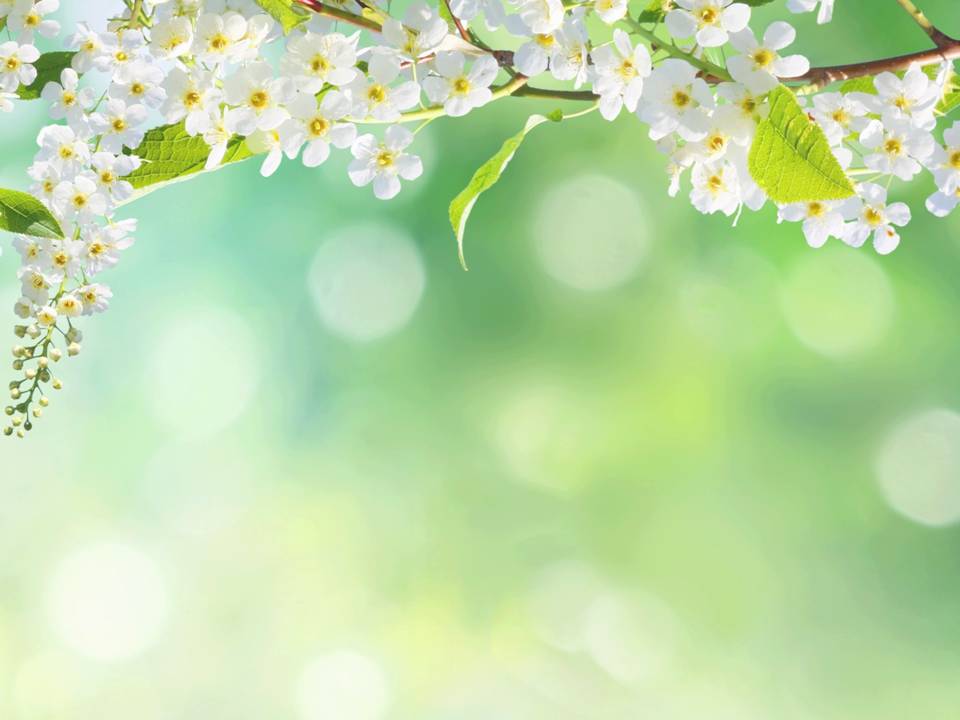 ЛУЧШИЕ ПЛАКАТЫ
В НОМИНАЦИИ «ЗДОРОВОЕ ТЕЛО»
ЛФ
1 МЕСТО
2 МЕСТО
3 МЕСТО
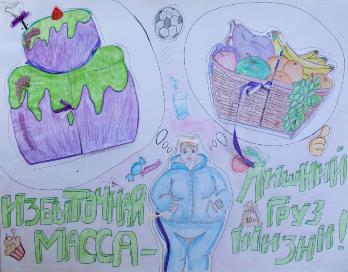 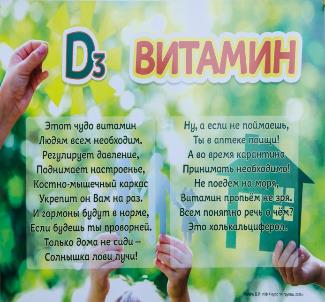 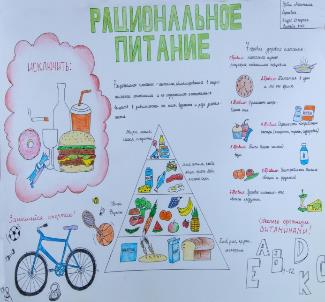 «Избыточная масса тела»
Василенок Д.Д./6 гр.
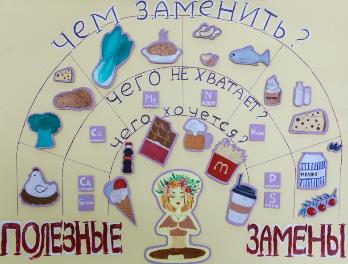 «Д3 витамин»
Рагель Д.И./14 гр.
«Рациональное питание»
Урбан А.С./21 гр.
«Полезные замены»
Лемех Я.А./10 гр.
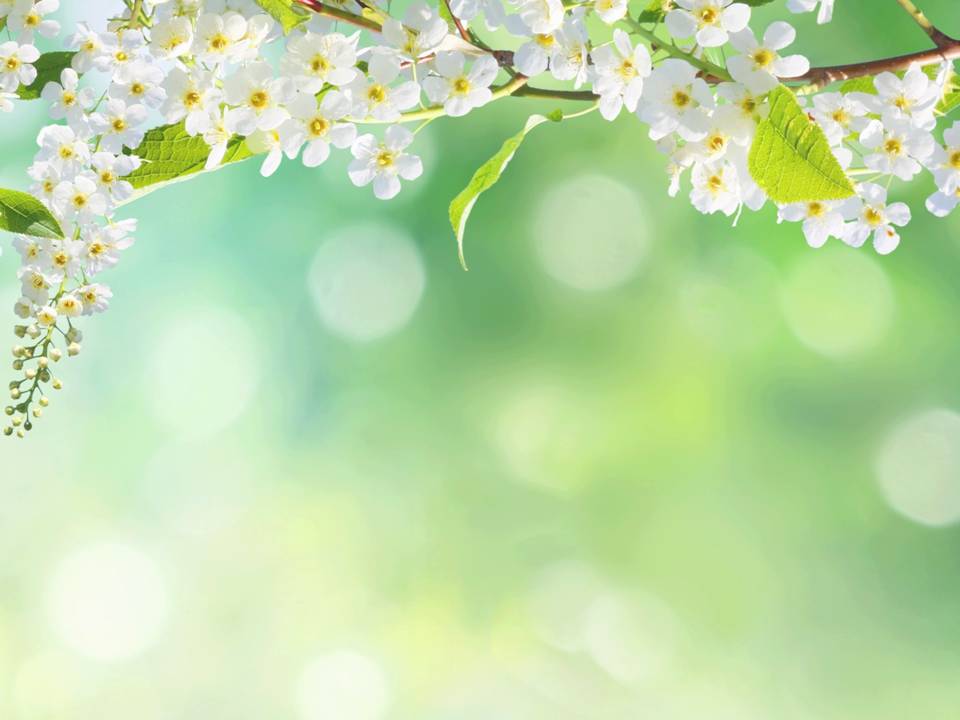 ЛУЧШИЕ ПЛАКАТЫ
В НОМИНАЦИИ 
«НИКОТИНОВАЯ ЗАВИСИМОСТЬ»
ЛФ
1 МЕСТО
2 МЕСТО
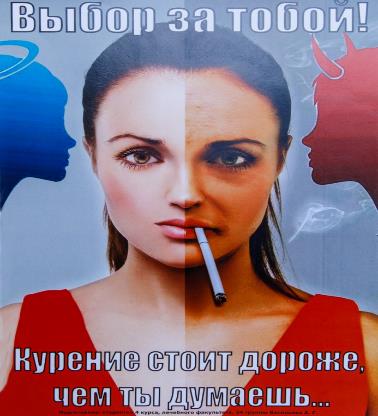 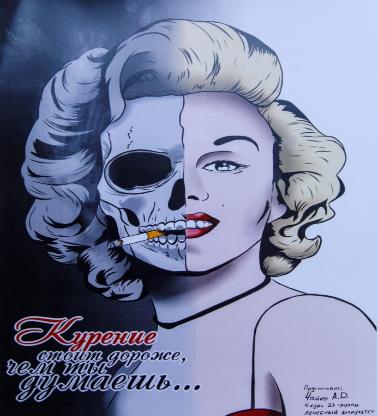 «Выбор за тобой»
Васильева А.Г./34 гр.
«Мэрлин Монро»
Чайко А.Д./22 гр.
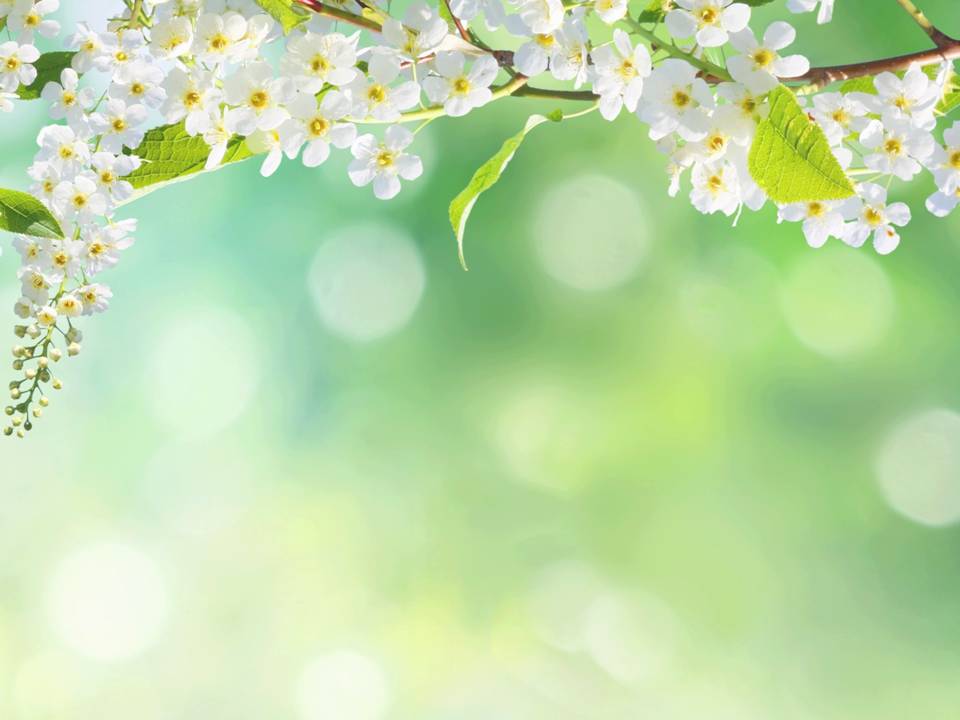 ЛУЧШИЕ ПЛАКАТЫ
В НОМИНАЦИИ 
«АЛКОГОЛЬНАЯ ЗАВИСИМОСТЬ»
ЛФ
1 МЕСТО
3 МЕСТО
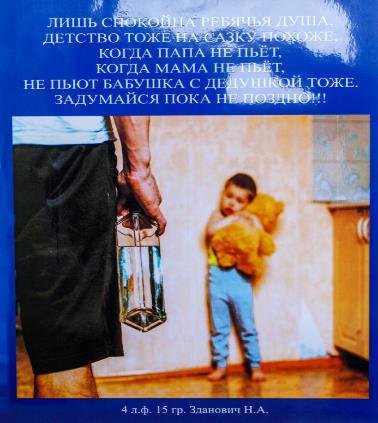 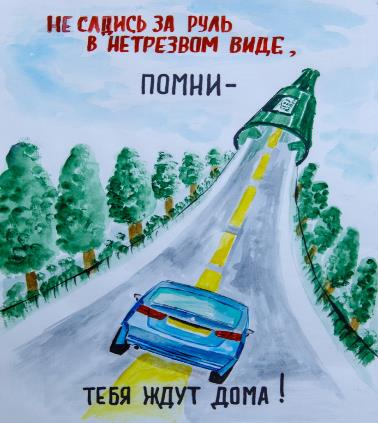 «Задумайся!»
Зданович Н.А./15 гр.
«Тебя ждут дома!»
Журавлева А.А./11 гр.
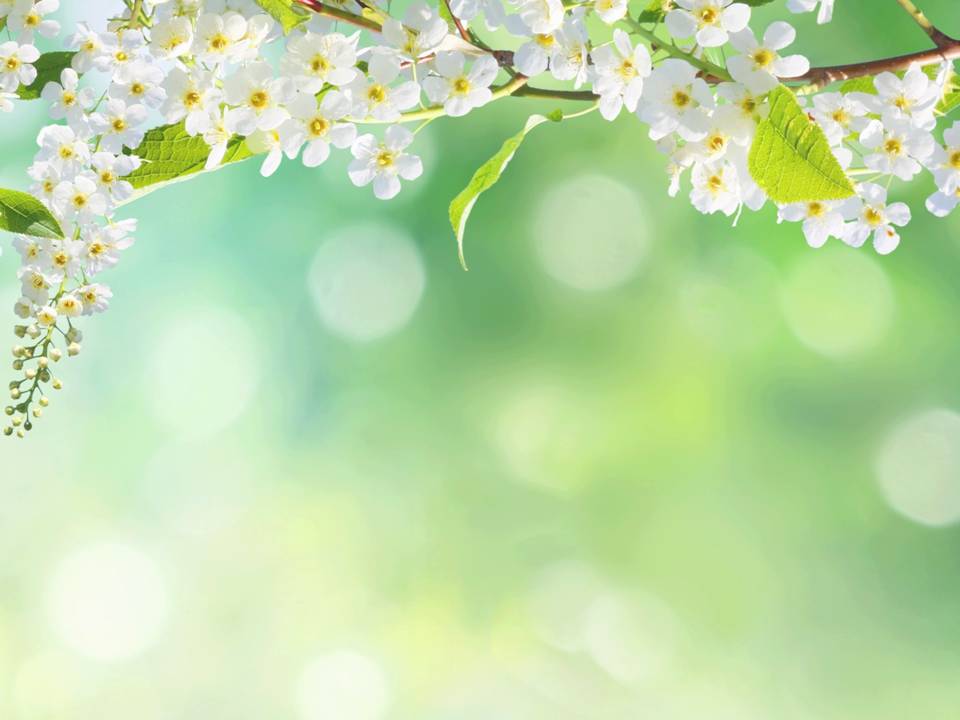 ЛУЧШИЕ ПЛАКАТЫ
В НОМИНАЦИИ 
«ИНТЕРНЕТ - ЗАВИСИМОСТЬ»
ЛФ
1 МЕСТО
2 МЕСТО
3 МЕСТО
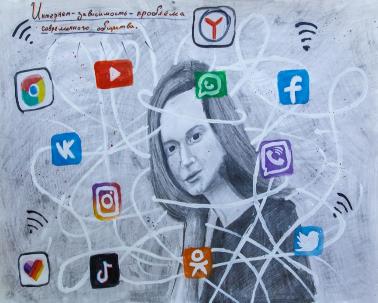 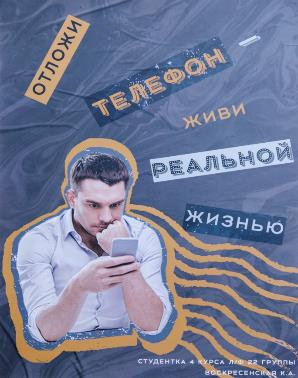 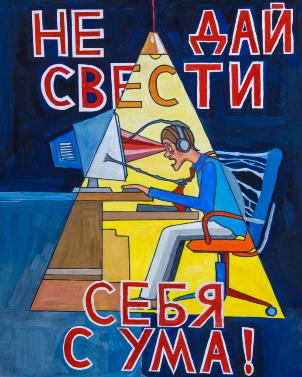 «Интернет - паутина»
Вопрючкова В.С./11 гр.
«Живи
 реальной жизнью»
Воскресенская К.А./22 гр.
«Не дай свести 
себя с ума»
Тишалович А.С./11 гр.
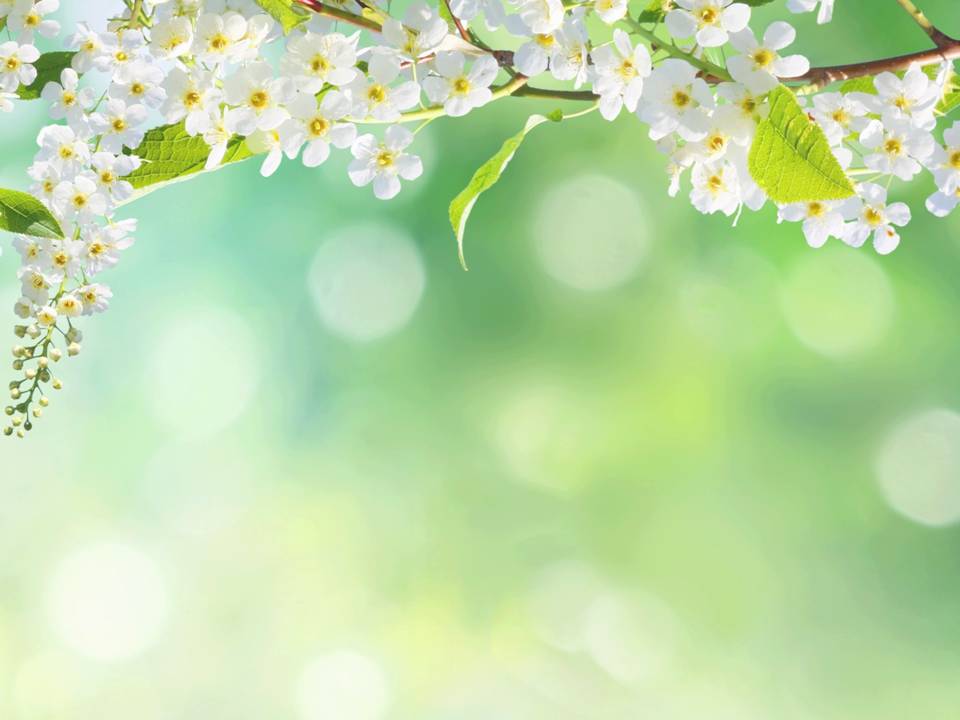 ЛУЧШИЕ ПЛАКАТЫ
В НОМИНАЦИИ «ДЕТСКИЕ»
ЛФ
1 МЕСТО
2 МЕСТО
3 МЕСТО
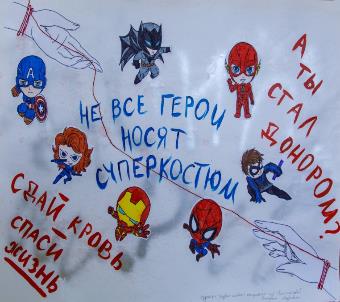 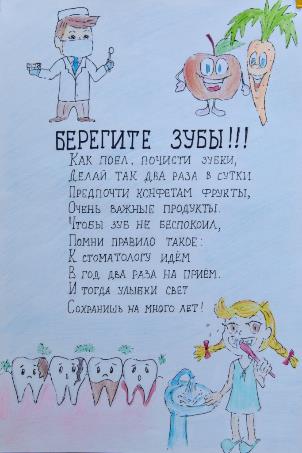 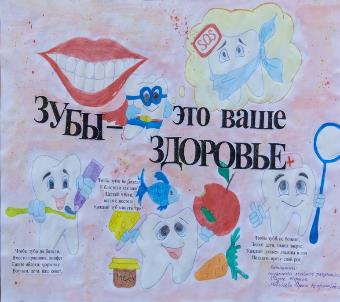 «Донор»
Климентьева Е.А./32 гр.
«Зубы»
Невейкова И.В./34 гр.
«Берегите зубы!»
Жук К.А./6 гр.
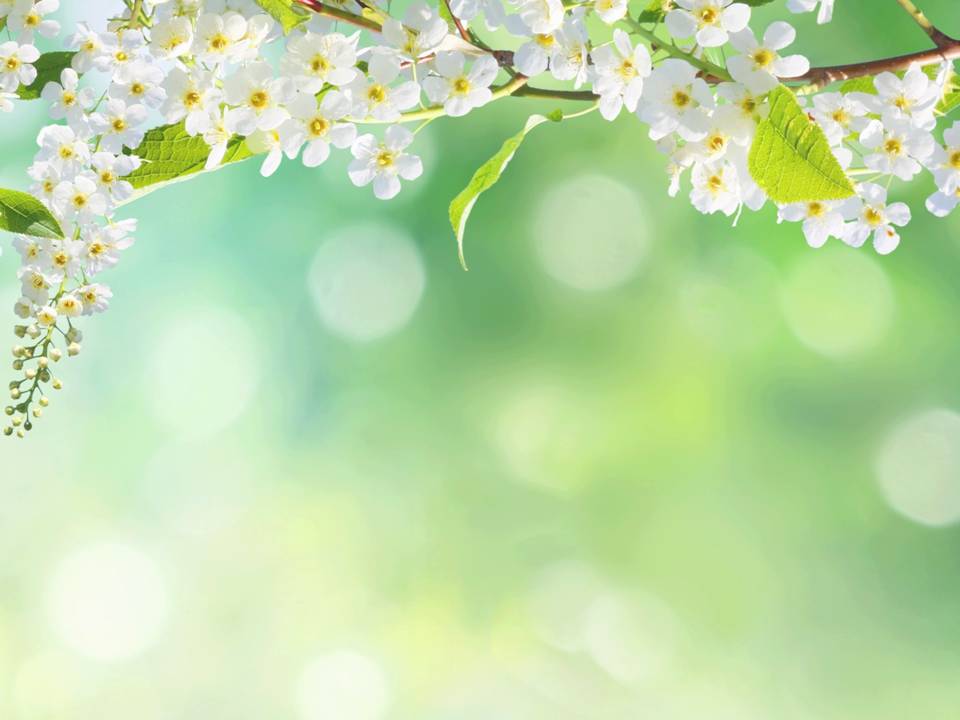 ЛУЧШИЕ ПЛАКАТЫ
В НОМИНАЦИИ «СЕМЕЙНЫЕ»
ЛФ
1 МЕСТО
2 МЕСТО
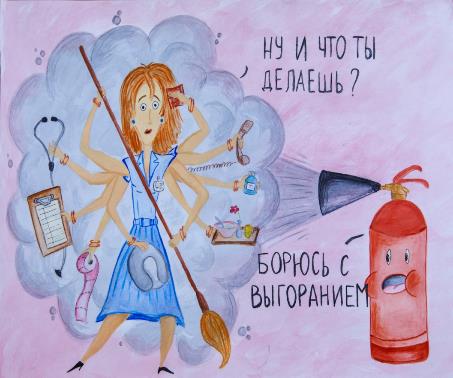 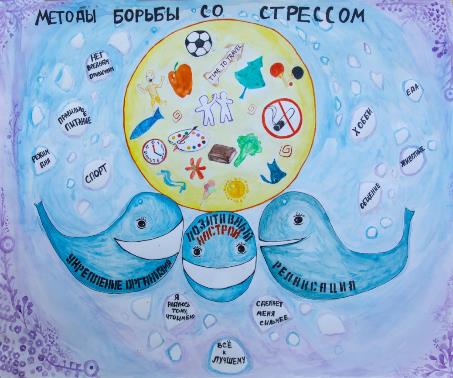 «Стресс»
Геращенко М.С./9 гр.
«Эмоциональное выгорание»
Спець Е.Г./26 гр.
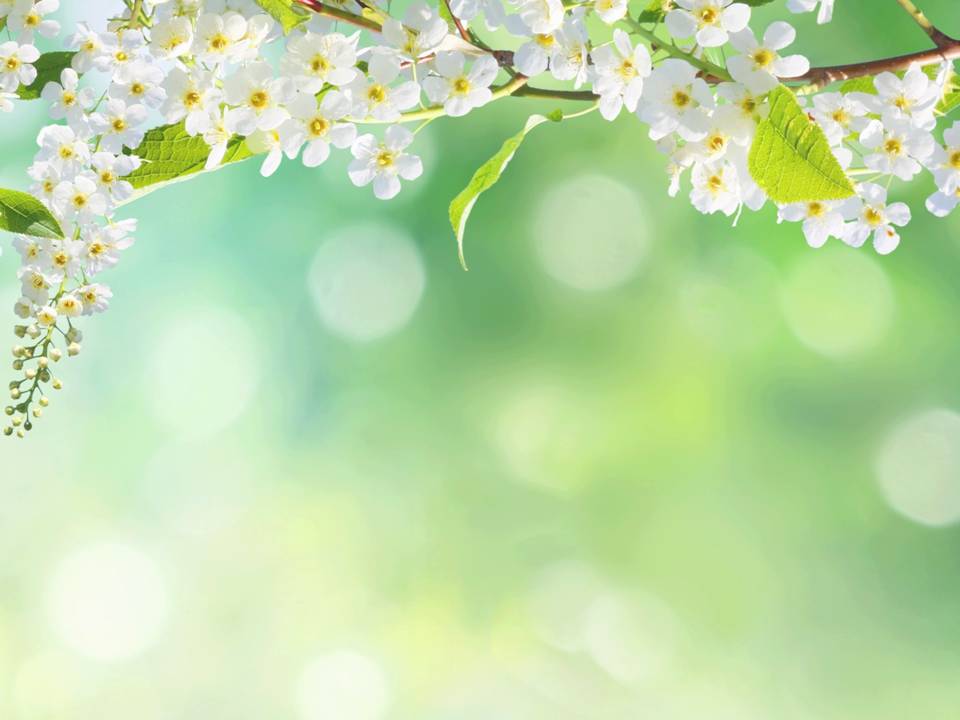 ЛУЧШИЕ ПАМЯТКИ
В НОМИНАЦИИ «ЧЕЛОВЕК»
ЛФ
1 МЕСТО
2 МЕСТО
3 МЕСТО
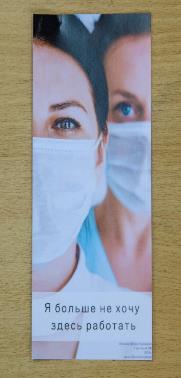 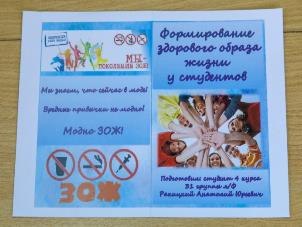 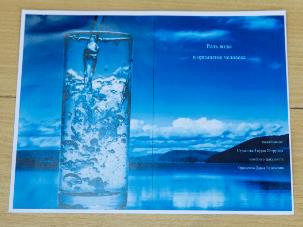 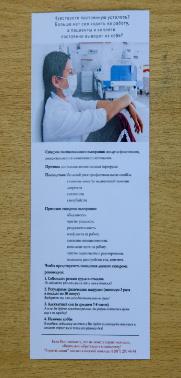 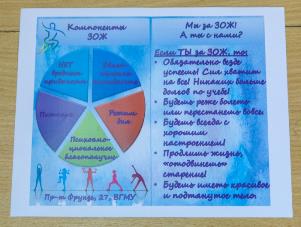 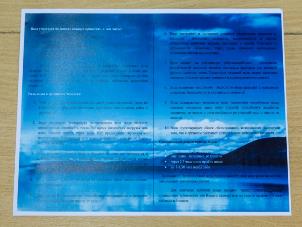 «Эмоциональное выгорание медиков»
Щукина И.С./5 гр.
«Формирование ЗОЖ
у студентов»
Ракицкий А.Ю./31 гр.
«Роль воды 
в организме человека»
Орищенко Д.В./29 гр.
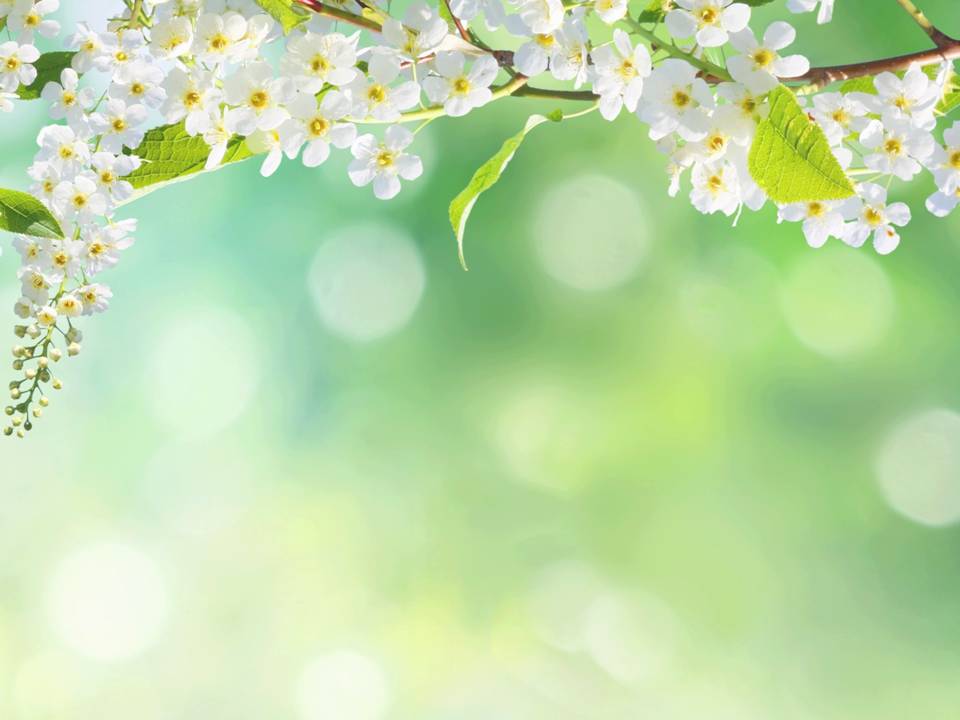 ЛУЧШИЕ ПАМЯТКИ
В НОМИНАЦИИ «ЗАБОЛЕВАНИЯ»
ЛФ
3 МЕСТО
1 МЕСТО
2 МЕСТО
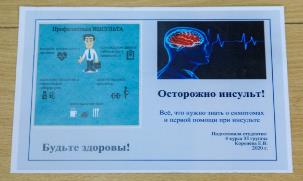 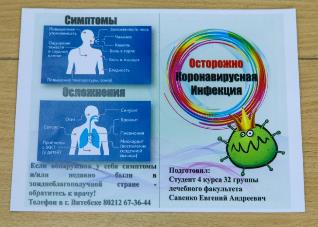 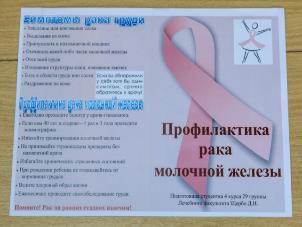 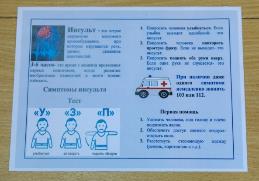 «Осторожно, инсульт!»
Королева Е.В./33 гр.
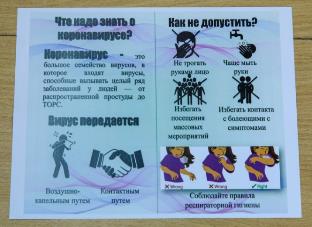 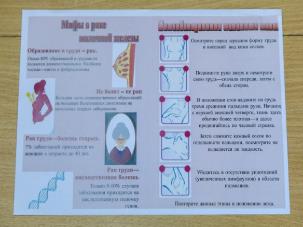 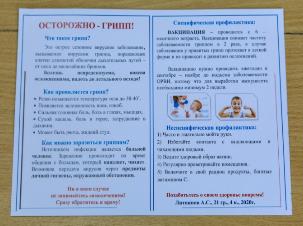 «Осторожно, covid-19!»
Савенко Е.А./32 гр.
«Профилактика рака
молочной железы»
Щербо Д.Н./29 гр.
«Осторожно, грипп!»
Литвинов А.С./21 гр.
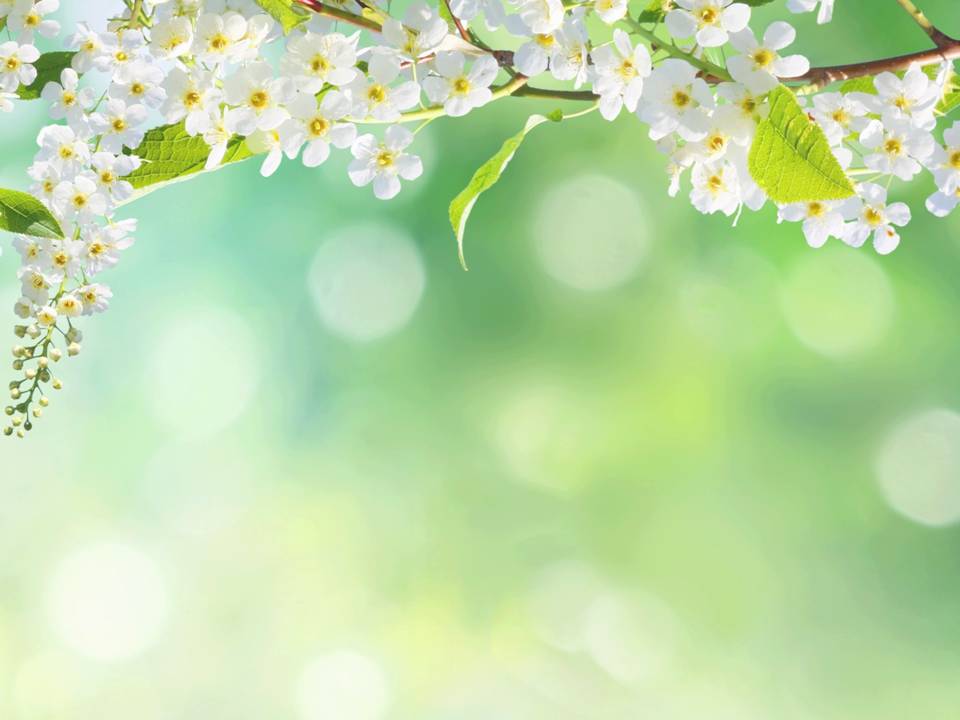 ЛУЧШИЕ ПАМЯТКИ
В НОМИНАЦИИ «ИНТЕРЕСНЫЕ ТЕМЫ»
ЛФ
1 МЕСТО
2 МЕСТО
3 МЕСТО
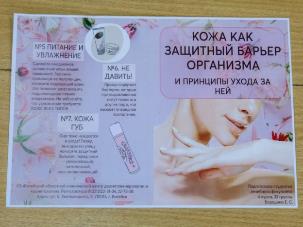 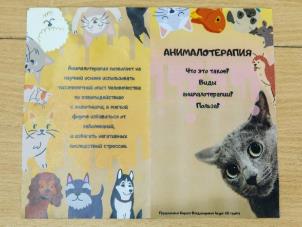 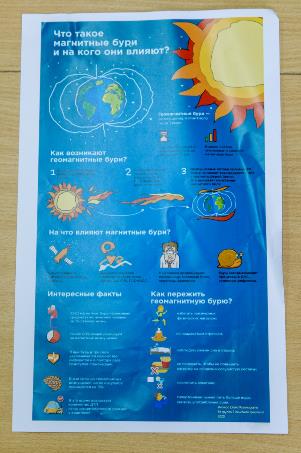 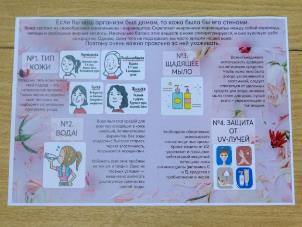 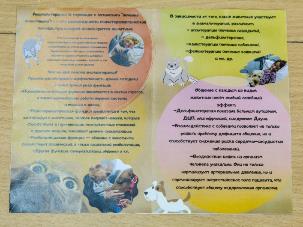 «Влияние магнитных бурь»
Мисюро Е.К./26 гр.
«Принципы ухода 
за кожей»
Бородина Е.С./32 гр.
«Анималотерапия»
Прудникович К.В./28 гр.
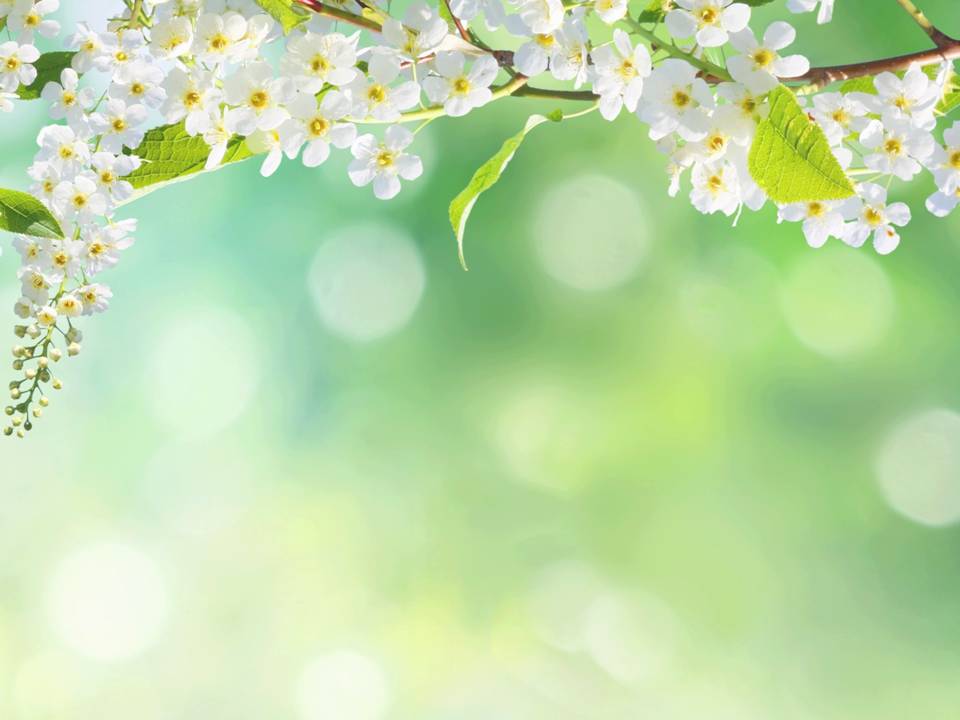 ЛУЧШИЕ БУКЛЕТЫ
В НОМИНАЦИИ «КРАСОТА И ЗДОРОВЬЕ»
ЛФ
1 МЕСТО
2 МЕСТО
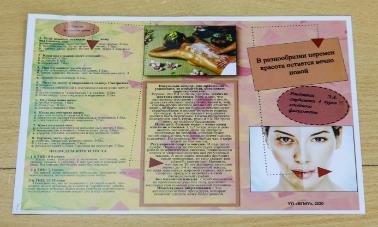 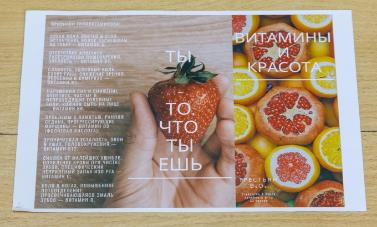 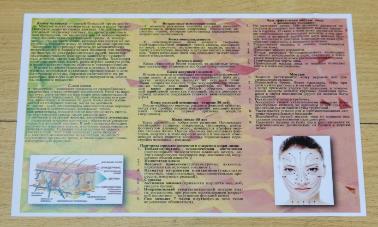 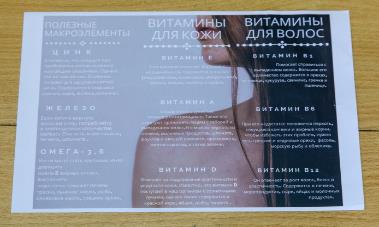 «Вечная красота кожи»
Рандицкая Э.А./33 гр.
«Витамины и красота»
Трестьян В.О,/32 гр.
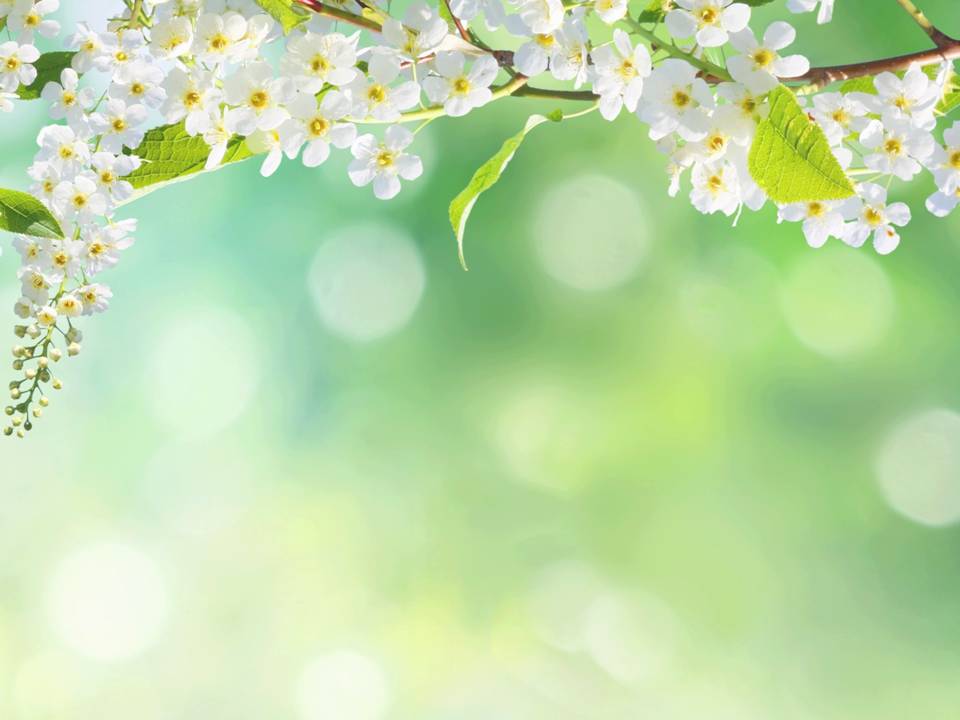 ЛУЧШИЕ БУКЛЕТЫ
В НОМИНАЦИИ «ЗДОРОВЫЕ ЗУБЫ»
ЛФ
1 МЕСТО
2 МЕСТО
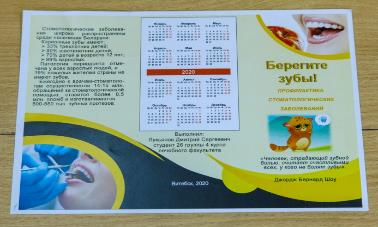 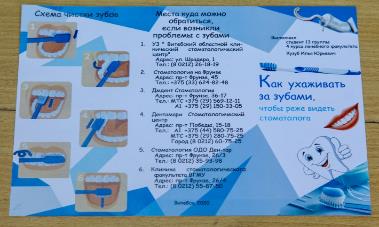 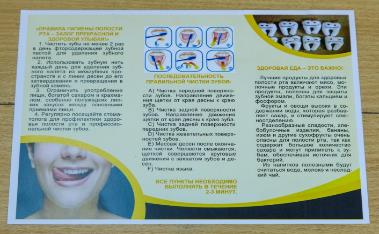 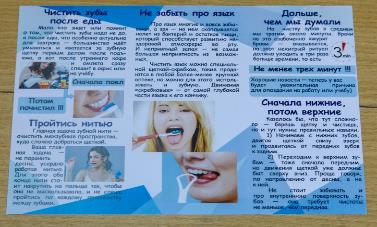 «Берегите зубы!»
Лукьянов Д.С./26 гр.
«Уход за зубами»
Кузуб И.Ю./13 гр.
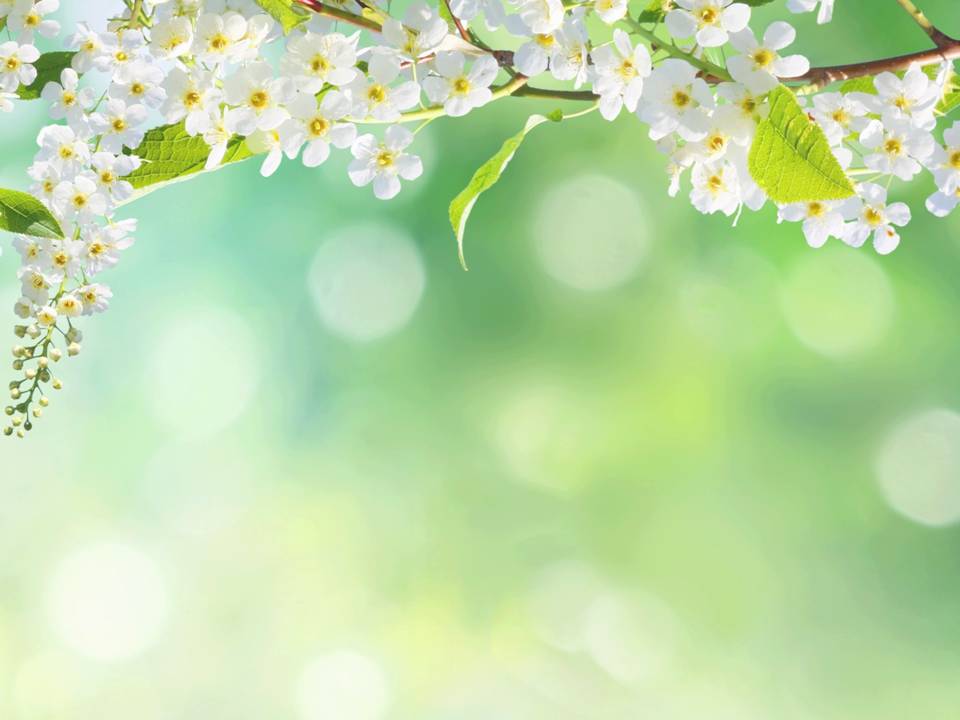 ЛУЧШИЙ БУКЛЕТ
В НОМИНАЦИИ «3 D»
ЛФ
1 МЕСТО
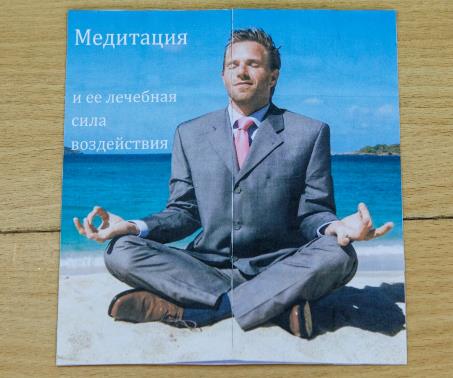 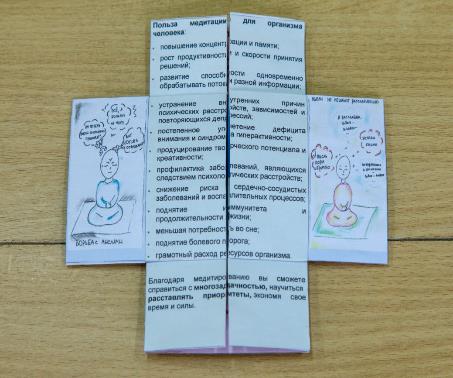 «Медитация 
и ее сила воздействия»
Драгун Т.В./32 гр.
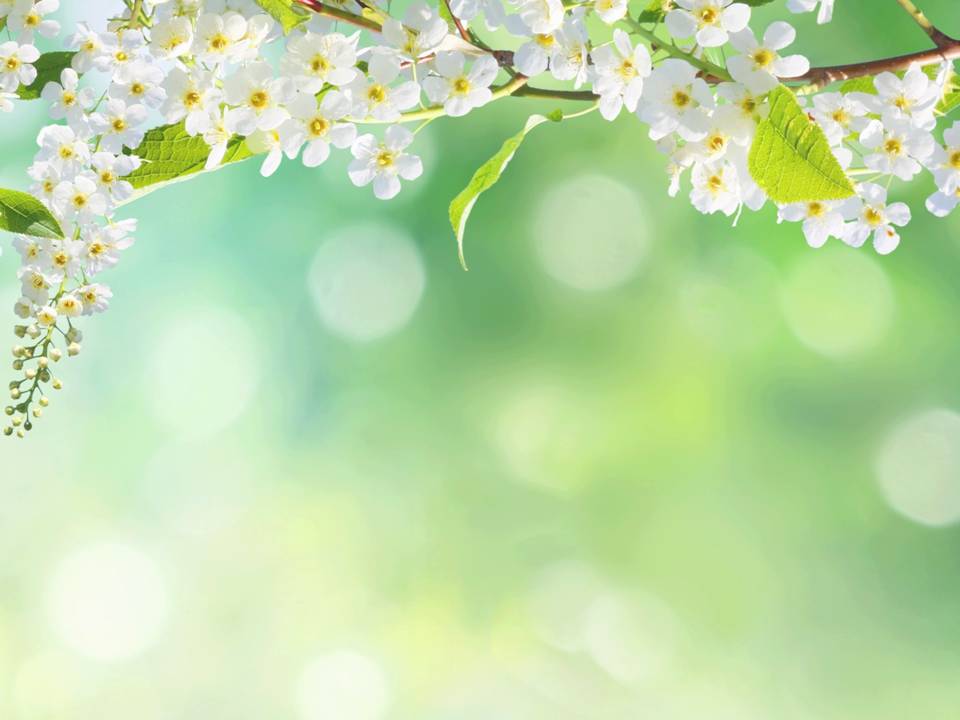 ЛУЧШИЕ БУКЛЕТЫ
В НОМИНАЦИИ «ДЕТИ – НАШЕ СЧАСТЬЕ»
ЛФ
1 МЕСТО
2 МЕСТО
3 МЕСТО
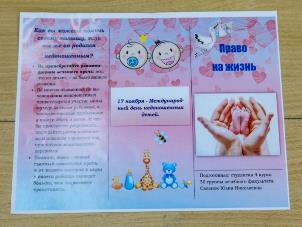 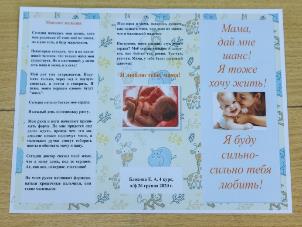 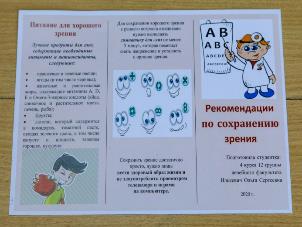 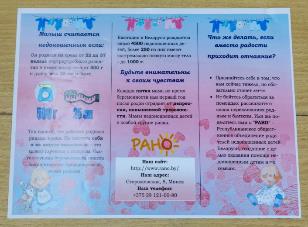 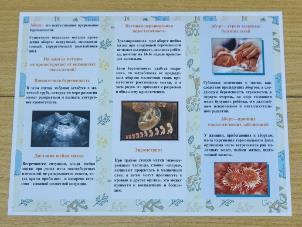 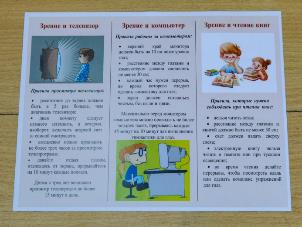 «Право на жизнь»
Савенок Ю.Н./30 гр.
«Я люблю тебя, мама!»
Блохина Е.А./26 гр.
«Сохрани зрение!»
Илькевич О.С./12 гр.
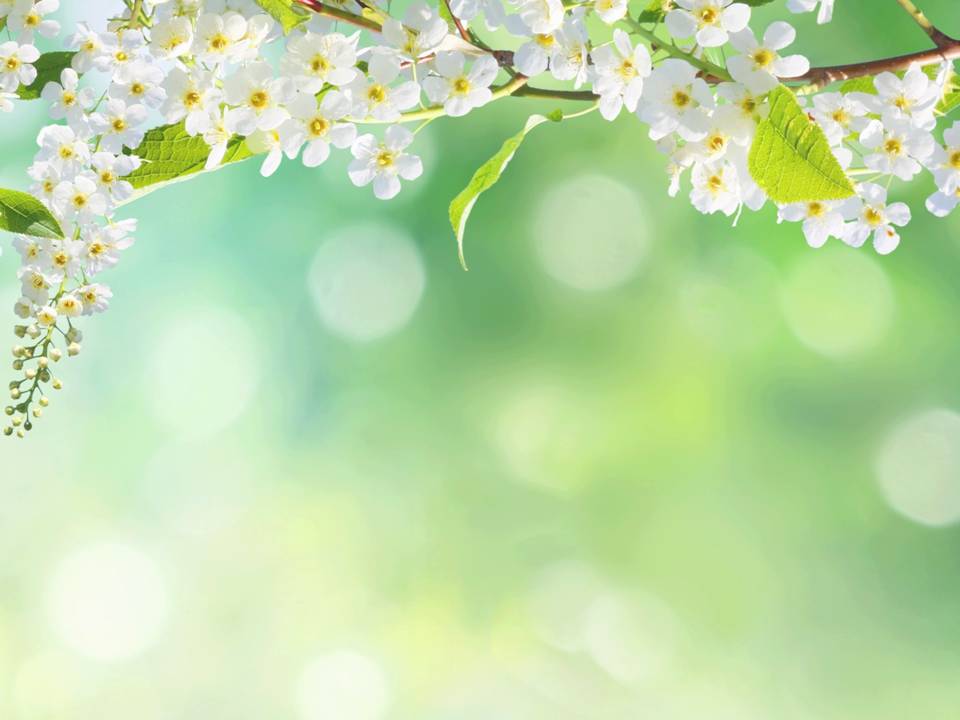 ЛУЧШИЕ БУКЛЕТЫ
В НОМИНАЦИИ 
«ЗДОРОВЬЕ НЕРВНОЙ СИСТЕМЫ»
ЛФ
1 МЕСТО
2 МЕСТО
3 МЕСТО
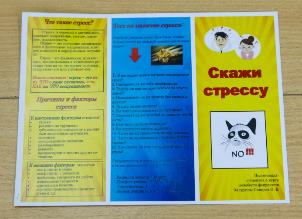 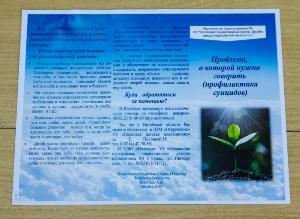 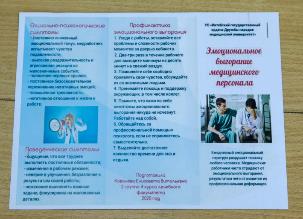 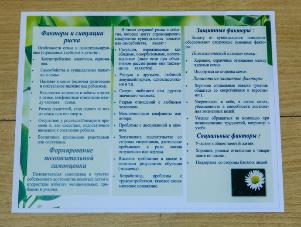 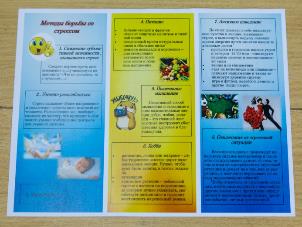 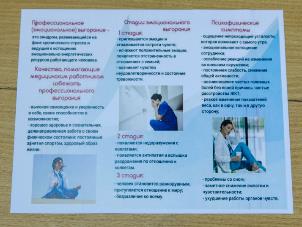 «Эмоциональное выгорание»
Ковалева Е.В./2 гр.
«Профилактика суицидов»
Коротыш А.А./12 гр.
«Скажи стрессу нет!»
Синцова О.В./34 гр.
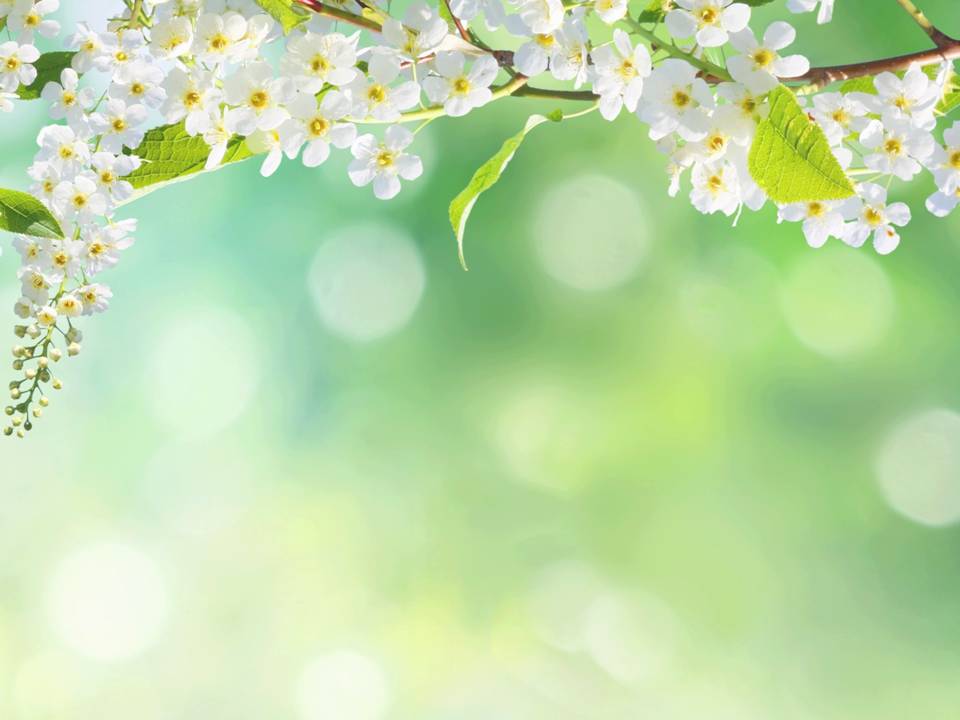 ЛУЧШИЕ БУКЛЕТЫ
В НОМИНАЦИИ «АКТУАЛЬНЫЕ ТЕМЫ»
ЛФ
1 МЕСТО
2 МЕСТО
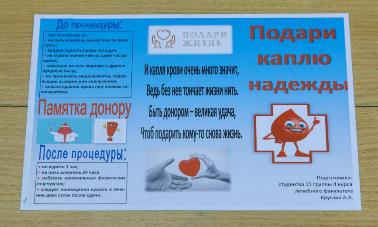 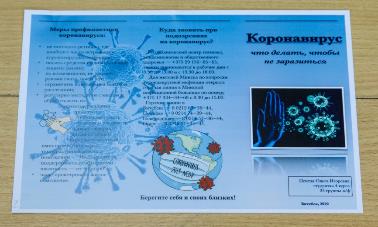 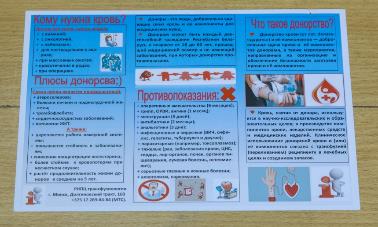 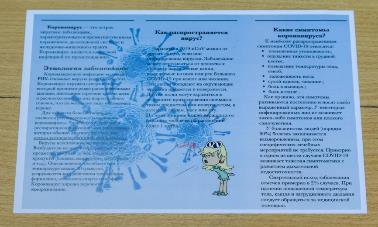 «Донорство»
Круглик А.А./15 гр.
«Короновирус»
Пентяк О.И./33 гр.
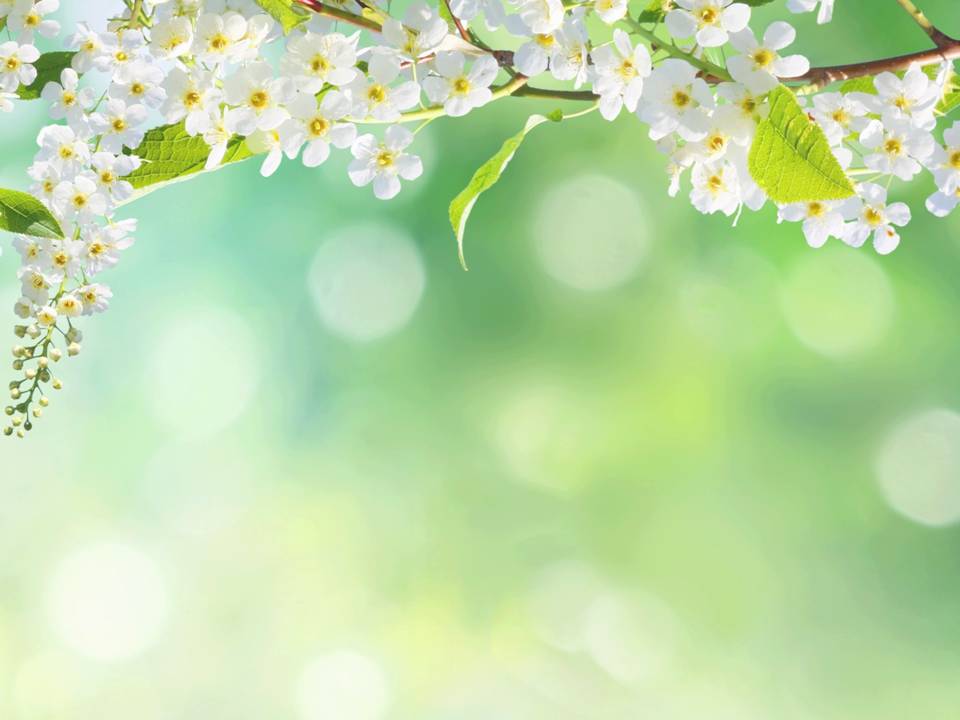 ЛУЧШИЕ БУКЛЕТЫ
В НОМИНАЦИИ «ПУТЕШЕСТВИЕ – ЭТО ЖИЗНЬ»
ЛФ
1 МЕСТО
3 МЕСТО
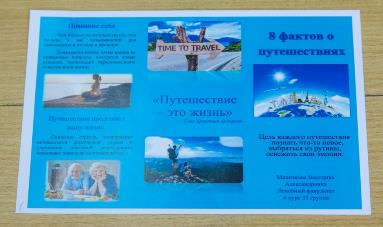 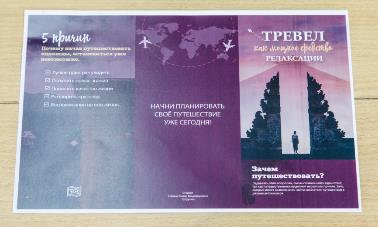 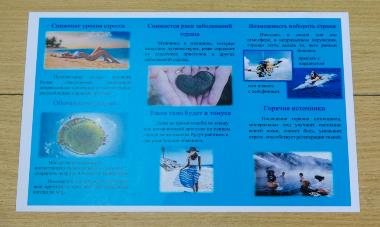 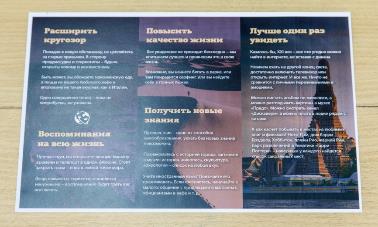 «Восемь фактов
о путешествии»
Маленкова В.А./33 гр.
«Трэвел
как релаксация»
Слипец Р.В./12 гр.
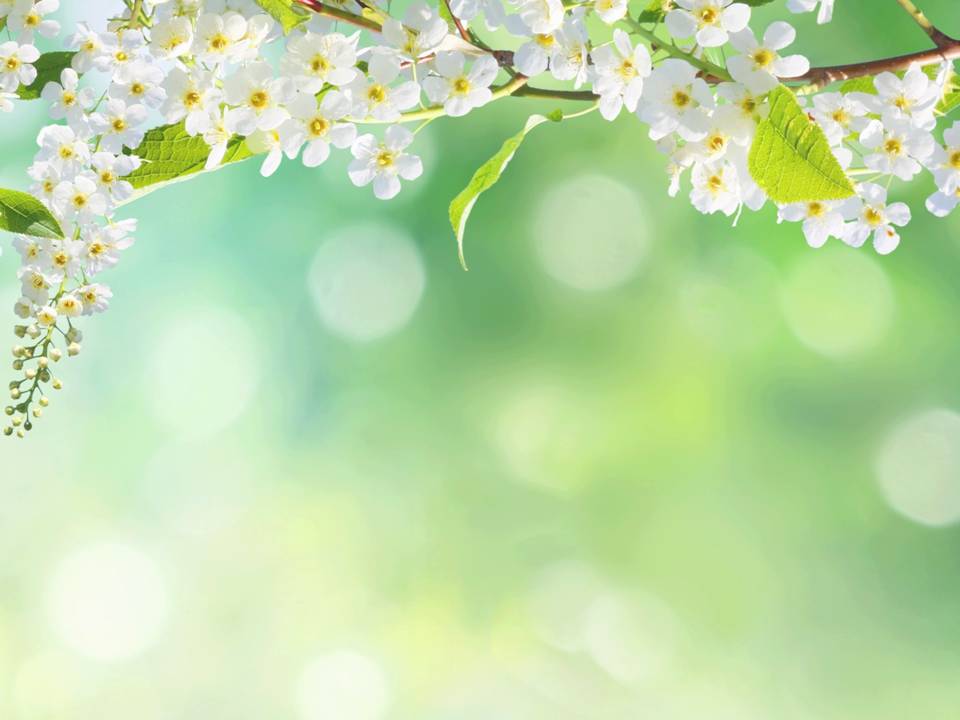 ЛУЧШИЕ БУКЛЕТЫ
В НОМИНАЦИИ «ЙОГА»
ЛФ
1 МЕСТО
2 МЕСТО
3 МЕСТО
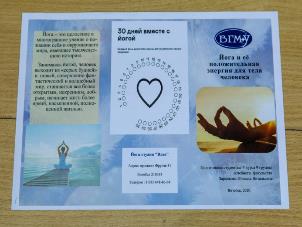 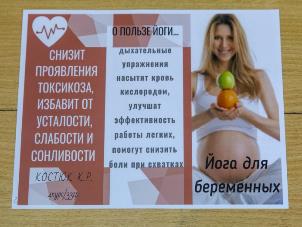 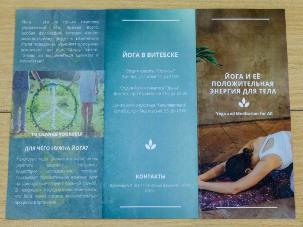 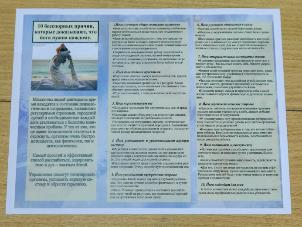 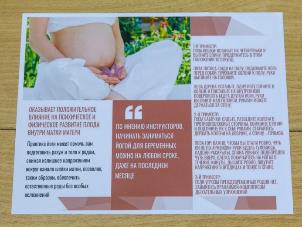 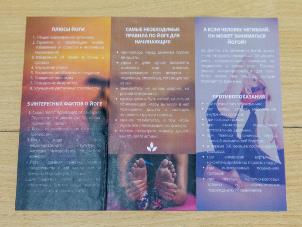 «Энергия для тела»
Заранкова Ю.В./9 гр.
«Йога для беременных»
Костюк К.Р./33 гр.
«Йога для тела»
Дубинова А.П./3 гр.
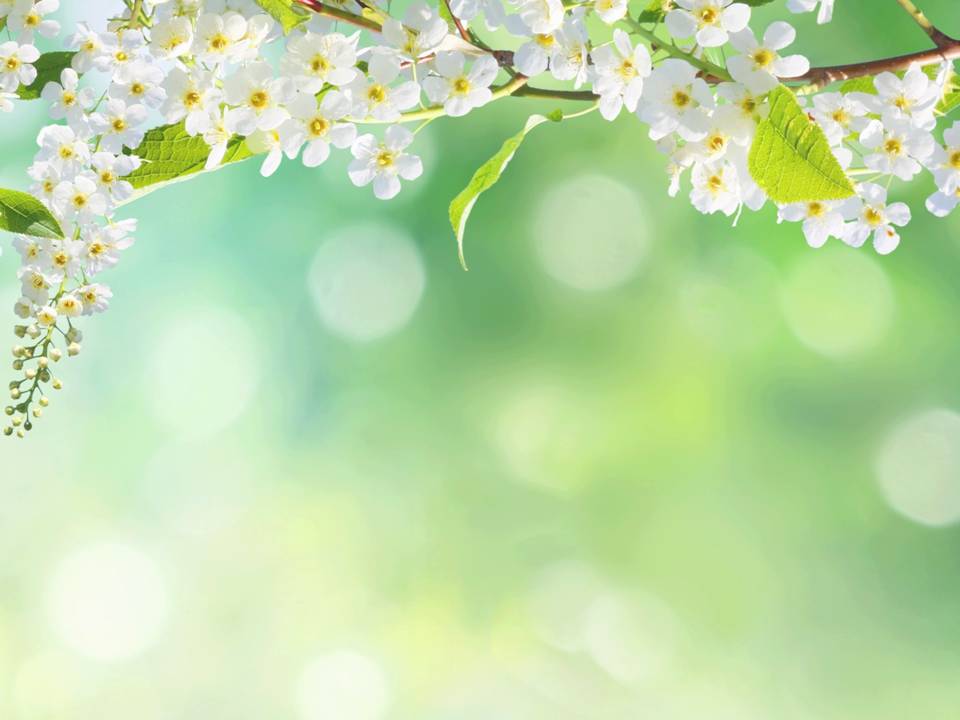 ЛУЧШИЕ БУКЛЕТЫ
В НОМИНАЦИИ «ЗДОРОВЫЙ ЧЕЛОВЕК»
ЛФ
1 МЕСТО
2 МЕСТО
3 МЕСТО
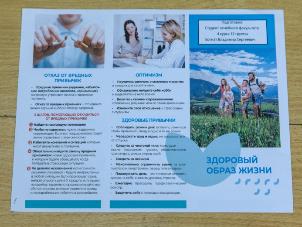 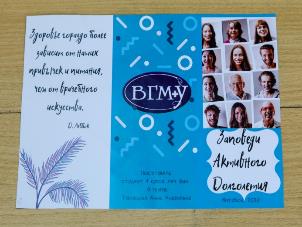 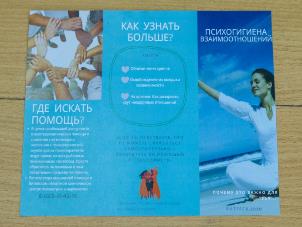 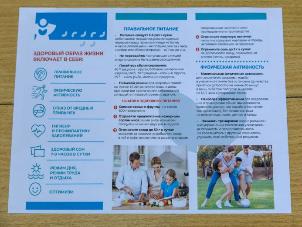 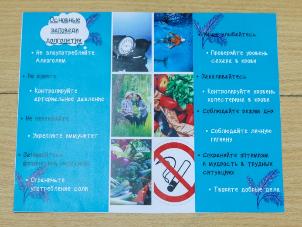 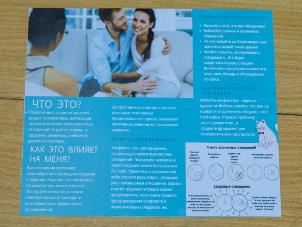 «ЗОЖ»
Богнат В.С./12 гр.
«Активное долголетие»
Терлецкая А.А./9 гр.
«Психогигиена взаимоотношений»
Щетинина П.Д./9 гр.
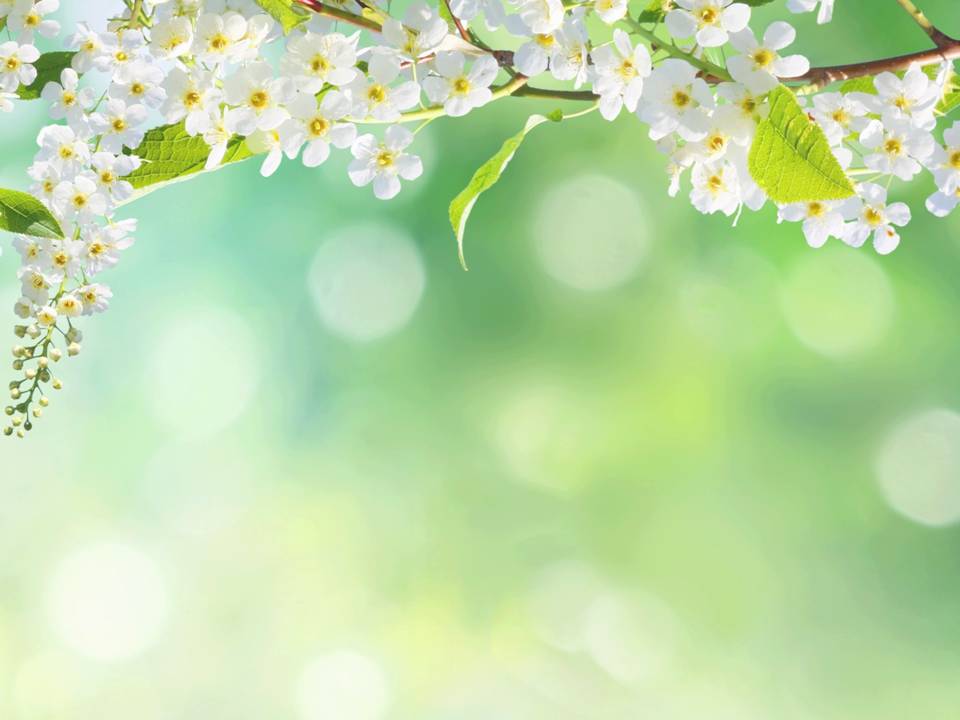 ЛУЧШИЕ БРОШЮРЫ
В НОМИНАЦИИ «ЭКСКЛЮЗИВНЫЕ ТЕМЫ»
ЛФ
1 МЕСТО
2 МЕСТО
3 МЕСТО
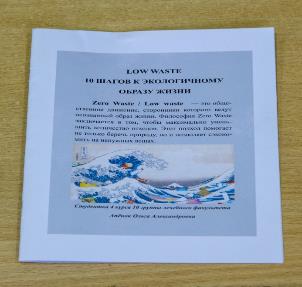 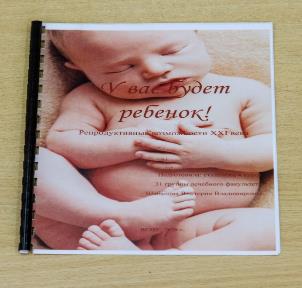 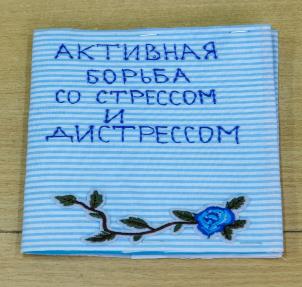 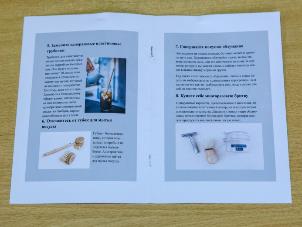 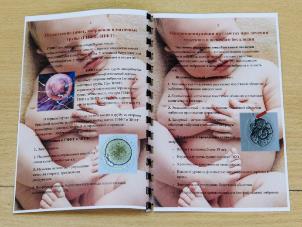 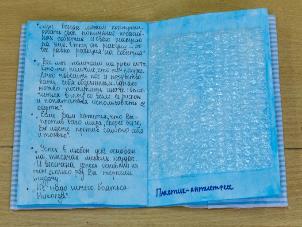 «Десять шагов 
к экологичному 
образу жизни»
Апенок О.А./10 гр.
«Репродуктивные возможности XXI в.»
Шабанова В.В./31 гр.
«Активная борьба 
со стрессом»
Сергушкова В.В./33 гр.
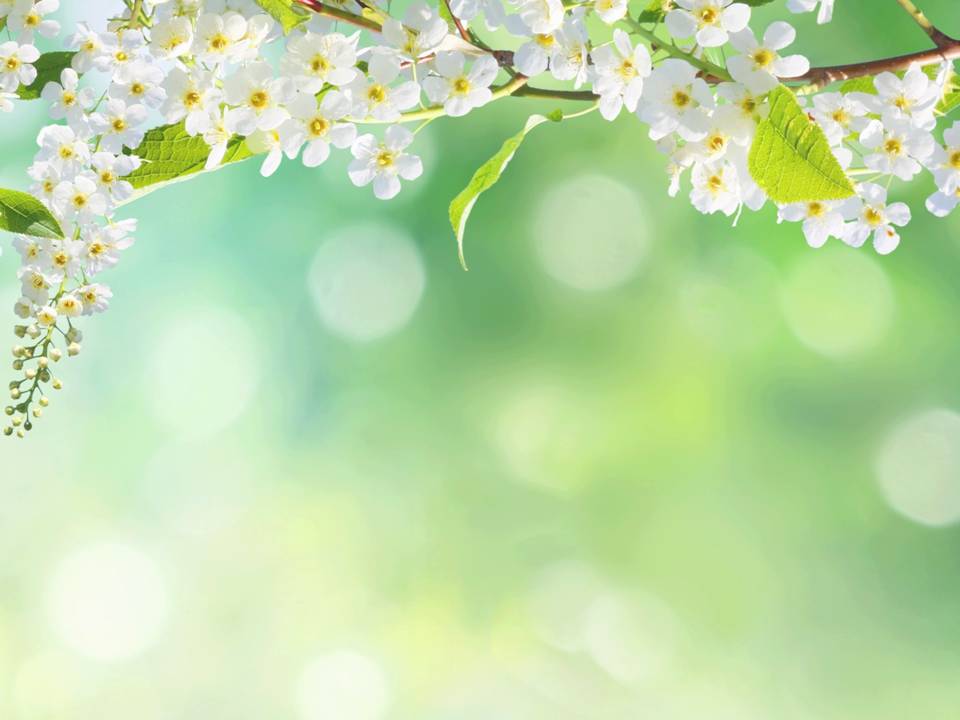 ЛУЧШИЕ БРОШЮРЫ
В НОМИНАЦИИ «ЗДОРОВЫЙ ЧЕЛОВЕК»
ЛФ
1 МЕСТО
2 МЕСТО
3 МЕСТО
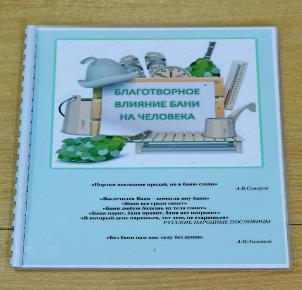 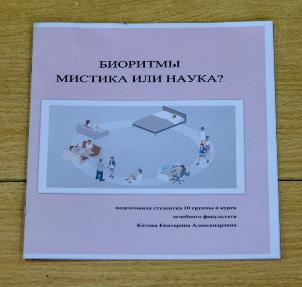 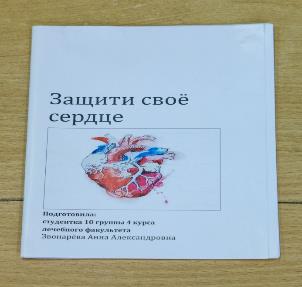 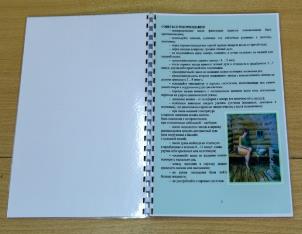 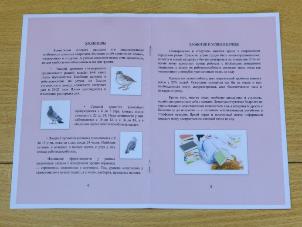 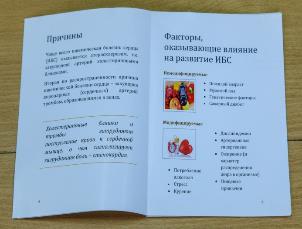 «Влияние бани 
на человека»
Далькова И.В./3 гр.
«Защити 
свое сердце»
Звонарева А.А./10 гр.
«Биоритмы»
Котова Е.А./10 гр.
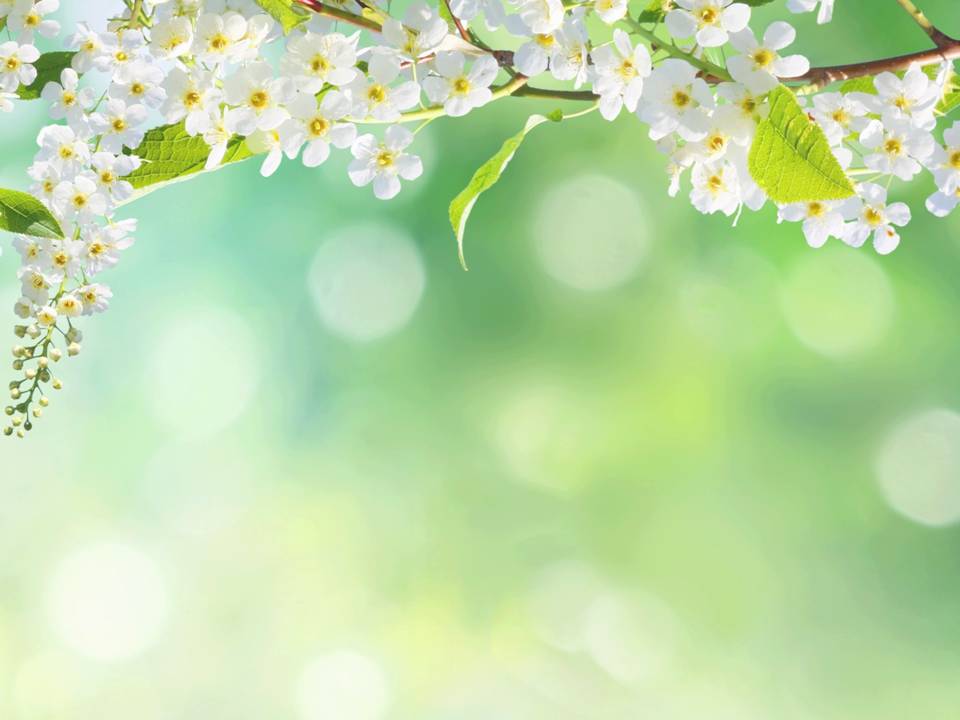 ЛУЧШИЕ МАКЕТЫ
В НОМИНАЦИИ 
«НИКОТИНОВАЯ ЗАВИСИМОСТЬ»
ЛФ
1 МЕСТО
2 МЕСТО
3 МЕСТО
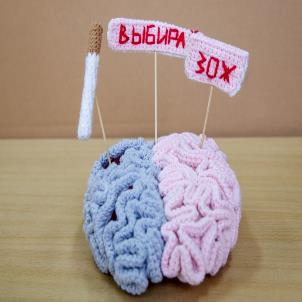 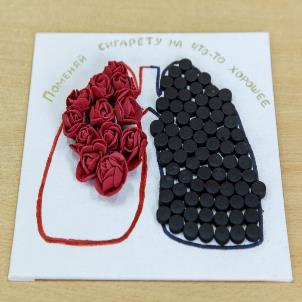 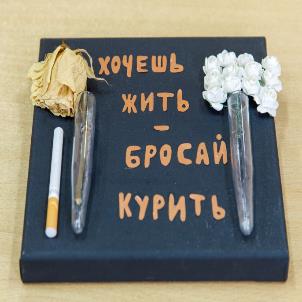 «Вязаный мозг»
Дубовик А.В./28 гр.
«Поменяй сигарету»
Сабецкий В.П./32 гр.
«Хочешь жить,
бросай курить»
Халеева Ю.А./31 гр.
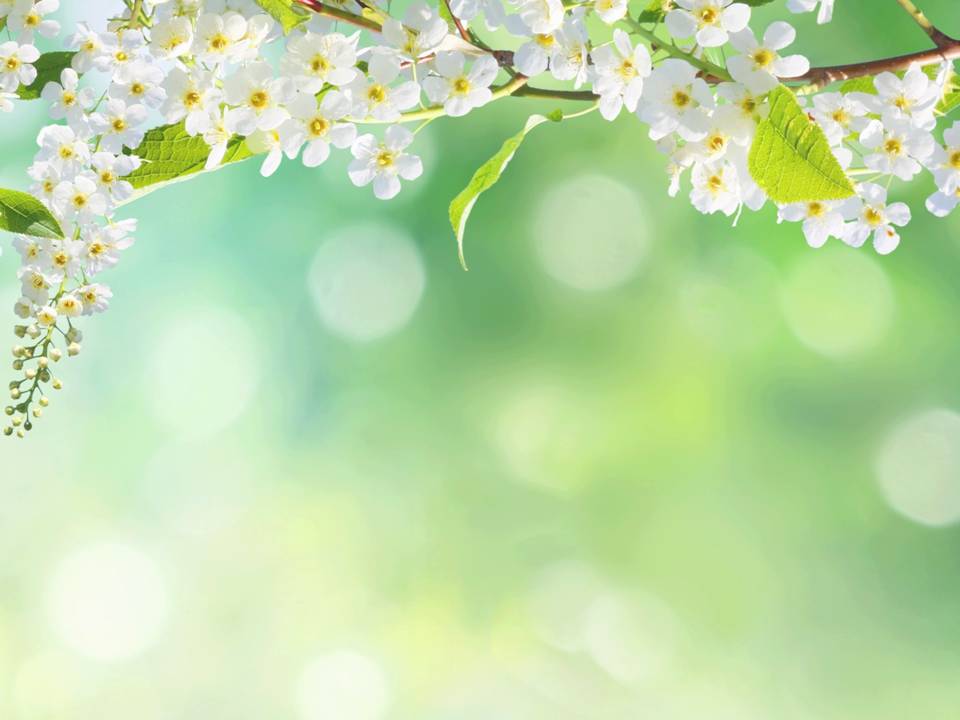 ЛУЧШИЕ МАКЕТЫ
В НОМИНАЦИИ «3 D»
ЛФ
1 МЕСТО
2 МЕСТО
3 МЕСТО
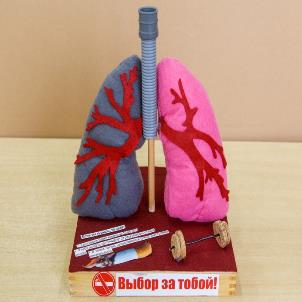 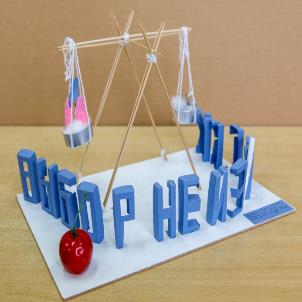 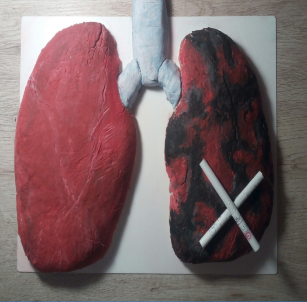 «Выбор за тобой»
Просолова К.В./10 гр.
«Выбор не из легких»
Мельник А.Н./14 гр.
«Курение 
стоит дороже,
чем Вы думаете»
Кукович А.Д./17 гр.
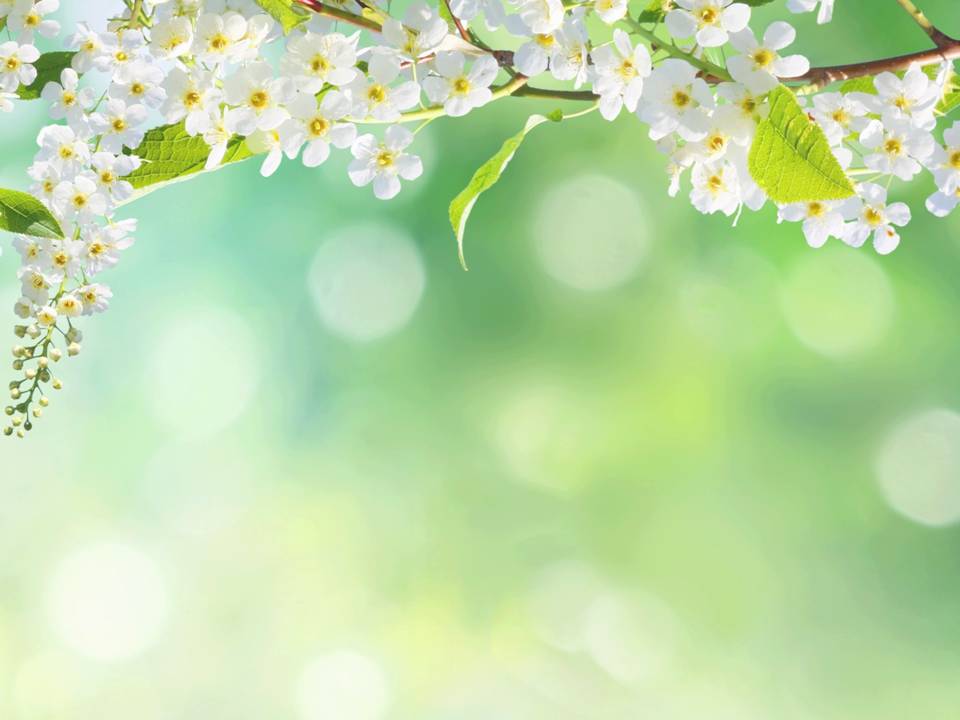 ЛУЧШИЕ МАКЕТЫ
В НОМИНАЦИИ 
«АЛКОГОЛЬНАЯ ЗАВИСИМОСТЬ»
ЛФ
1 МЕСТО
3 МЕСТО
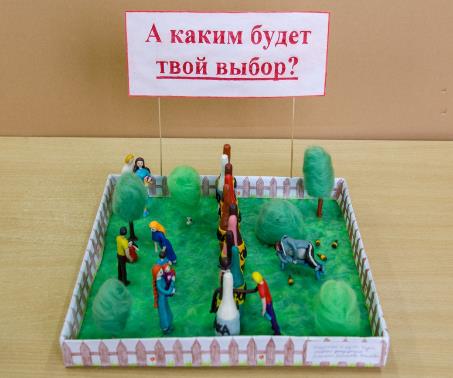 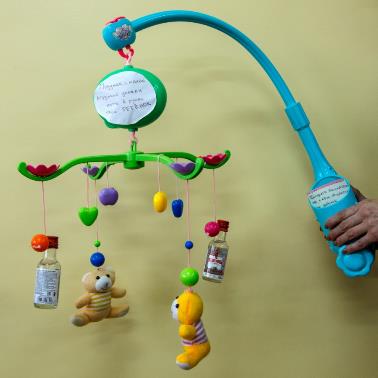 «А каким будет Ваш выбор?»
Ермоленко М.Н./10 гр.
«Выбор ребенка»
Фрадкина Е.М./31 гр.
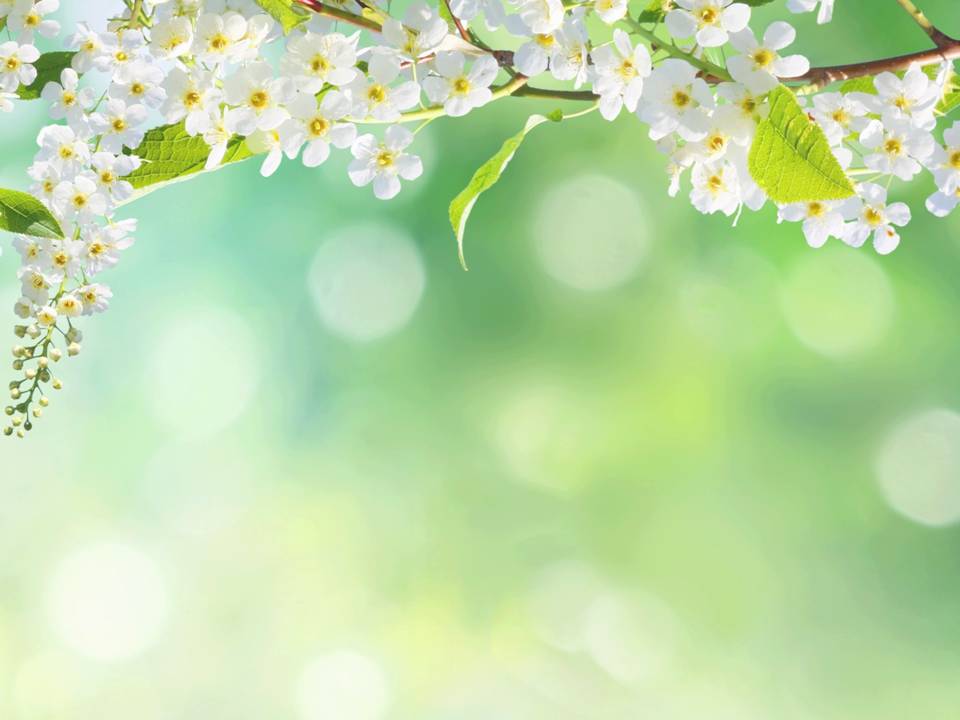 ЛУЧШИЕ МАКЕТЫ
В НОМИНАЦИИ «ЗОЖ»
ЛФ
1 МЕСТО
2 МЕСТО
3 МЕСТО
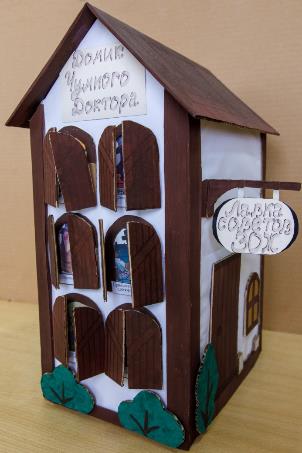 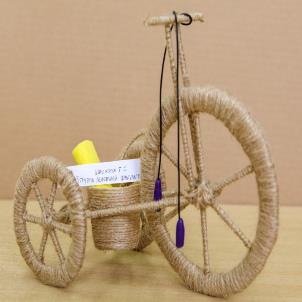 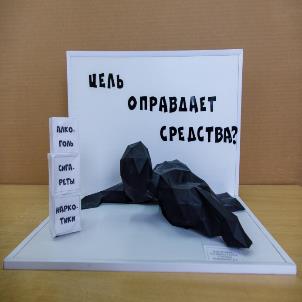 «Велосипед»
Шашкова Г.С./7 гр.
«Цель 
оправдывает средства»
Евдокимова Н.А./17 гр.
«Домик 
Чумного Доктора»
Фатеев В.И./10 гр.
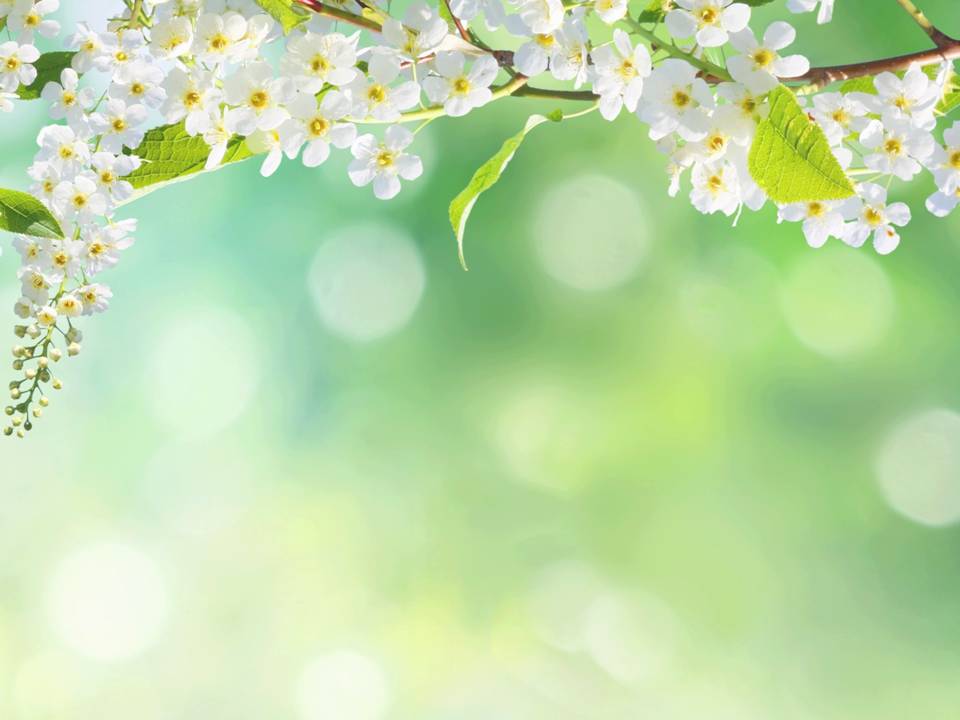 ЛУЧШИЕ МАКЕТЫ
В НОМИНАЦИИ «АКТУАЛЬНЫЕ ТЕМЫ»
ЛФ
1 МЕСТО
2 МЕСТО
3 МЕСТО
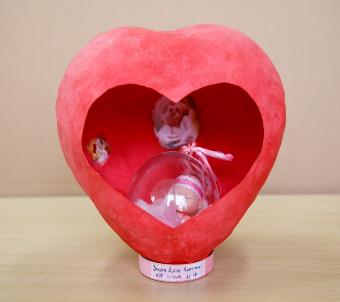 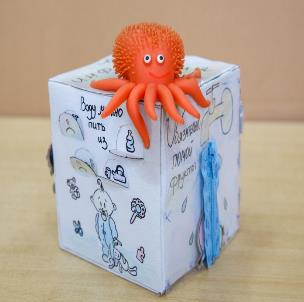 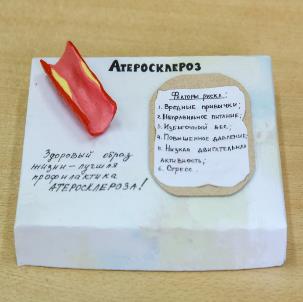 «Аборт»
Залога Д.А./11 гр.
«Кишечная инфекция»
Новикова М.А./14 гр.
«Атеросклероз»
Хилько Д.А./28 гр.
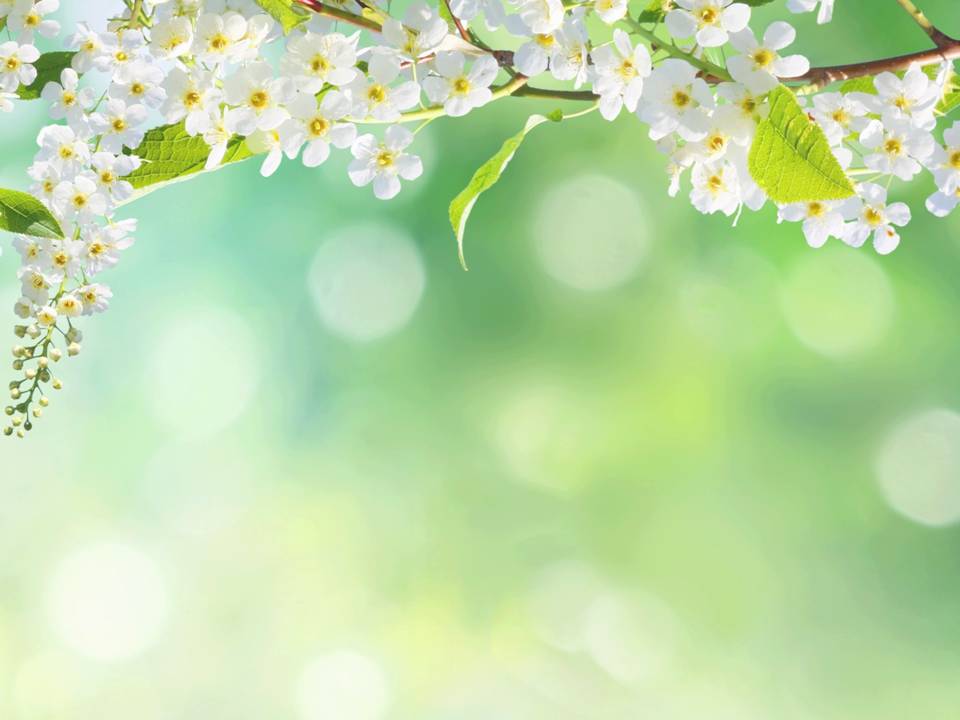 ЛУЧШАЯ ИГРА
ЛФ
2 МЕСТО
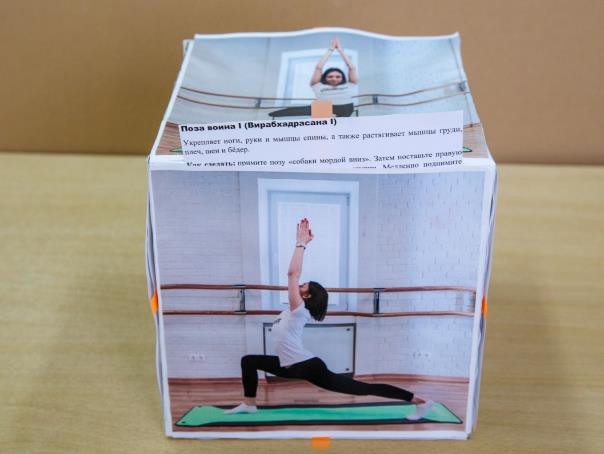 «Йога всегда с тобой»
Бондарчик А.В./34 гр.
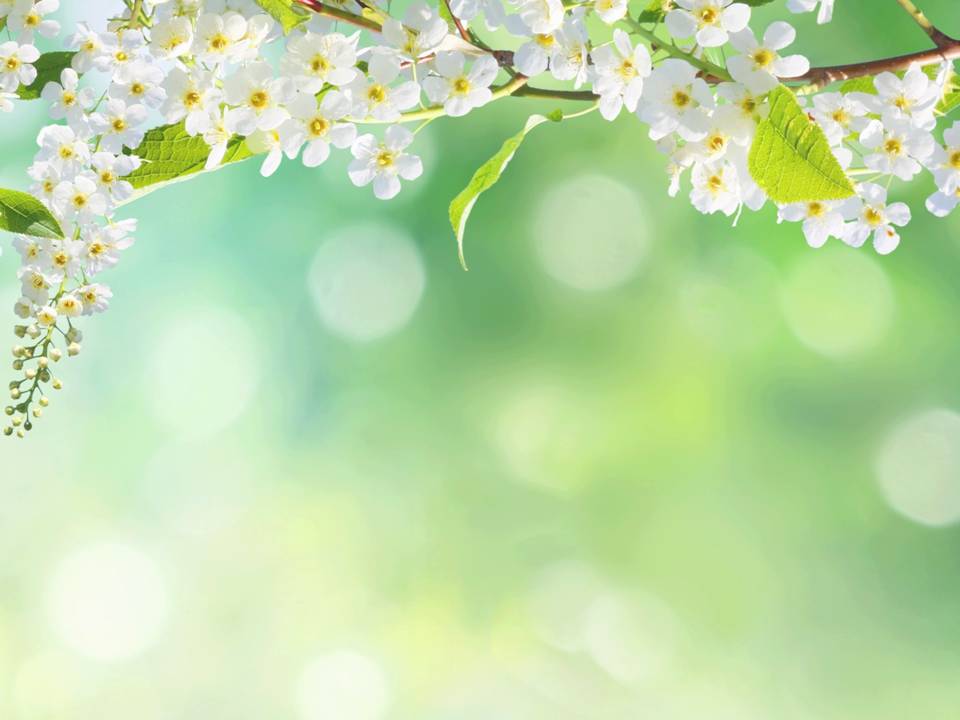 ЛУЧШИЕ КАЛЕНДАРИ
В НОМИНАЦИИ «АКТУАЛЬНЫЕ ТЕМЫ»
ЛФ
3 МЕСТО
1 МЕСТО
2 МЕСТО
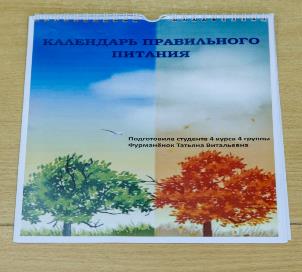 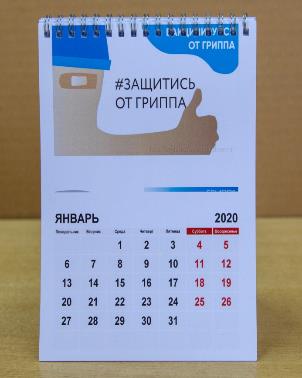 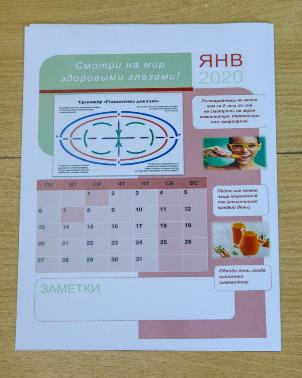 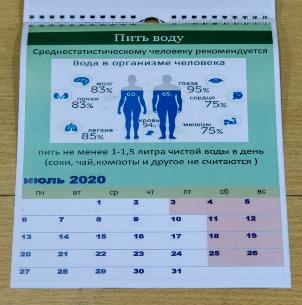 «Грипп 
и другие ОРВИ»
Цыкунова В.О./7 гр.
«Смотри на мир 
здоровыми глазами»
Леневская Я.И./31 гр.
«Правильное питание»
Фурманенок Т.В./4 гр.
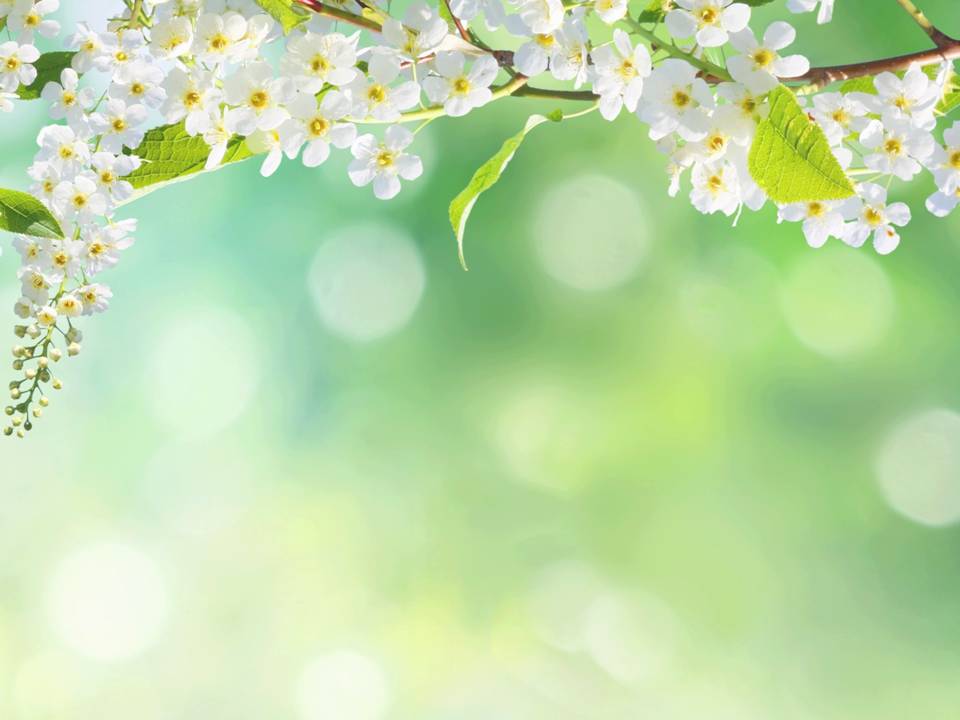 ЛУЧШИЙ КАЛЕНДАРЬ
В НОМИНАЦИИ «ДЕТСКИЙ»
ЛФ
1 МЕСТО
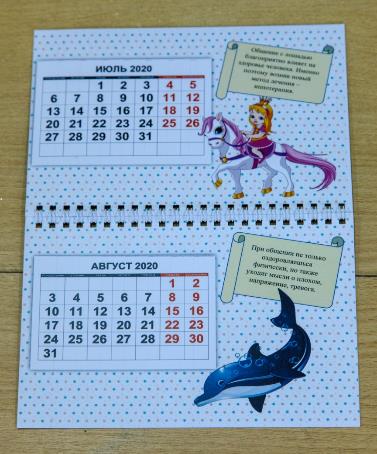 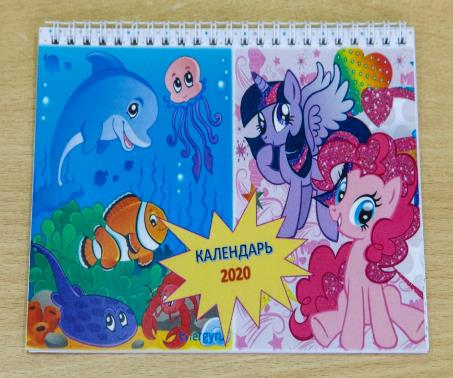 «Календарь 2020»
Гуляшко Е.В./33 гр.
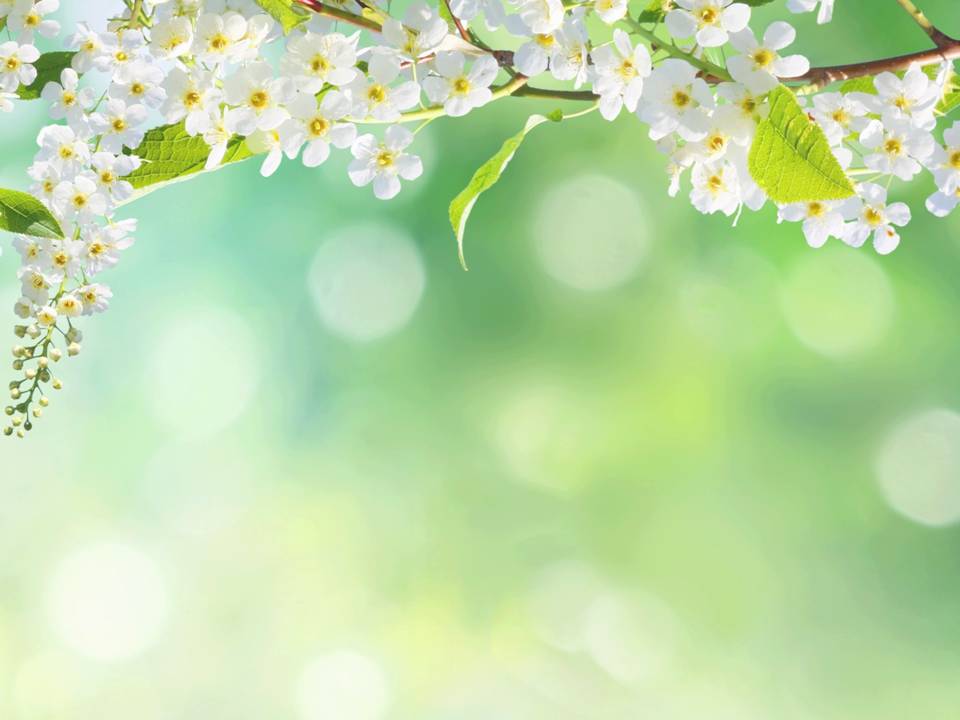 ЛУЧШИЕ ЛИСТОВКИ
В НОМИНАЦИИ «ЗОЖ»
ЛФ
1 МЕСТО
2 МЕСТО
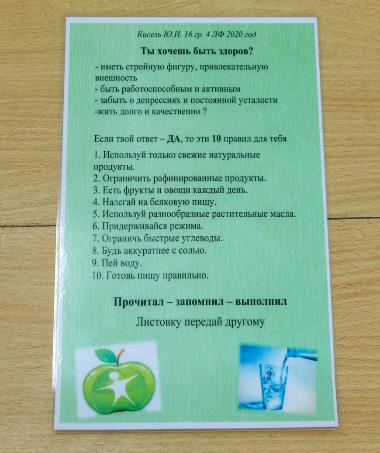 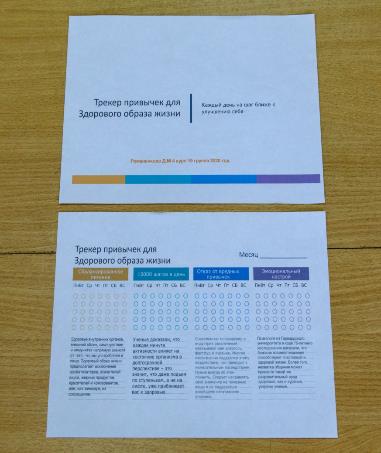 «Хочешь быть здоров?»
Кисель Ю.И./16 гр.
«Трекер привычек»
Романенкова Д.М./19 гр.
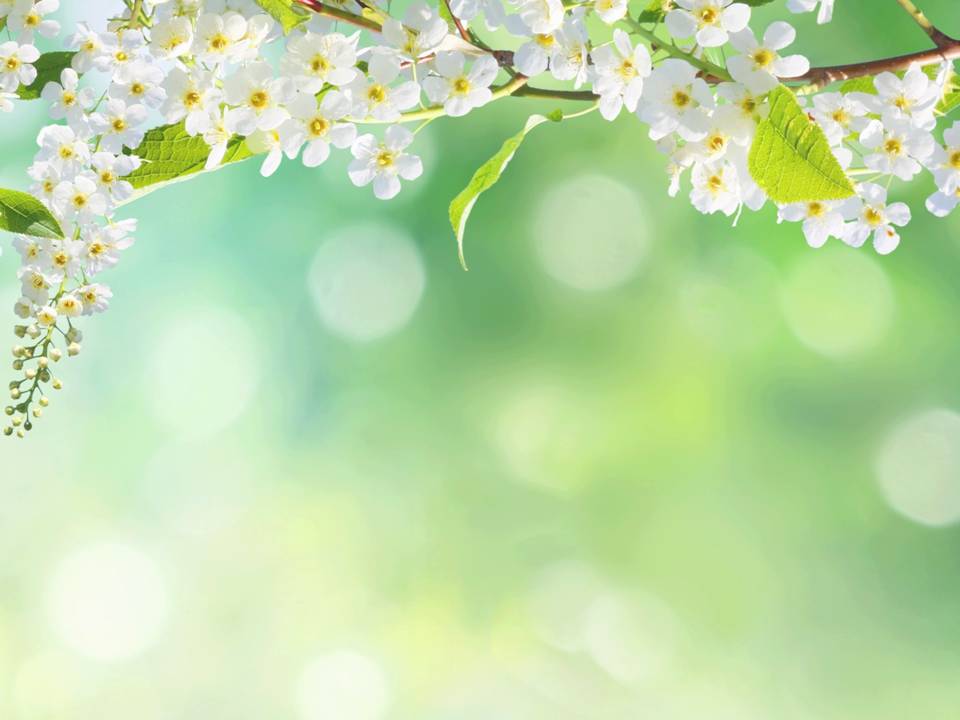 Благодарности
участникам смотра-конкурса
Фармацевтический факультет
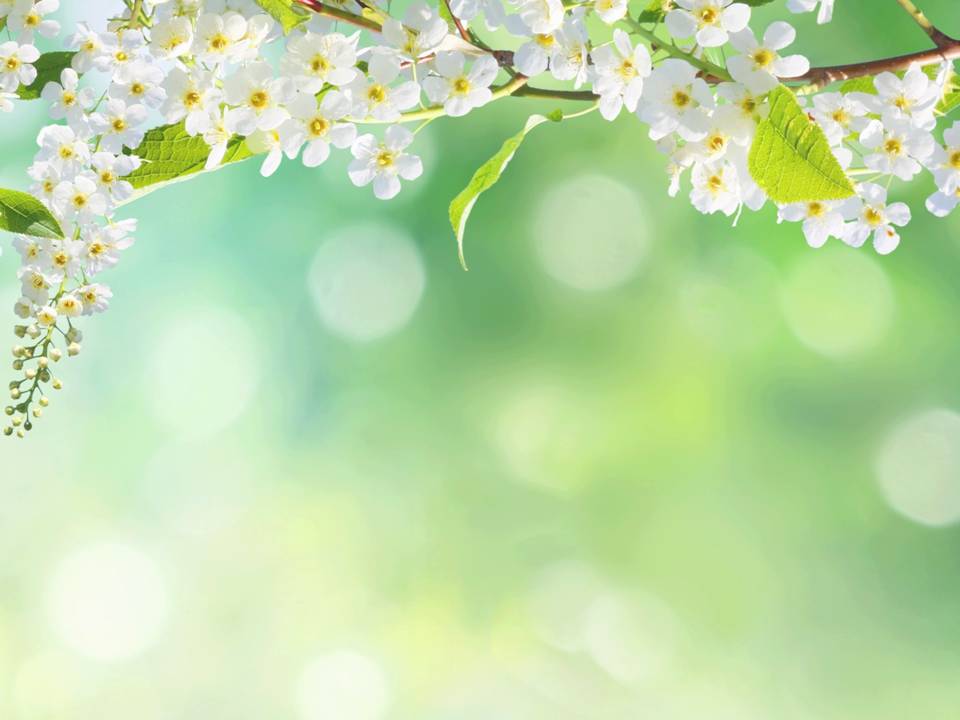 Благодарности
участникам смотра-конкурса
Кафедра акушерства и гинекологии
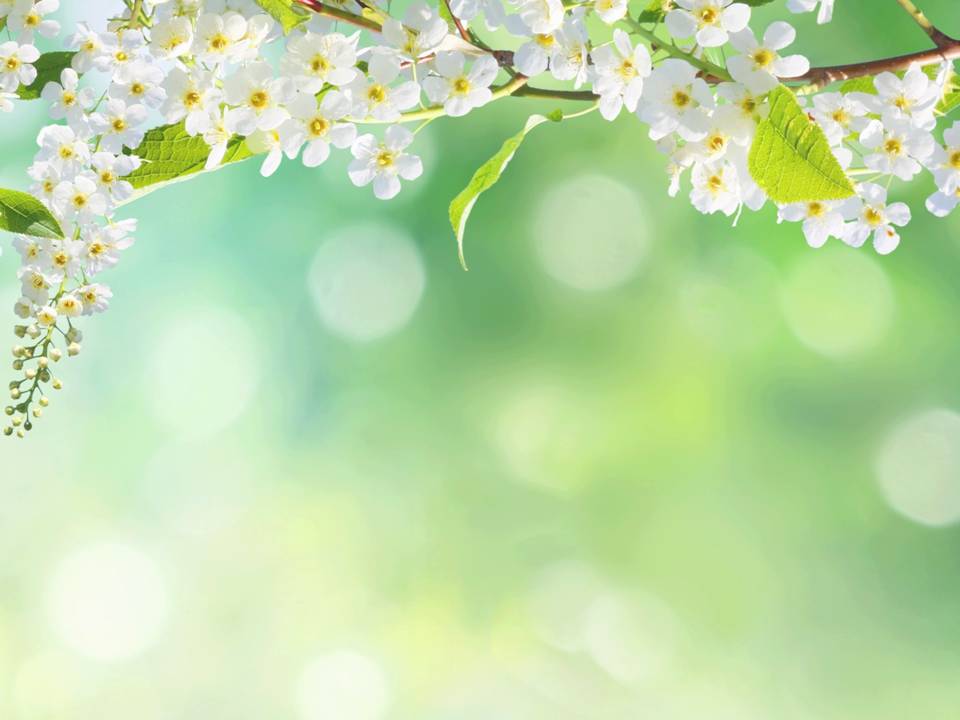 Благодарности
участникам смотра-конкурса
Лечебный факультет 5 курс
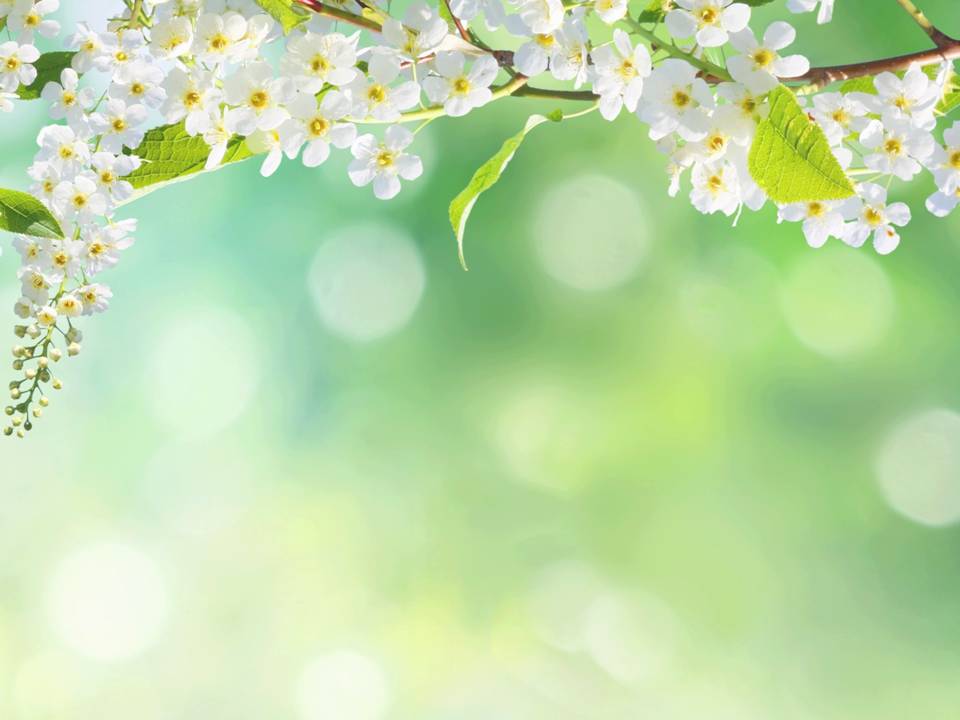 СПАСИБО
организаторам и участникам
смотра-конкурса
«Образ жизни, здоровье и успех - 2020»
В соответствии с приказом РЕКТОРА УНИВЕРСИТЕТА
А.Т. Щастного от 30.01.2020 г. № 48-уч
была создана конкурсная комиссия.

КОНКУРСНАЯ КОМИССИЯ:
1.Коневалова Н.Ю. (председатель) – проректор по учебной работе, д.б.н., профессор.
2.Глушанко В.С. (зам. председателя) – зав. кафедрой общественного здоровья и здравоохранения с курсом ФПК и ПК, д.м.н., профессор. 
3.Сметанина Н.Я. (зам. председателя) – зав. кабинетом здоровья и  ЗОЖ при кафедре общественного здоровья и здравоохранения с курсом ФПК и ПК, магистр образования.
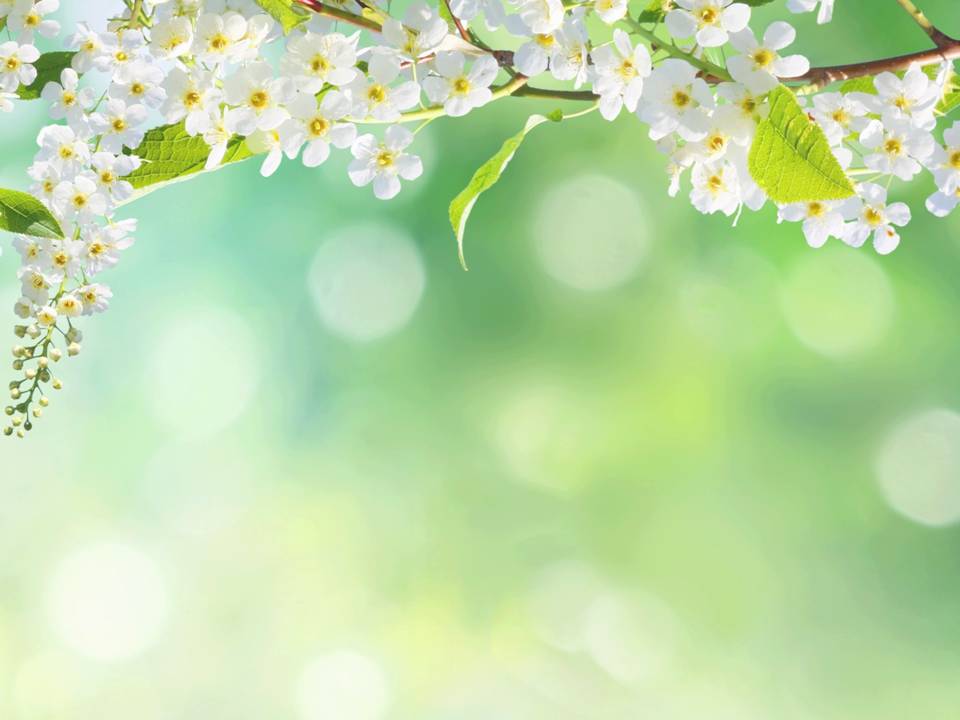 СПАСИБО
организаторам и участникам
смотра-конкурса
«Образ жизни, здоровье и успех - 2020»
КОНКУРСНАЯ КОМИССИЯ:

Горбачева А.В. – методист кабинета здоровья и ЗОЖ при кафедре общественного здоровья и здравоохранения с курсом ФПК и ПК.
Кабанова А.А. – зав. кафедрой челюстно-лицевой хирургии и хирургической стоматологии с курсом ФПК и ПК, к.м.н., доцент.
Киселева Н.И. – зав. кафедрой акушерства и гинекологии, д.м.н., профессор.
Козловский В.И. – зав. кафедрой факультетской терапии и кардиологии с курсом ФПК и ПК, д.м.н., профессор.
Мацкевич О.Ю. – зав. пресс-центром.
Оленская Т.Л. – зав. кафедрой медицинской реабилитации и физической культуры с курсом ФПК и ПК, к.м.н., доцент.
Хуткина Г.А. – зав. кафедрой организации и экономики фармации с курсом ФПК и ПК, к.ф.н., доцент.
Церковский А.Л. – зав. кафедрой психологии и педагогики с курсом ФПК и ПК, к.м.н., доцент.
Шалютина М.Б. – начальник отдела по воспитательной работе с молодежью.
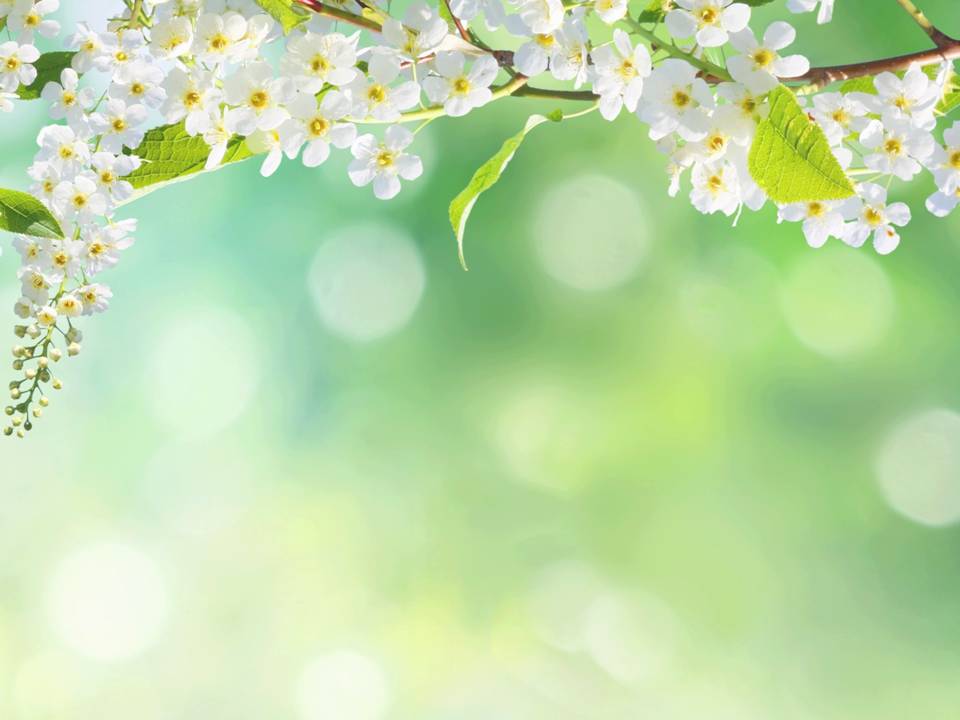 ИСПОЛНИТЕЛИ:
Кафедра общественного здоровья и здравоохранения
с курсом ФПК и ПК:
Зав.кафедрой, д.м.н., профессор – Глушанко В.С.
Доцент – Колосова Т.В.
Доцент – Шевцова В.В.
Старший преподаватель – Тимофеева А.П.
Старший преподаватель – Алферова М.В.
Старший преподаватель – Михневич Е.В.
Старший преподаватель – Герберг А.А.
Ассистент – Орехова Л.И.
Ассистент – Рубанова О.С.
Ассистент – Гайфулина Р.И.
Преподаватель-стажер – Ковалевская Т.Н.
Преподаватель-стажер – Политыко А.О.

ОТВЕТСТВЕННЫЕ ИСПОЛНИТЕЛИ:
Зав. кабинетом здоровья и ЗОЖ – Сметанина Н.Я.
Методист кабинета здоровья и ЗОЖ – Горбачева А.В.
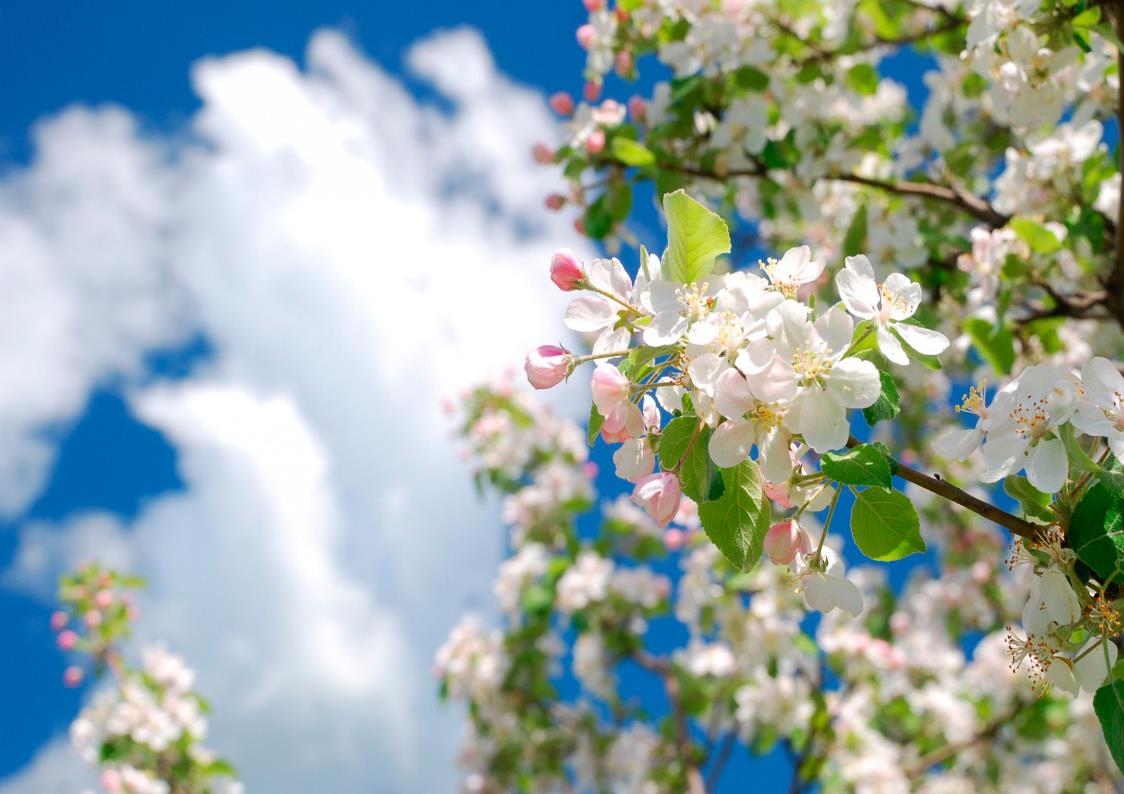 Министерство здравоохранения Республики БеларусьВитебский государственныйордена Дружбы народов медицинский университетКафедра общественного здоровья и здравоохранения  с курсом ФПК и ПК
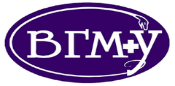 XLVI (46-Й) СМОТР-КОНКУРС
«Образ жизни, здоровье и успех»
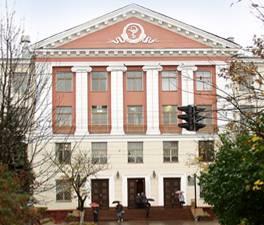 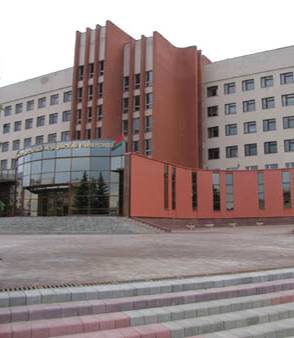 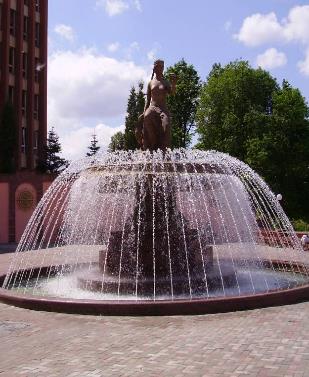 Витебск, 2020 г.